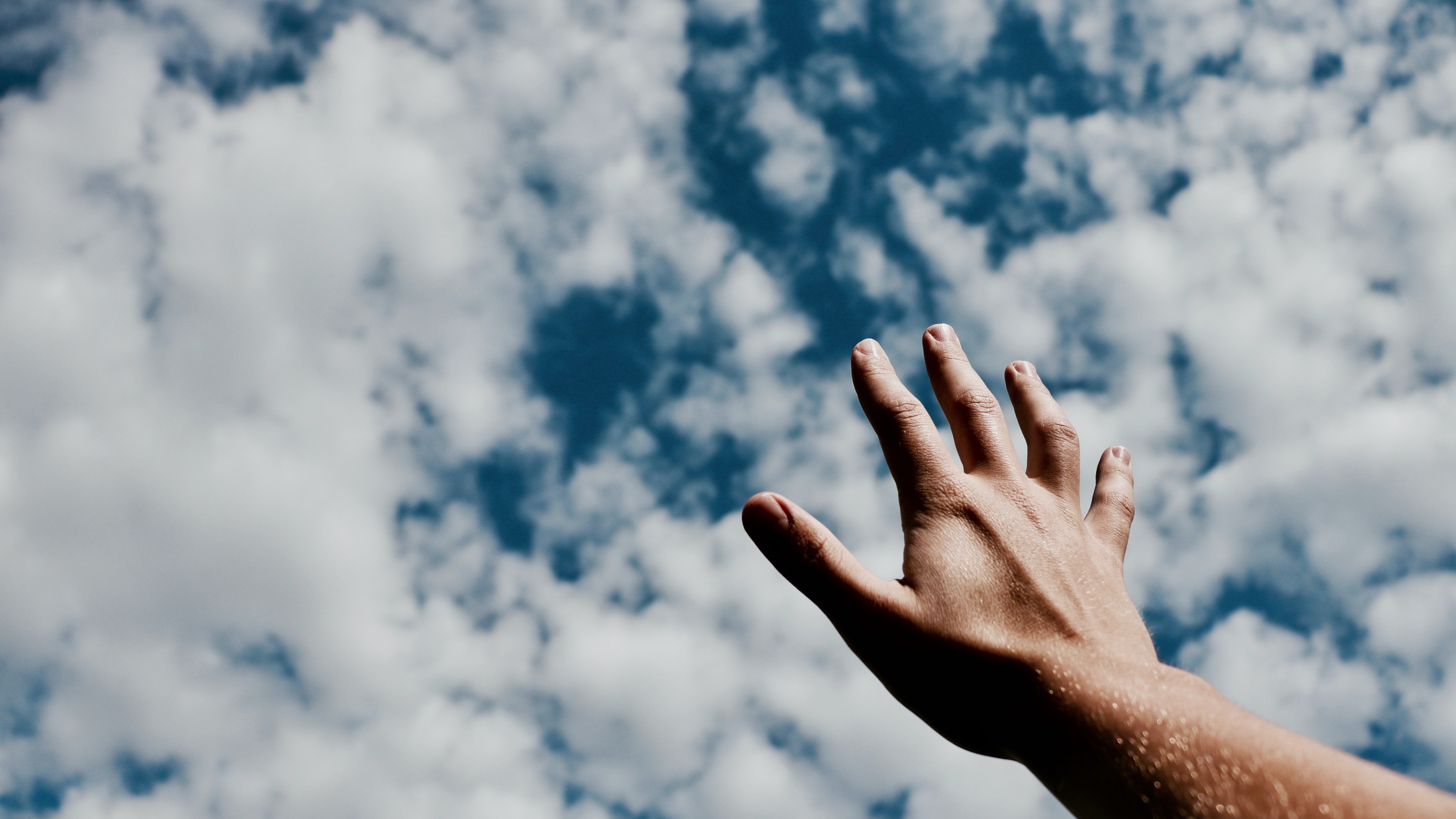 КАК ПРИВОДИТЬ ЛЮДЕЙ К РЕШЕНИЮ ПРИНЯТЬ ХРИСТА
Как приводить людей к решению принять Христа
*Создано на основе одноимённой книги Луиса Торреса
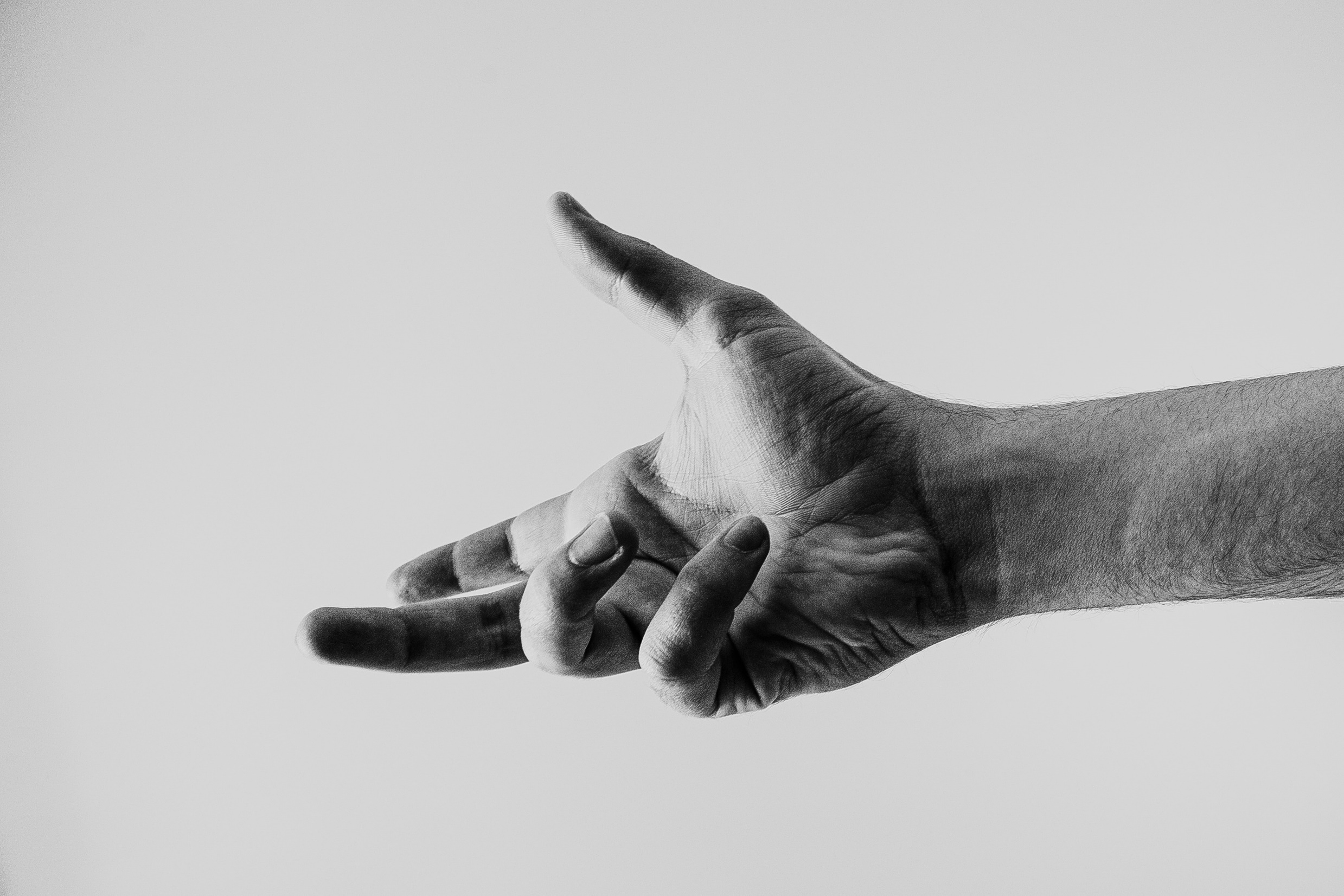 КАК ПРИВОДИТЬ ЛЮДЕЙ К РЕШЕНИЮ ПРИНЯТЬ ХРИСТА
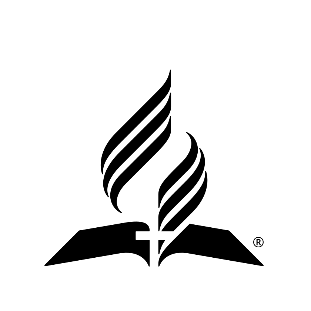 *Создано на основе одноимённой книги Луиса Торреса
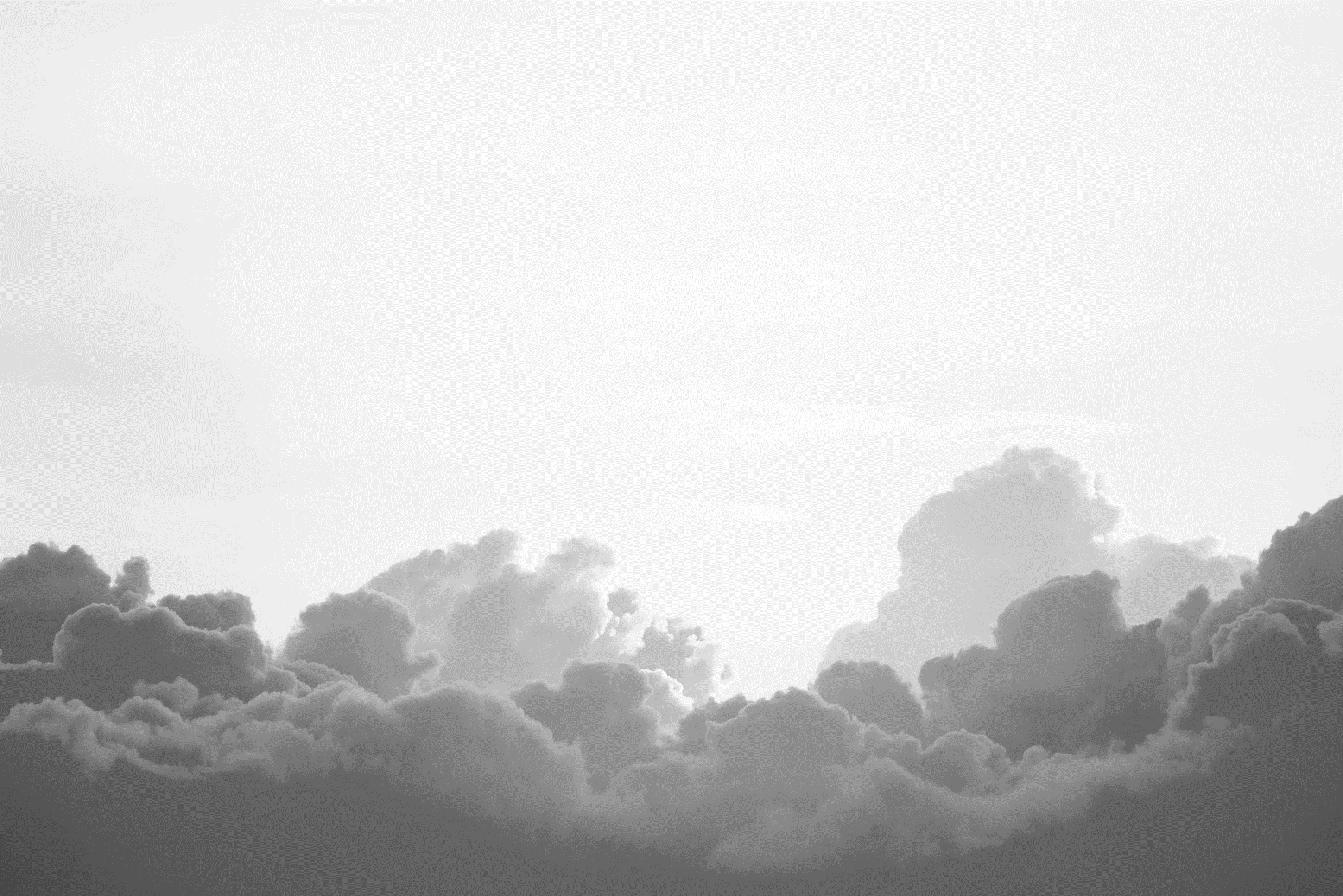 1
Завоевание душ приносит обоюдное благословение
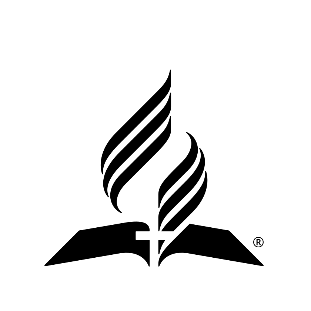 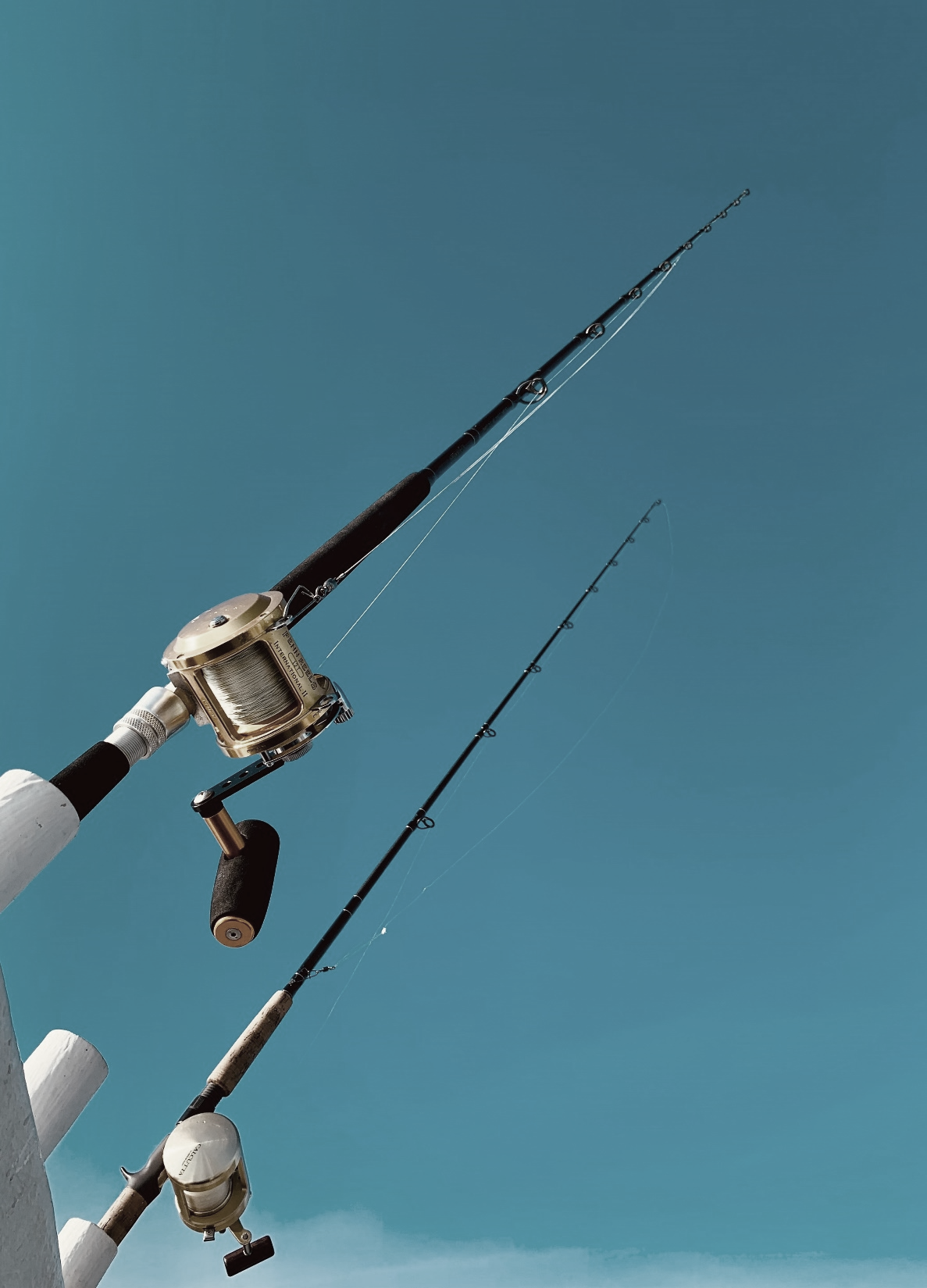 Восторг, который испытывает человек, приводя души ко Христу, намного превосходит любое другое удовольствие.
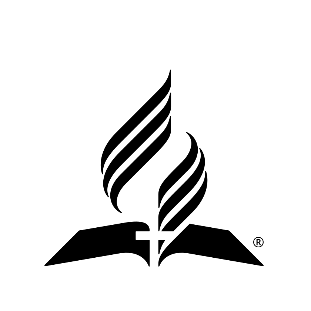 [Speaker Notes: История про рыбалку]
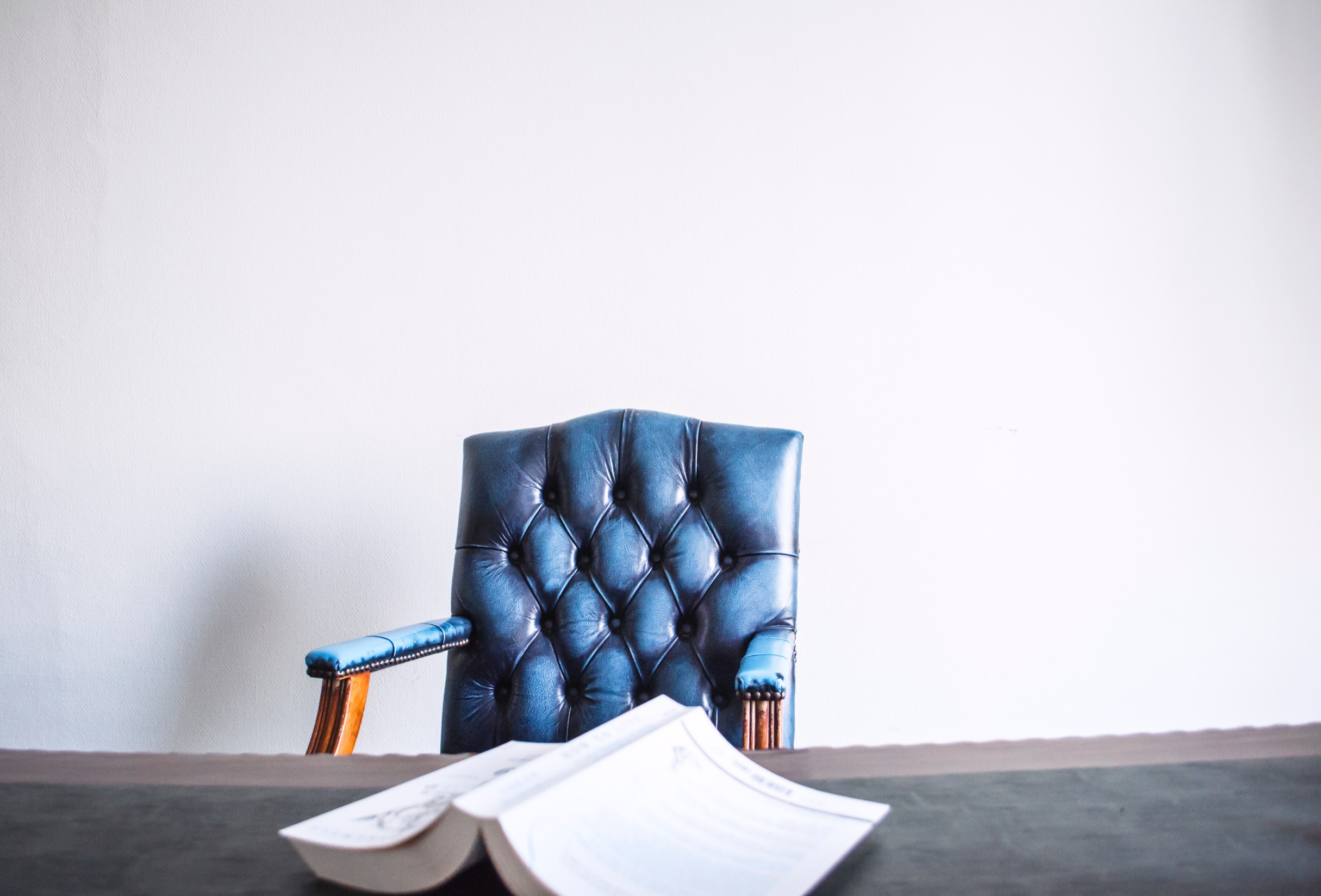 Наиболее ценная работа – это работа по спасению душ. Такое же сильное желание спасения душ, какое отмечало жизнь Спасителя, характеризует и жизнь Его истинных последователей. У христианина нет желания жить для себя. Он находит удовольствие в том, чтобы посвятить всё, что у него есть, и самого себя на служение Господу. Он движим невыразимым желанием завоёвывать души для Христа. Тем, у кого нет такого желания, стоит побеспокоиться о своём собственном спасении. Пусть они молятся о духе служения.

Э. Уайт, Отчёт Австралийской 
унионной конференции , 
15 августа 1902 г.
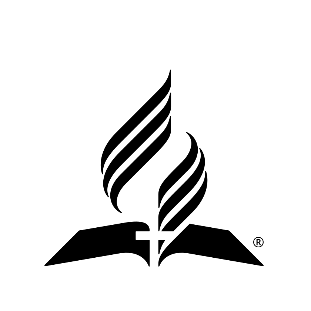 Преимущества завоевания душ по своей природе обоюдны: когда вы принимаете истину, то отдаёте её другим, 
а отдавая, вы получите благословения.
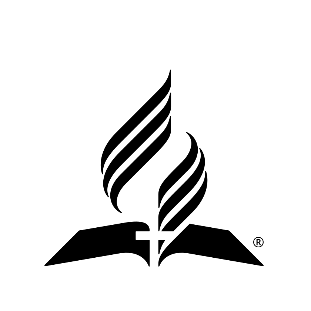 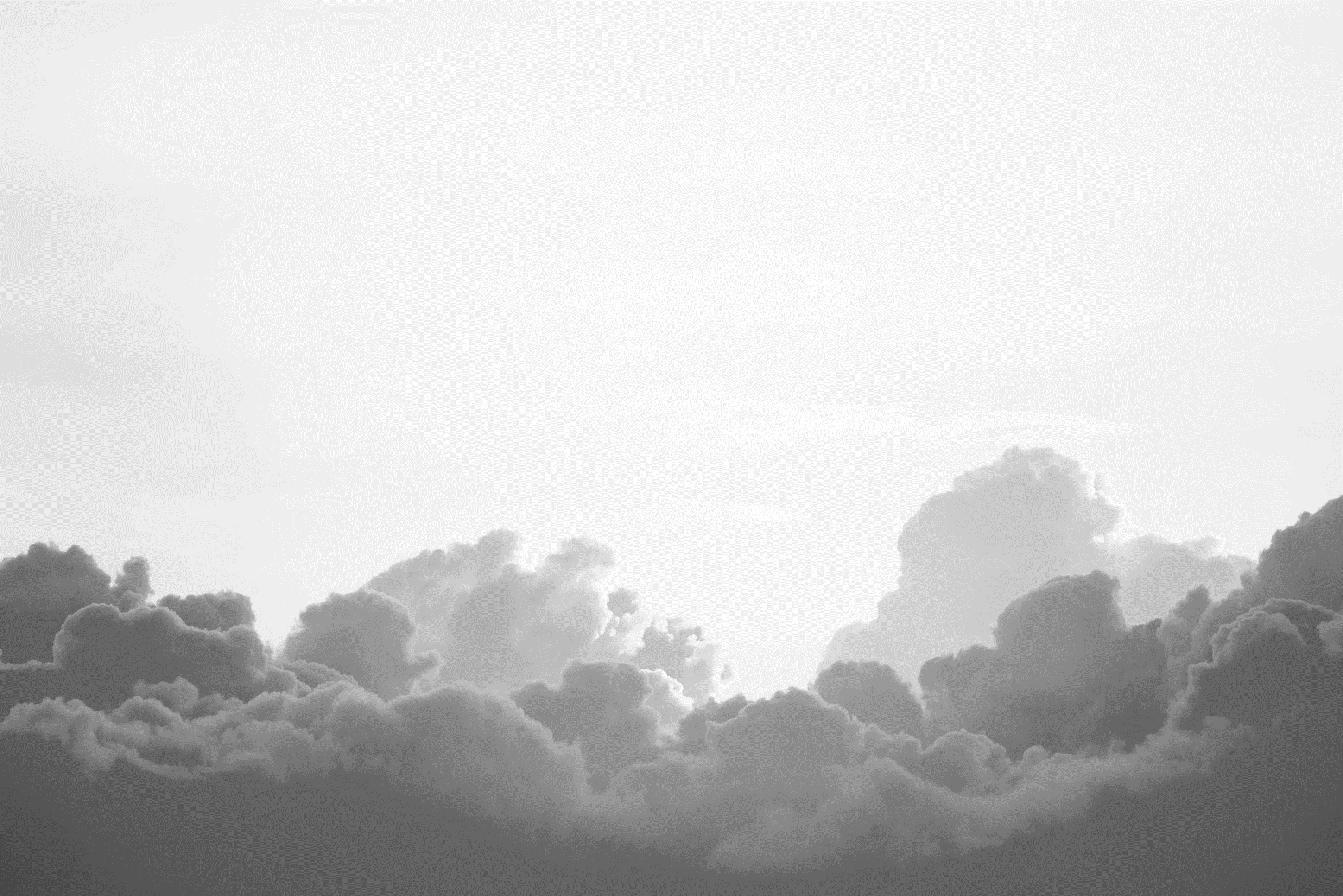 2
Трудиться для душ – непростая задача
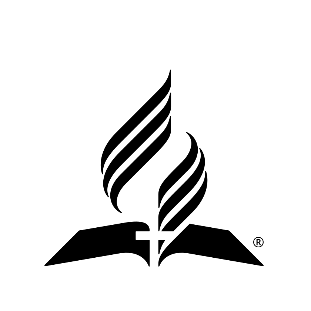 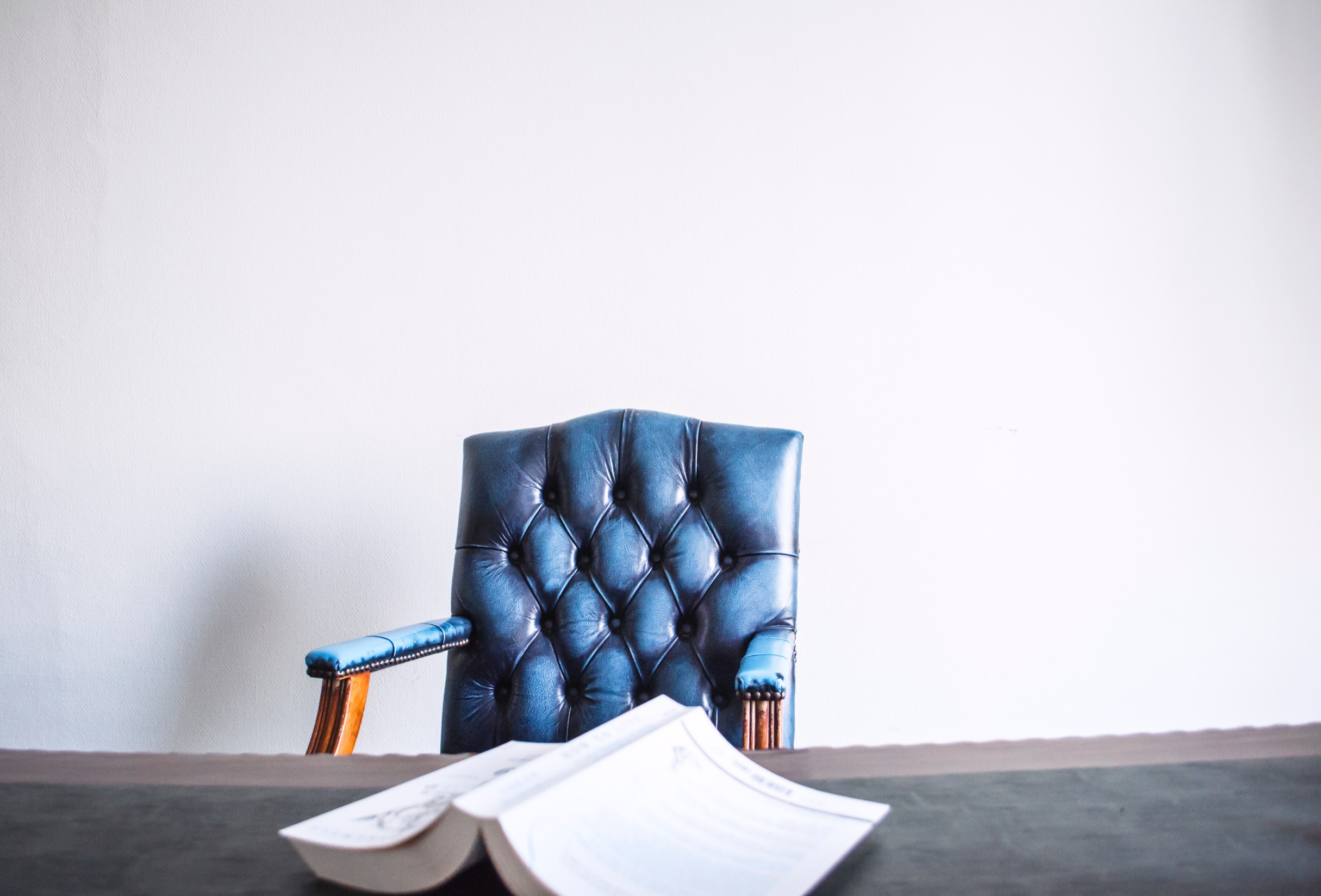 …работа по спасению душ поручена не только уполномоченным служителям. Каждому человеку Бог дал свою работу… Обратившись, христианин должен представить другим людям истину, какой она есть в Иисусе, и завоёвывать души для Христа.

Э. Уайт, Ревью энд Геральд, 12 декабря 1893 г.
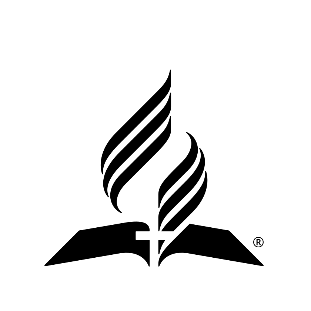 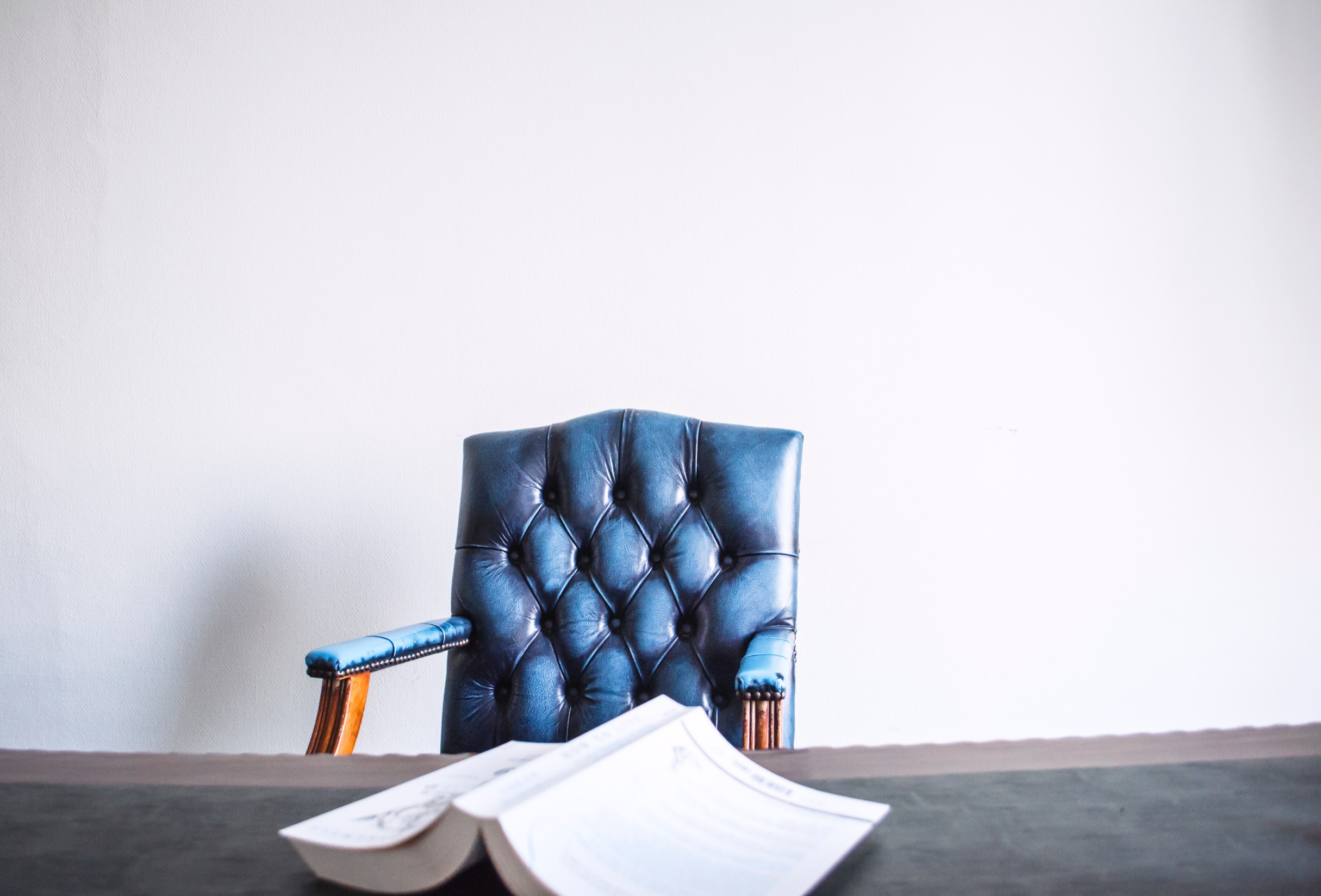 В ранней Церкви…работа по спасению душ поручена не только уполномоченным служителям. Каждому человеку Бог дал свою работу… Обратившись, христианин должен представить другим людям истину, какой она есть в Иисусе, и завоёвывать души для Христа.

Э. Уайт, Ревью энд Геральд, 12 декабря 1893 г.
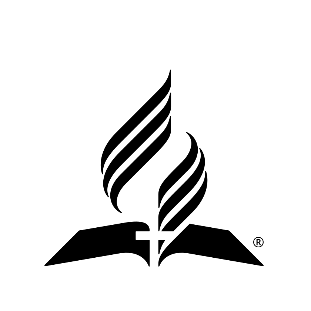 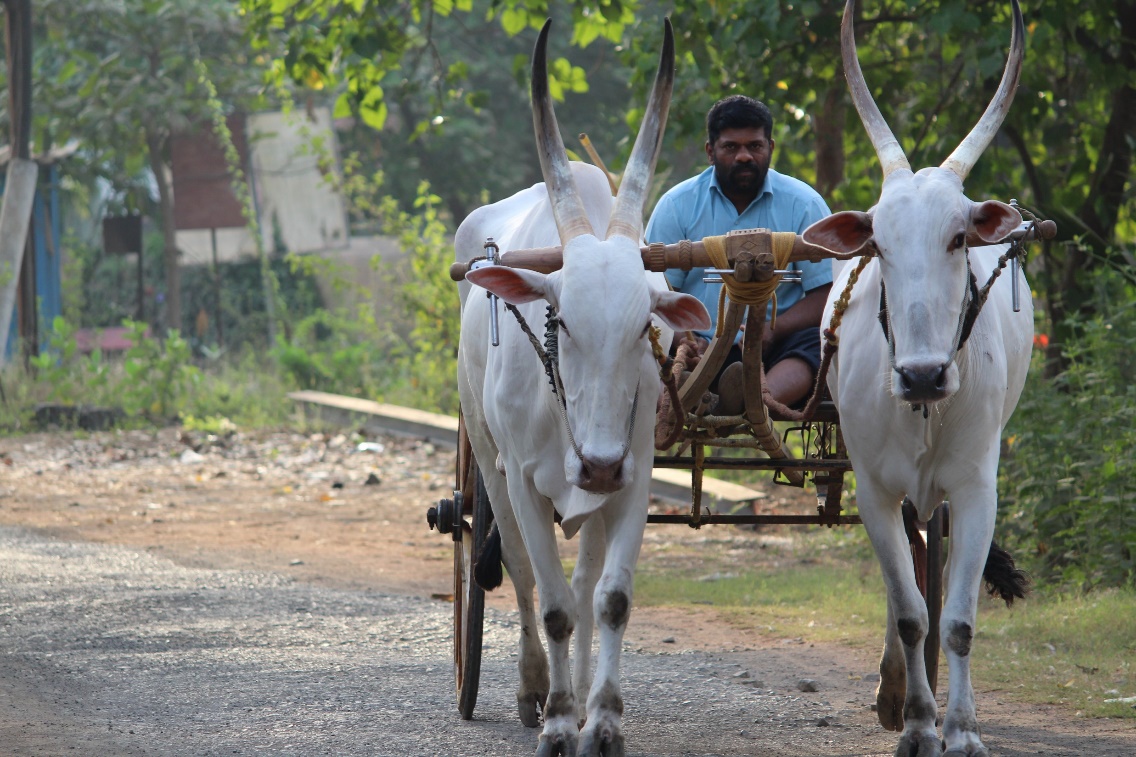 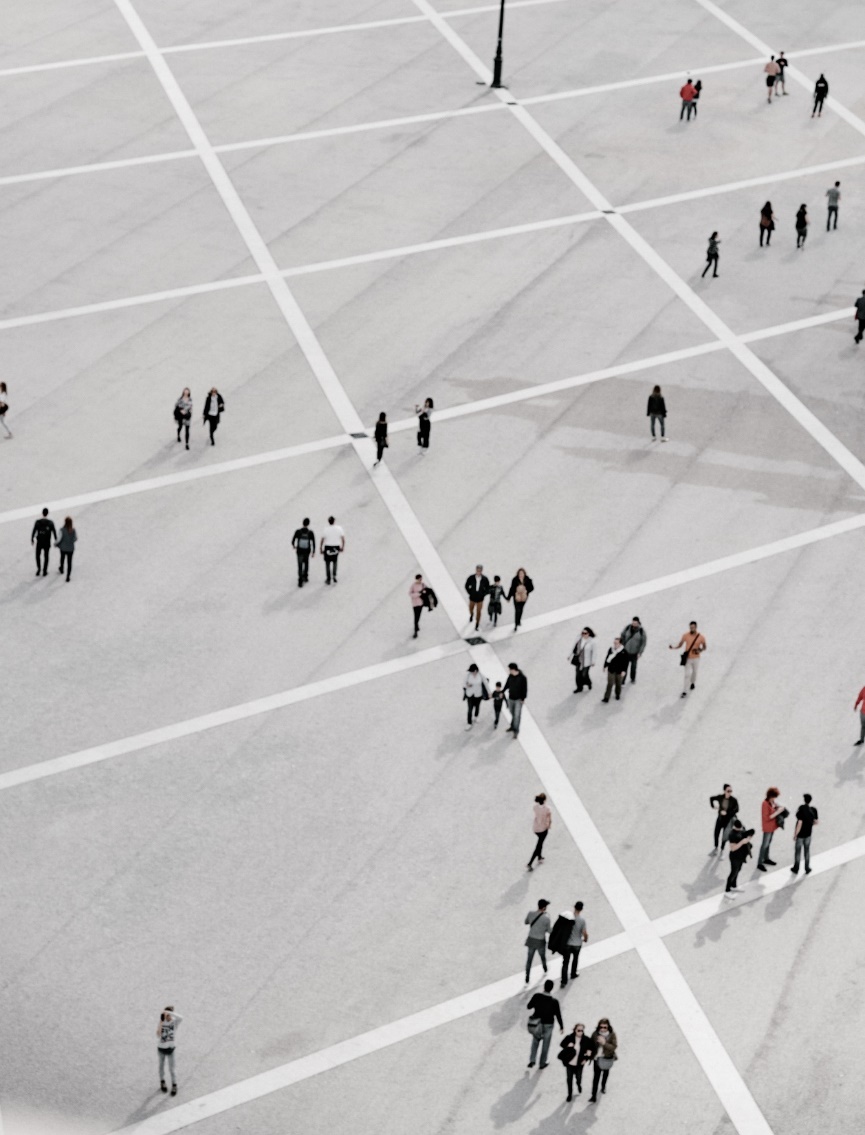 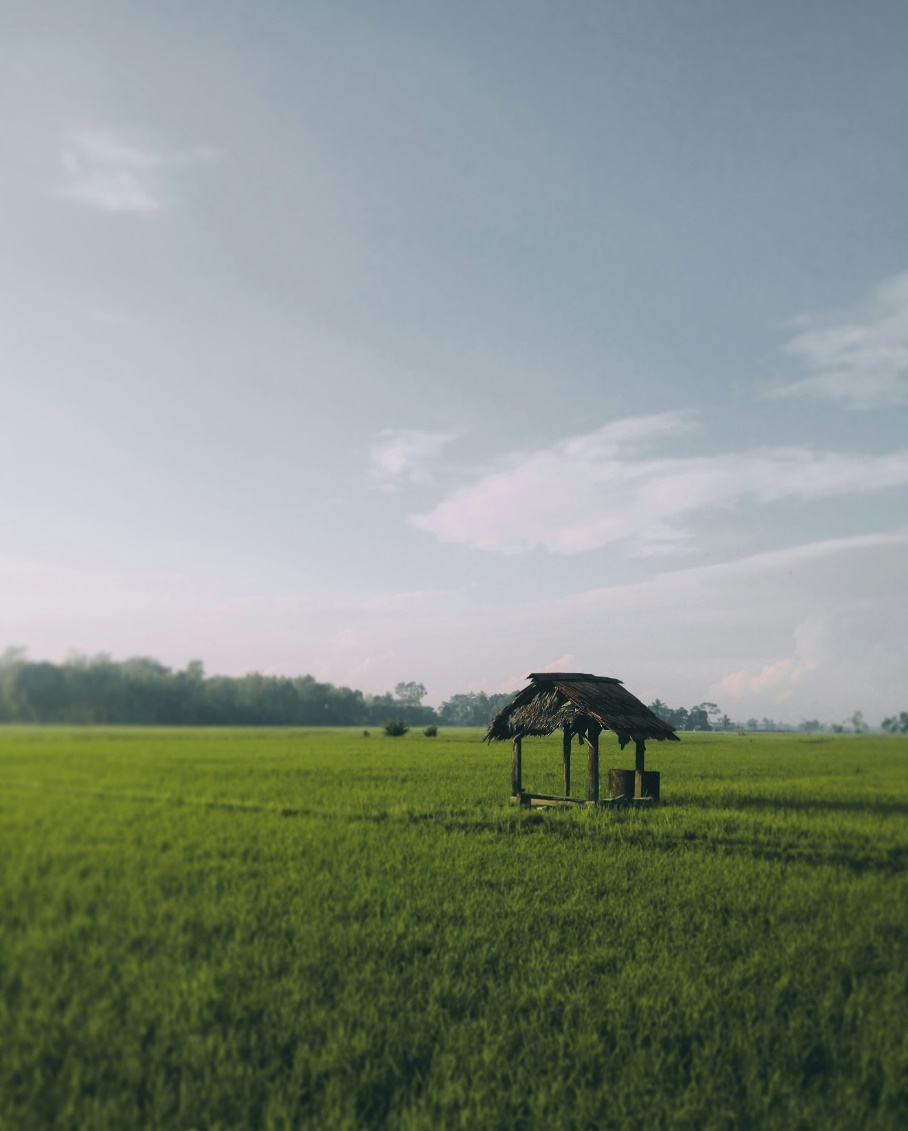 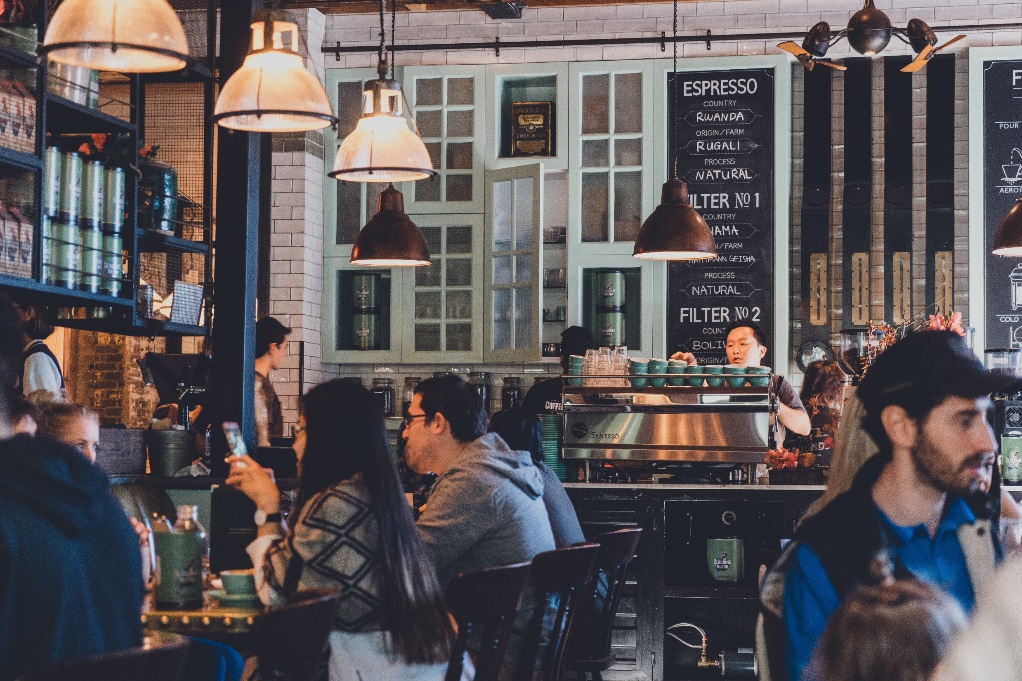 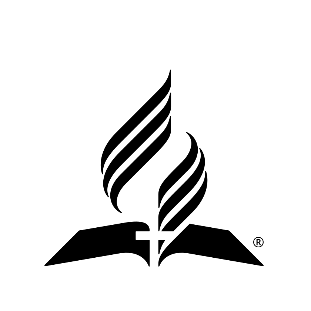 [Speaker Notes: Представление первых верующих о проповедовании не сводилось только лишь к провозглашению еженедельной вести из-за кафедры. Филипп – в путешествии, Пётр – на улице, Иисус – на рынке, в гостях, в синагогах, у колодце и т.д.]
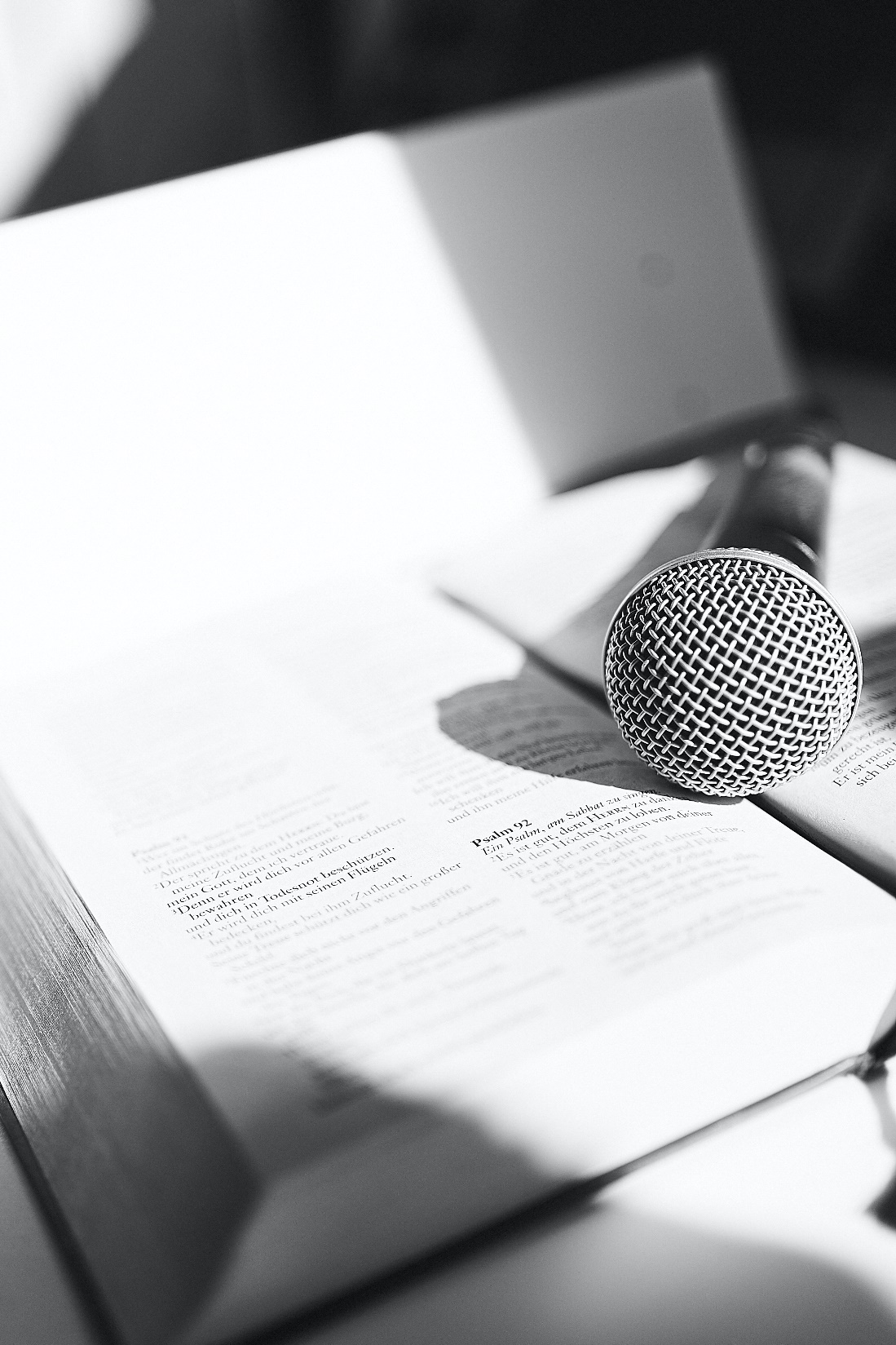 ПРОПОВЕДОВАТЬ
ГОВОРИТЬ
ПРОИЗНОСИТЬ РЕЧЬ
ПРОВОЗГЛАШАТЬ
РАССКАЗАТЬ БЛАГУЮ ВЕСТЬ
ТЩАТЕЛЬНО ОПОВЕЩАТЬ
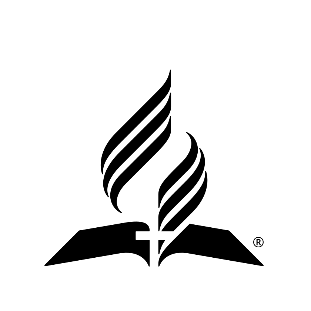 Независимо от данного каждому дара, все являются каналами, через которые осуществляется проповедь.
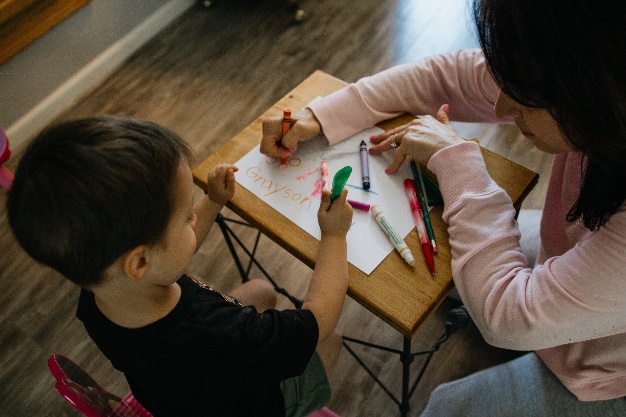 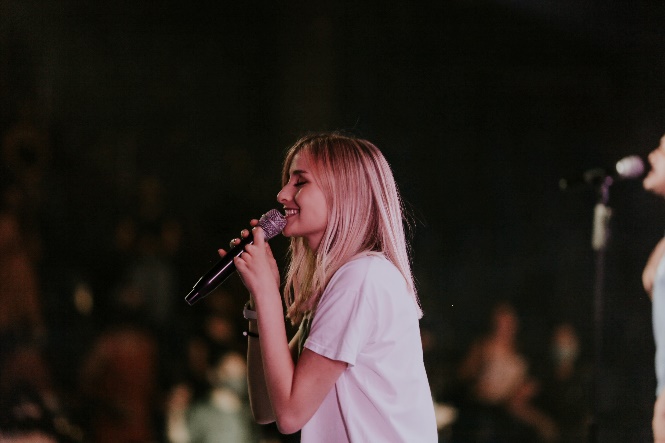 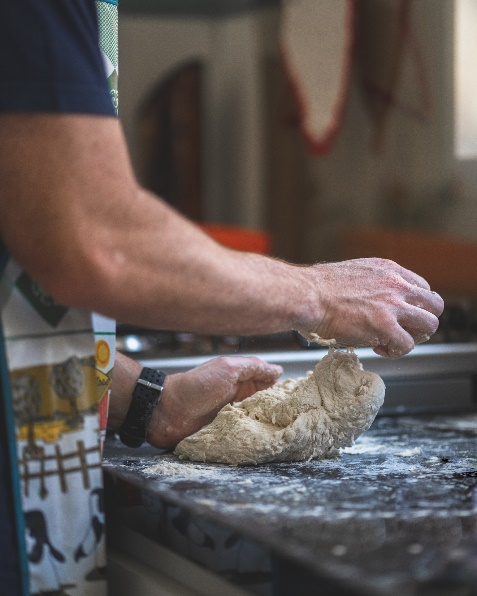 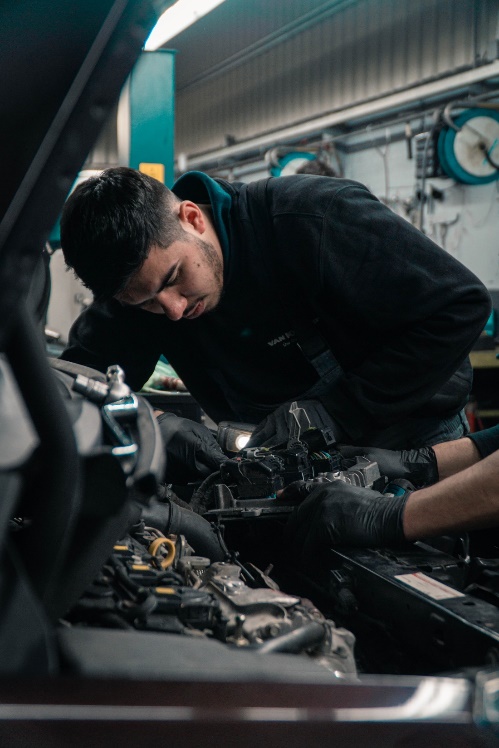 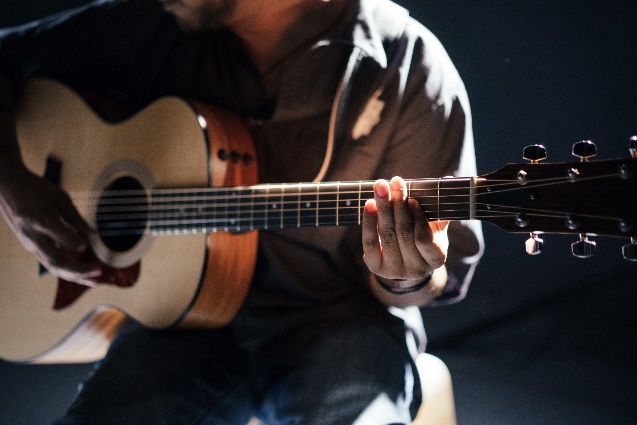 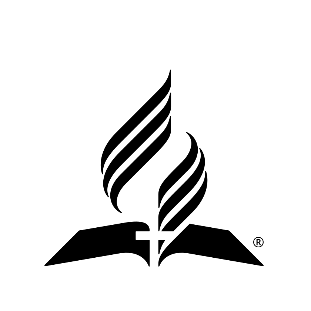 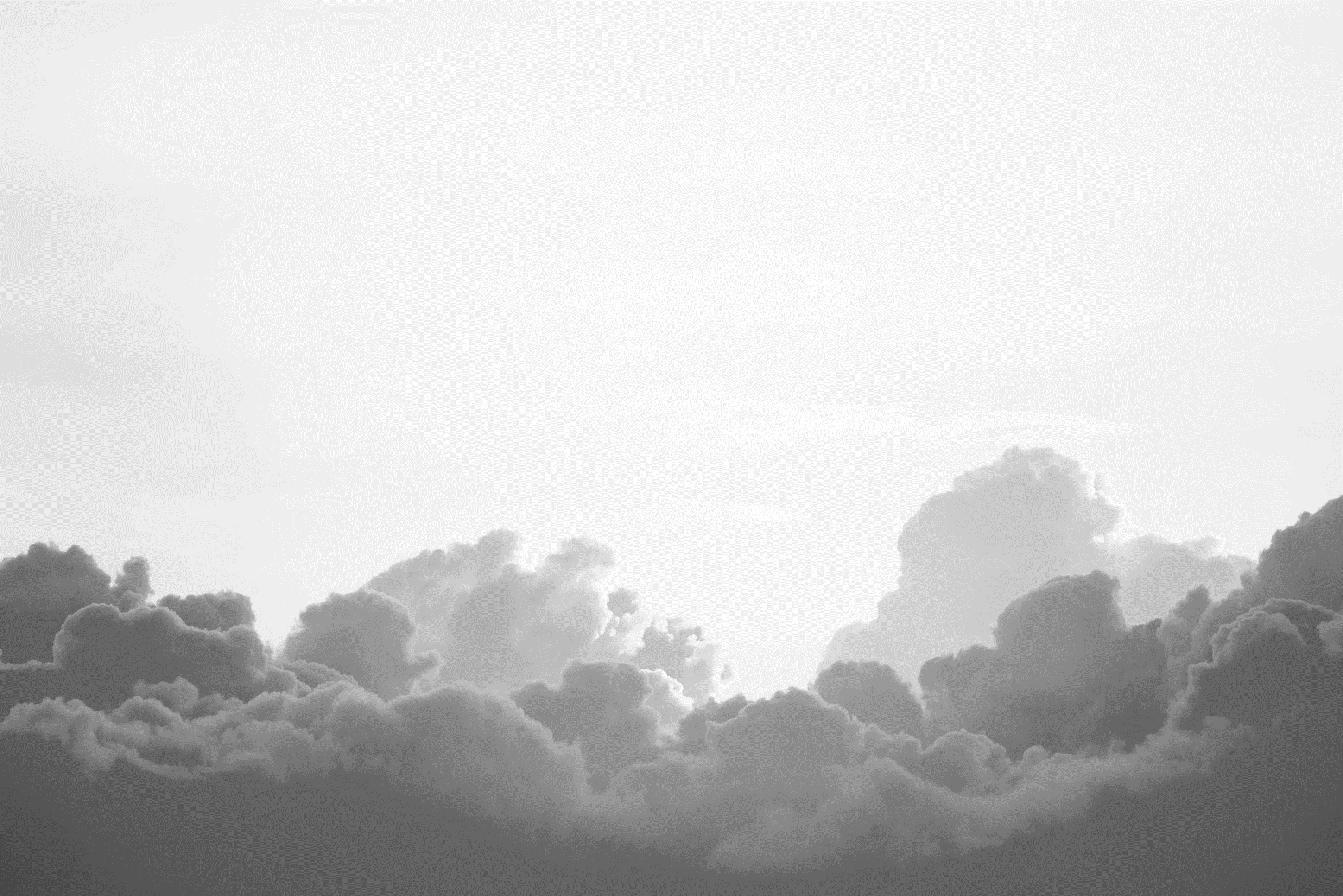 3
Наука о завоевании душ
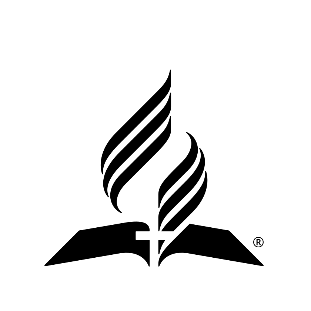 Чтобы вести людей к принятию решения, важно знать личный опыт человека.
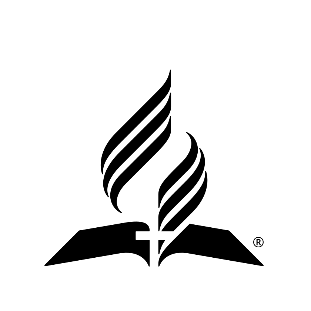 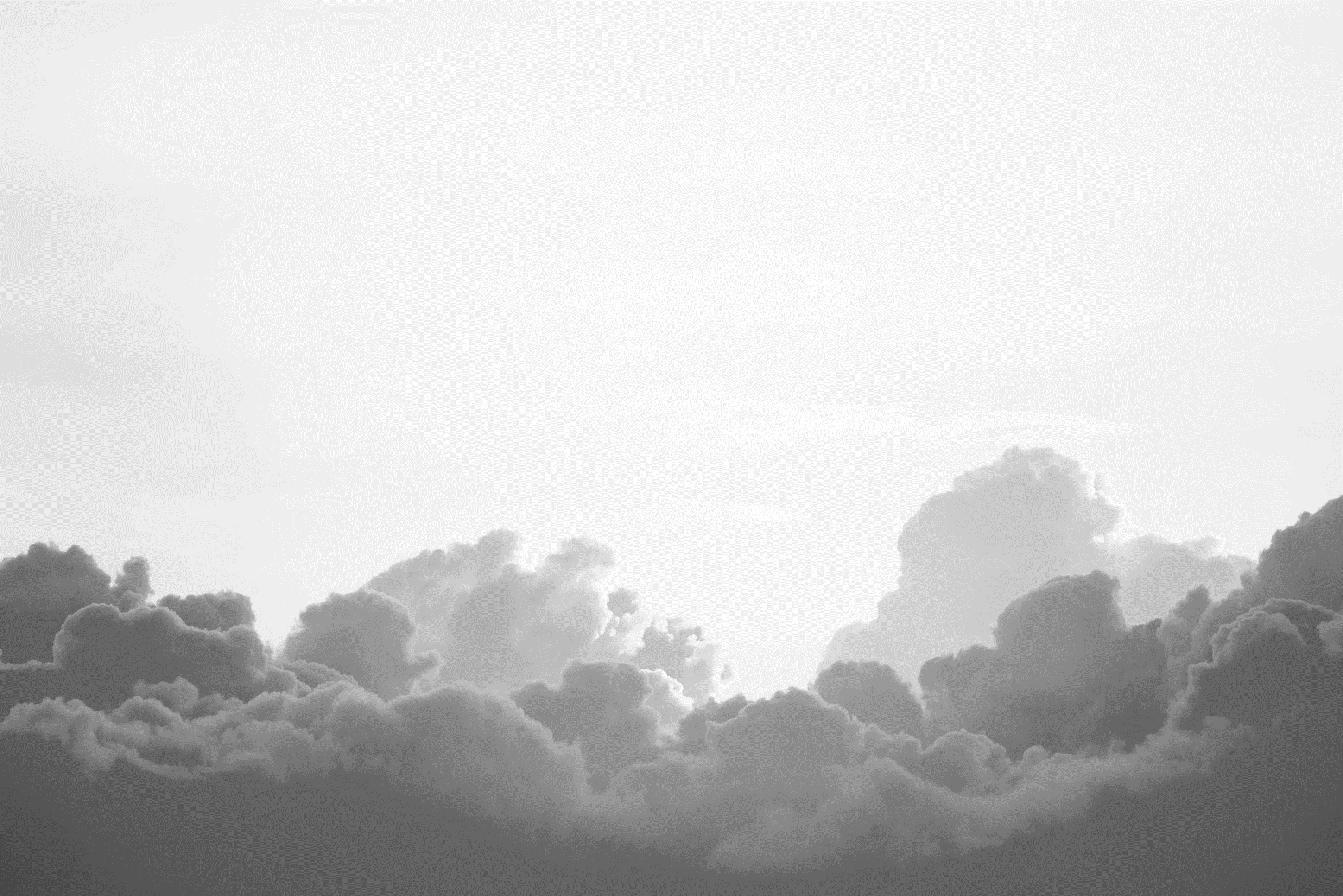 4
Распределение кандидатов по группам
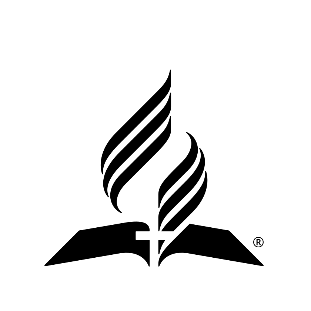 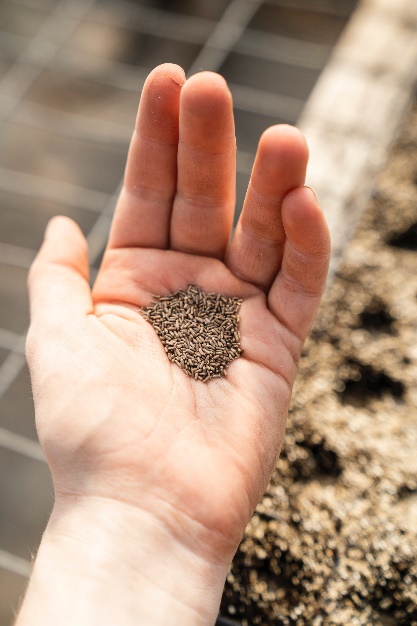 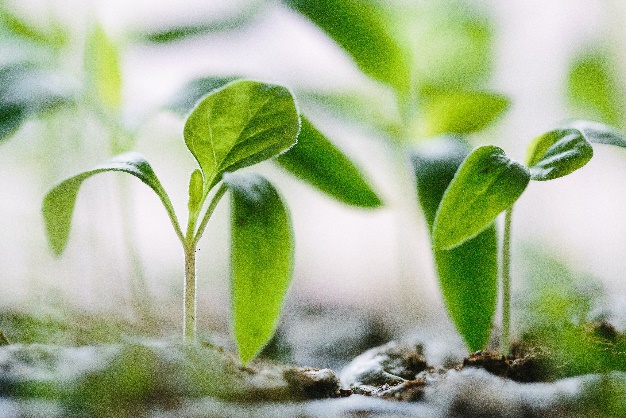 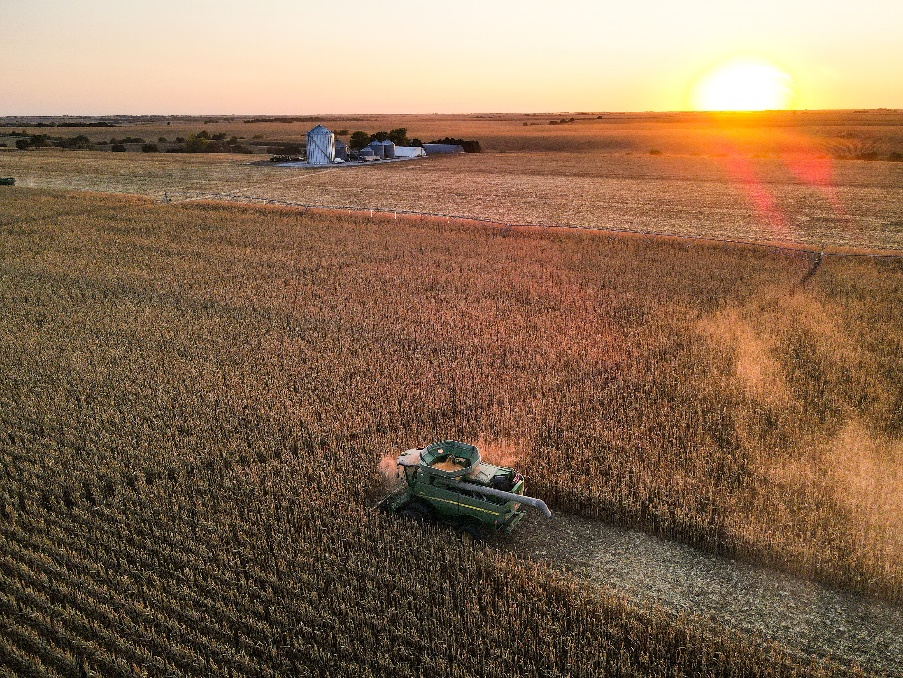 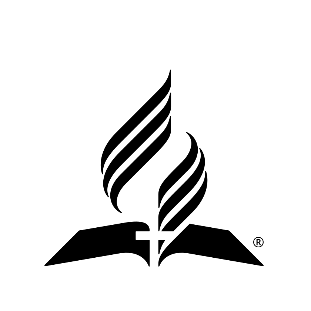 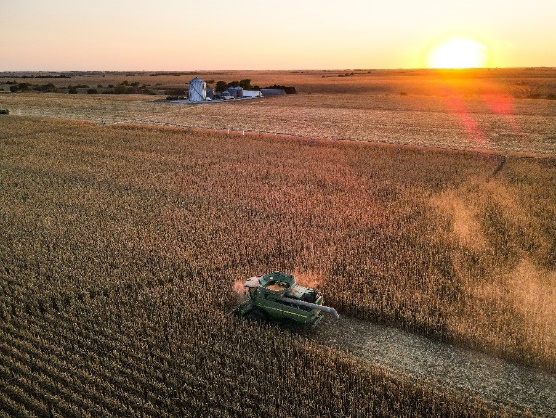 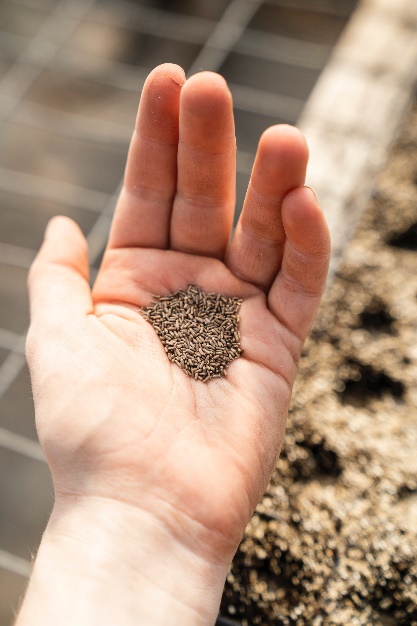 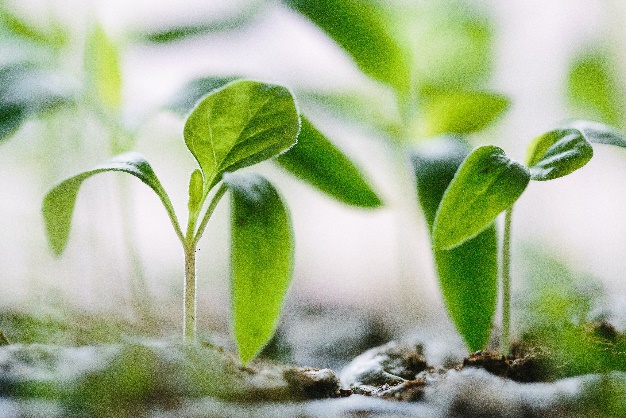 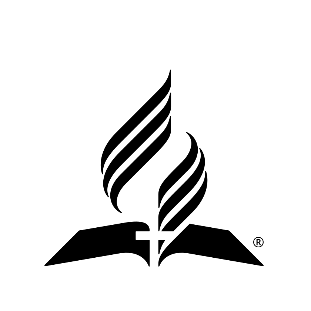 Люди могут меняться, поэтому важно наблюдать и замечать!
Чрезвычайно важный фактор, за наличием которого нужно внимательно наблюдать , - это свидетельство осознания человеком своей греховности.
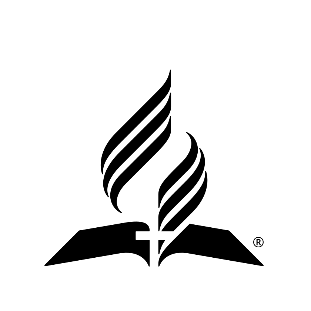 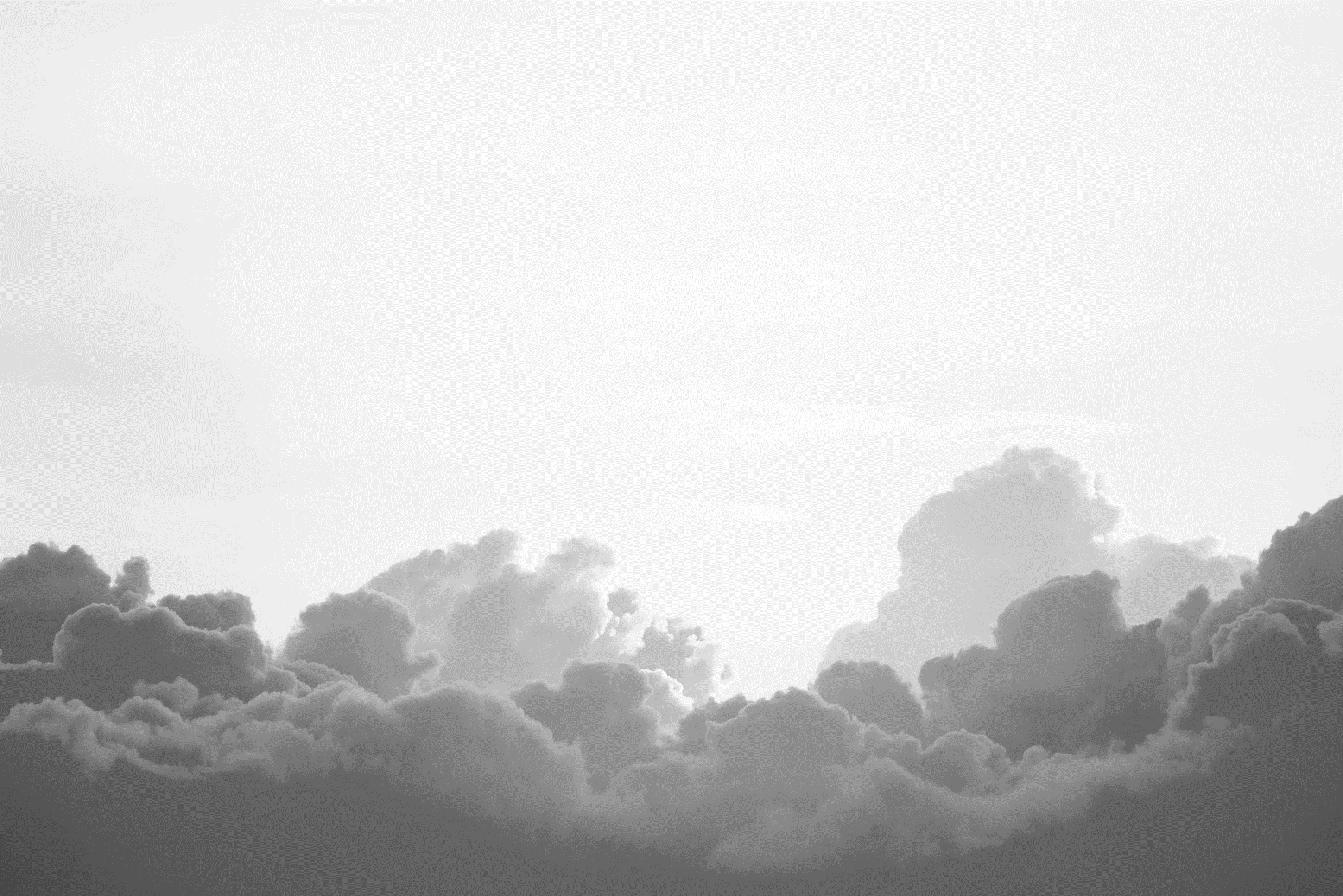 5
Осознание греховности – самый важный элемент
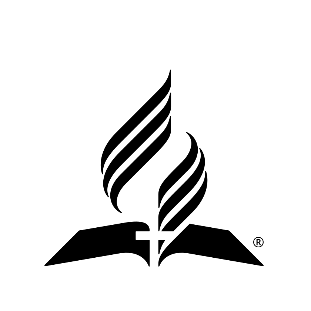 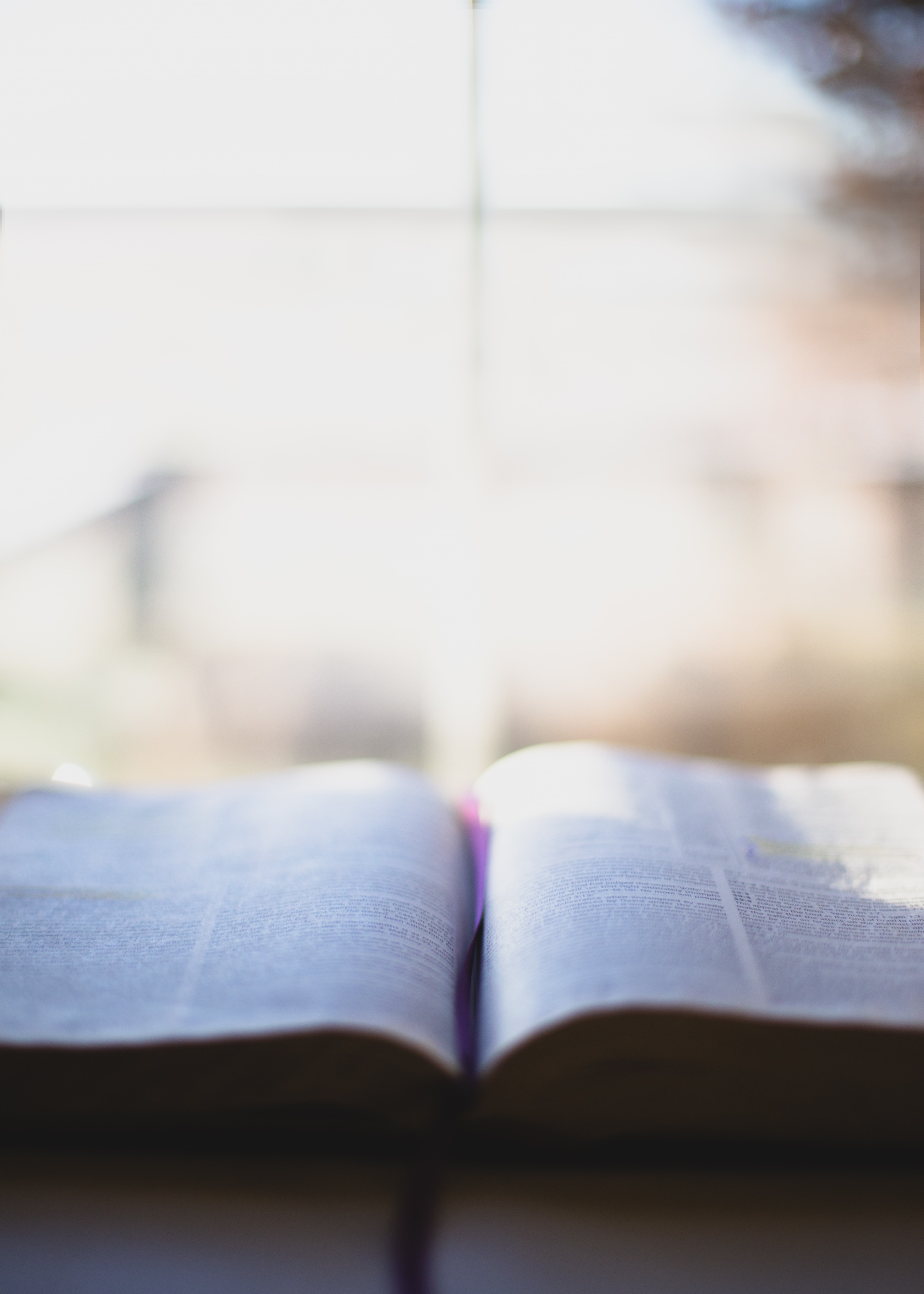 И Он, придя, обличит [убедит в греховности – прим. автора] мир о грехе и о правде и о суде.

Ин. 16:8
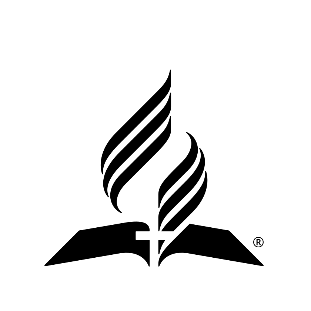 [Speaker Notes: Дух Божий – это та сила, которая убеждает нас в греховности, праведности и суде, то есть Он привлекает наше внимание к тому, что неправильно в нас (грех), что правильно в нас через Иисуса (праведность).]
Убеждение в греховности – это голос Божий, обращающийся к совести.
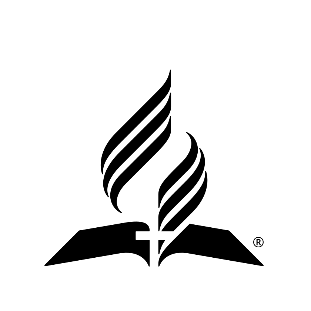 [Speaker Notes: Спросите себя: «Убедил ли меня Дух Божий в моей греховности? Что я чувствовал? Каким был мой отклик?» Тогда, если вы испытали Его влияние, это поможет вам увидеть влияние Святого Духа в жизни других людей… Если вы не знаете об осознании человеком его греховности, ваши усилия могут оказаться тщетными.]
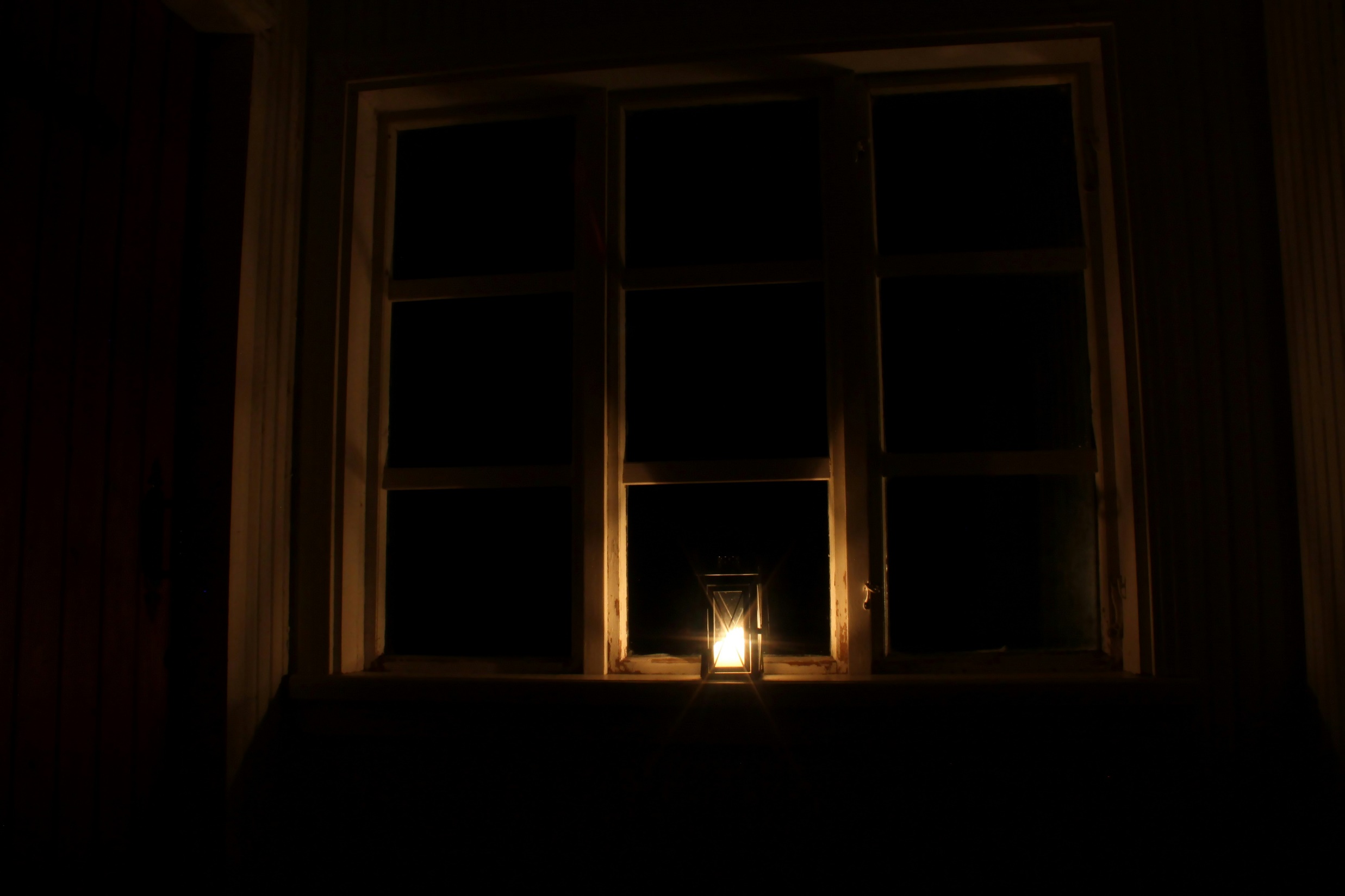 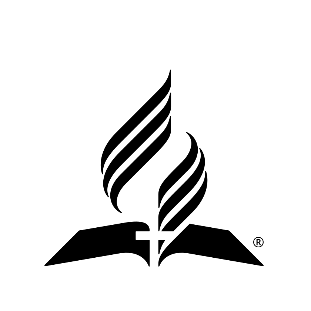 [Speaker Notes: История про Никодима]
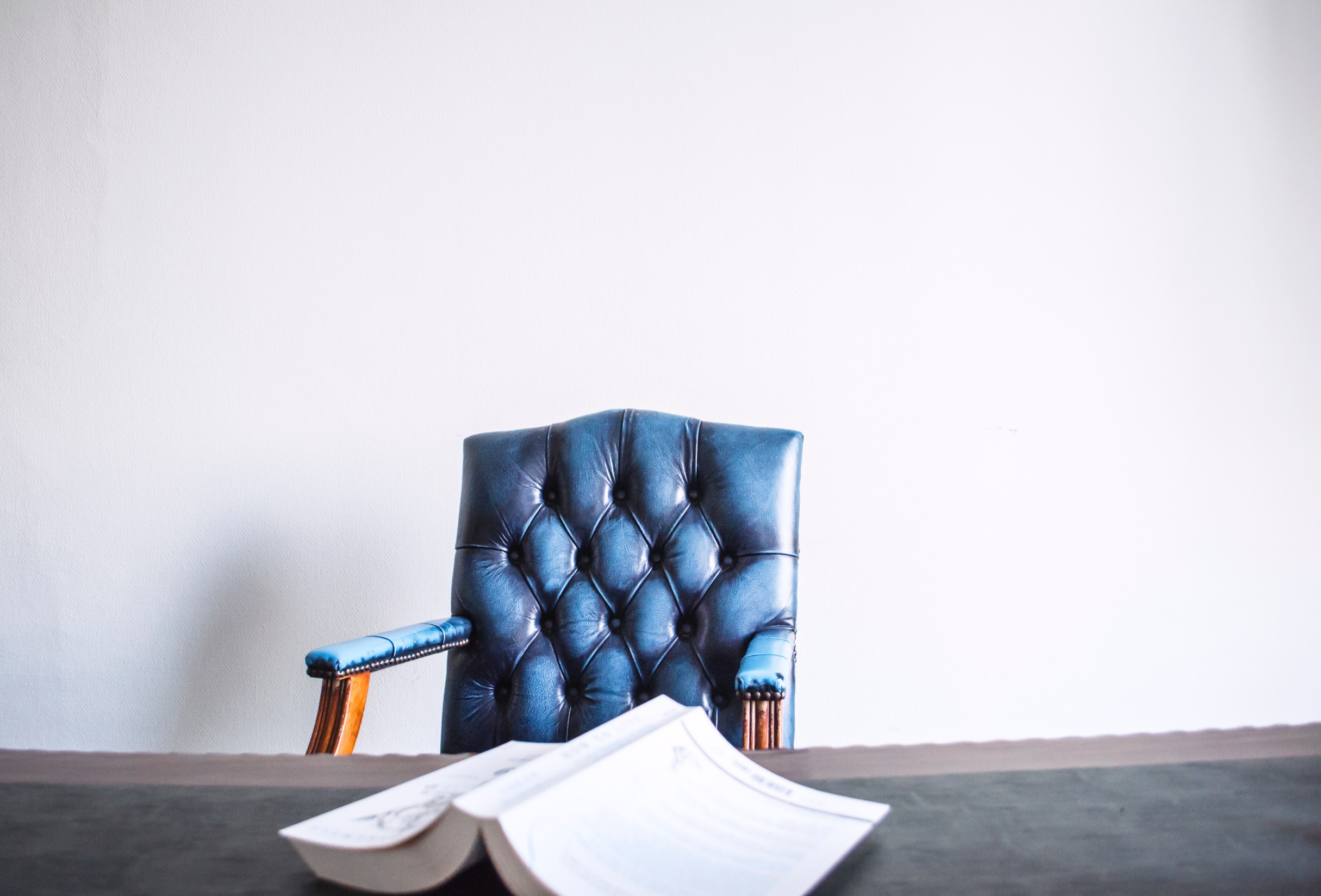 Подобно ветру, который невидим, однако его воздействие ощутимо, так и Святой Дух действует на сердце человека. Эта сила, невидимая для человеческого глаза, рождает новую жизнь в душе; она создаёт нового человека по образу Божьему. Хотя Дух действует тихо и незаметно, Его воздействие очевидно.

Э. Уайт, Путь ко Христу
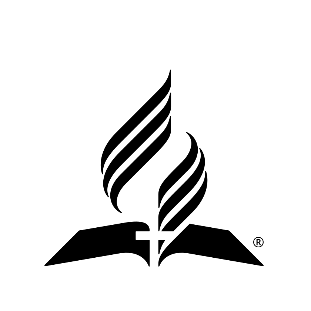 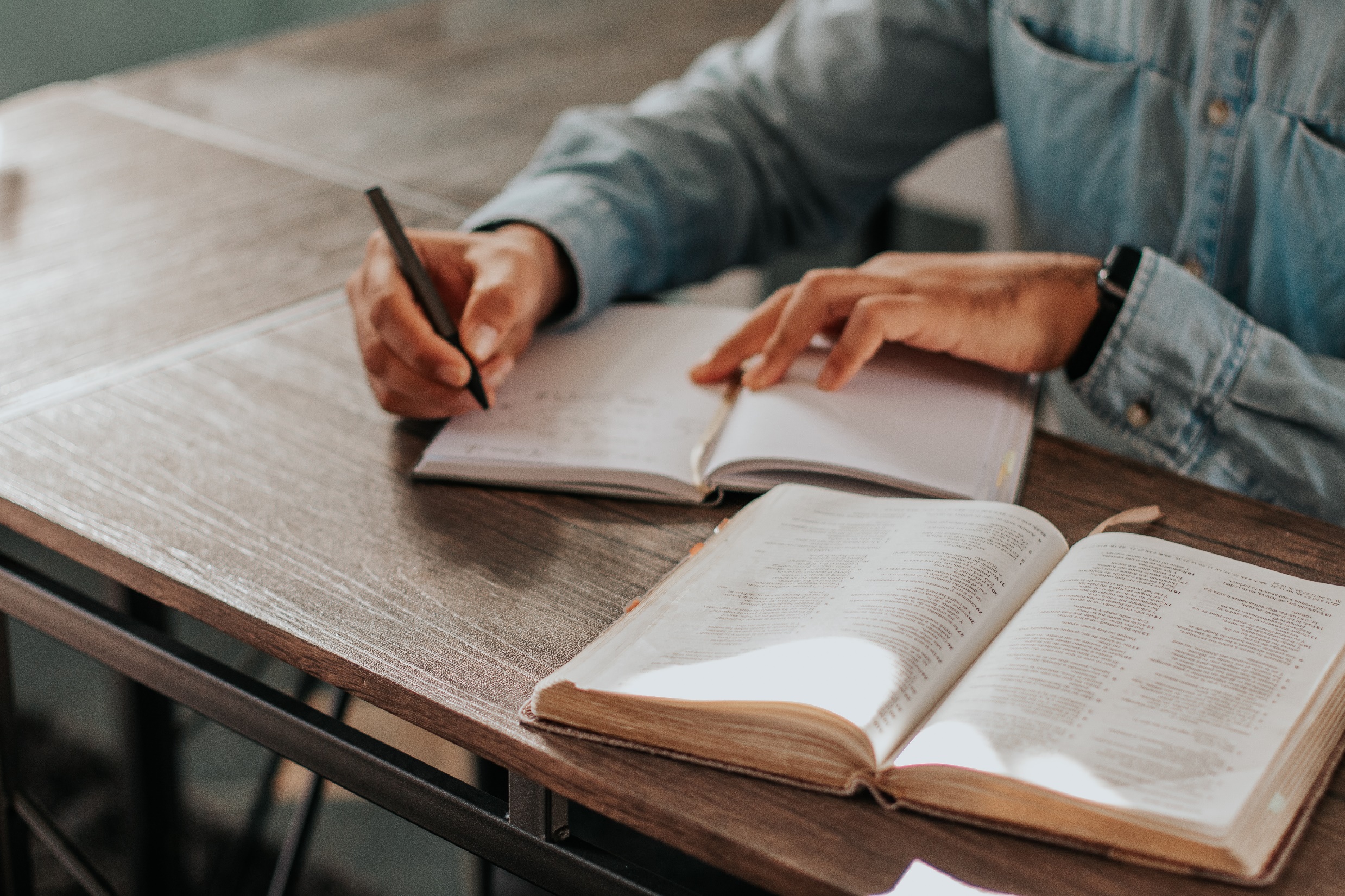 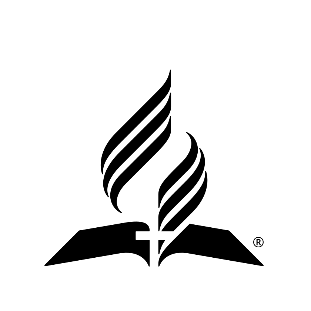 [Speaker Notes: Во время проведения уроков акцент делается на распространении информации, когда более надо наблюдать за действием Духа Божьего.]
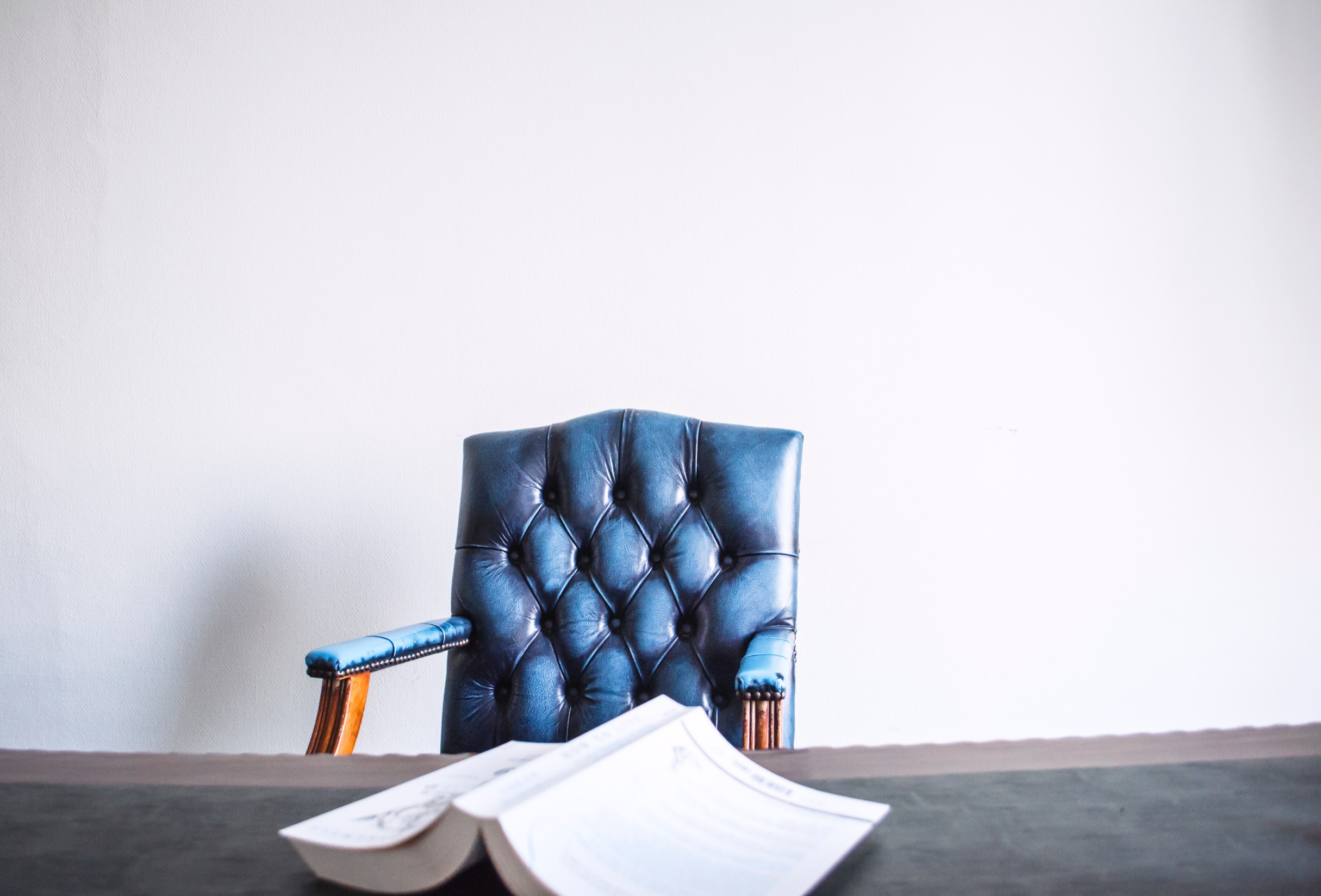 Человек может искусно излагать Слово Божье, он может досконально знать все повеления и обетования, но если Святой Дух не доведёт истину до сознания, ни одна душа не упадёт на Камень и не разобьётся.

Э. Уайт, Желание веков, с. 671-672
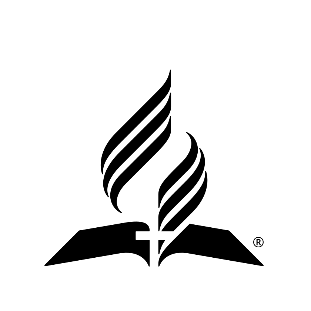 ВИДИМЫЕ ПРИЗНАКИ 
ОСОЗНАНИЯ ГРЕХОВНОСТИ
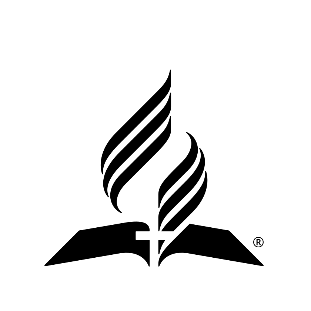 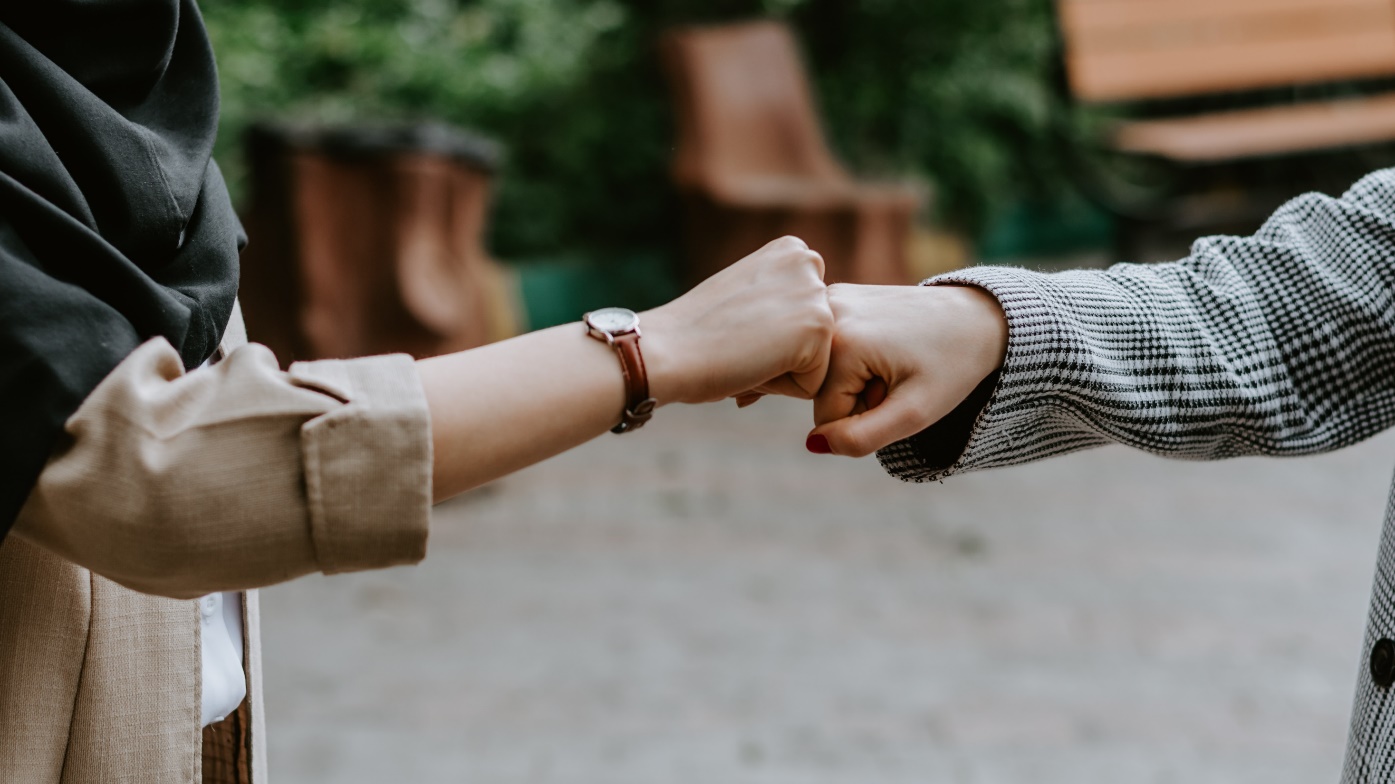 ПОЗИТИВНЫЕ ПРИЗНАКИ:
Радость
Желание рассказать другим
Личное применение
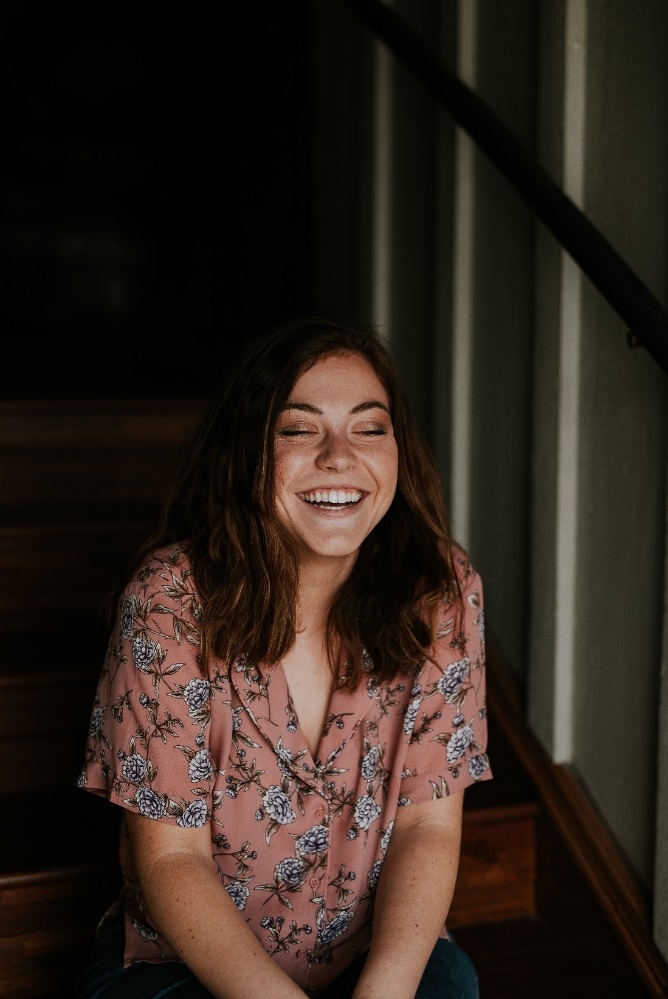 Слезы
Невозможность остаться в стороне
Просветление на лице
Проявление дружелюбия
Вопросы
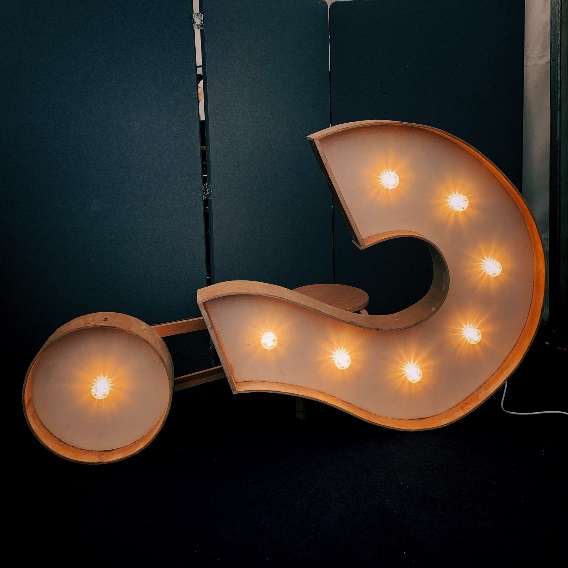 Изучение
Позитивные изменения в отношениях
Изменения в образе жизни
Возмещение ущерба
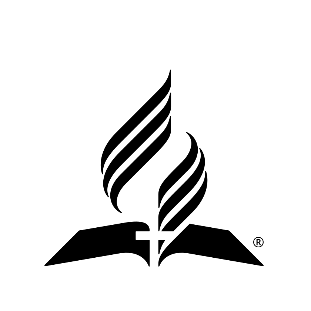 Мир
Молитвы
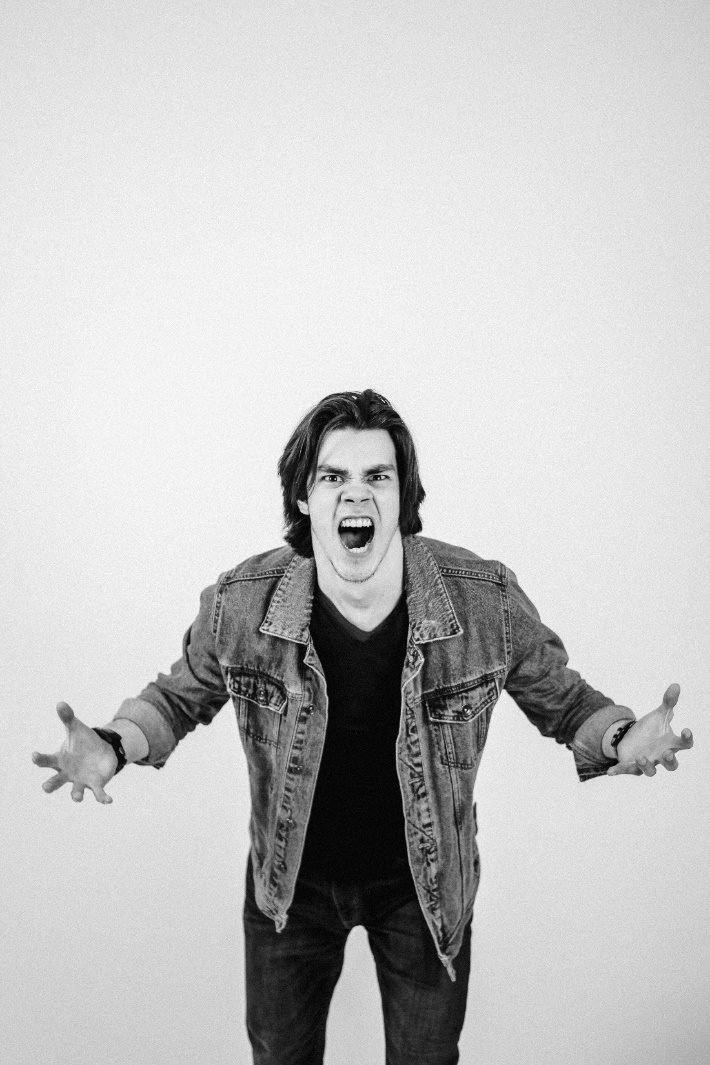 НЕГАТИВНЫЕ ПРИЗНАКИ:
Печаль
Отвержение
Спор
Слезы
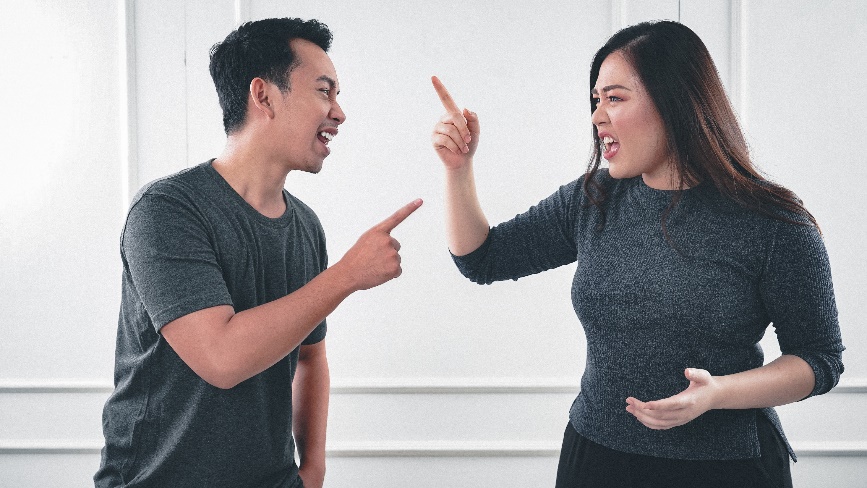 Желание избежать встреч
Злость
Сопротивление
Возражения
Отказ от изучения
Негативные изменения в отношениях
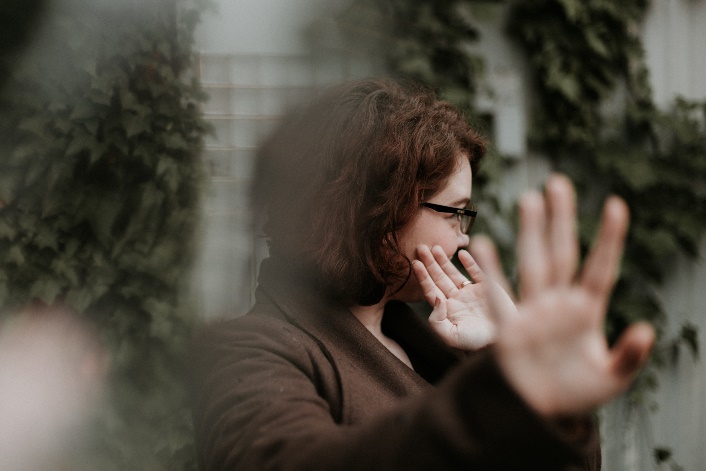 Бунт
Отказ
Беспокойство
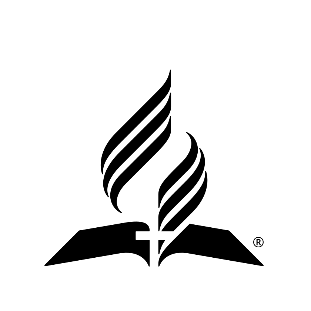 Раздражительность
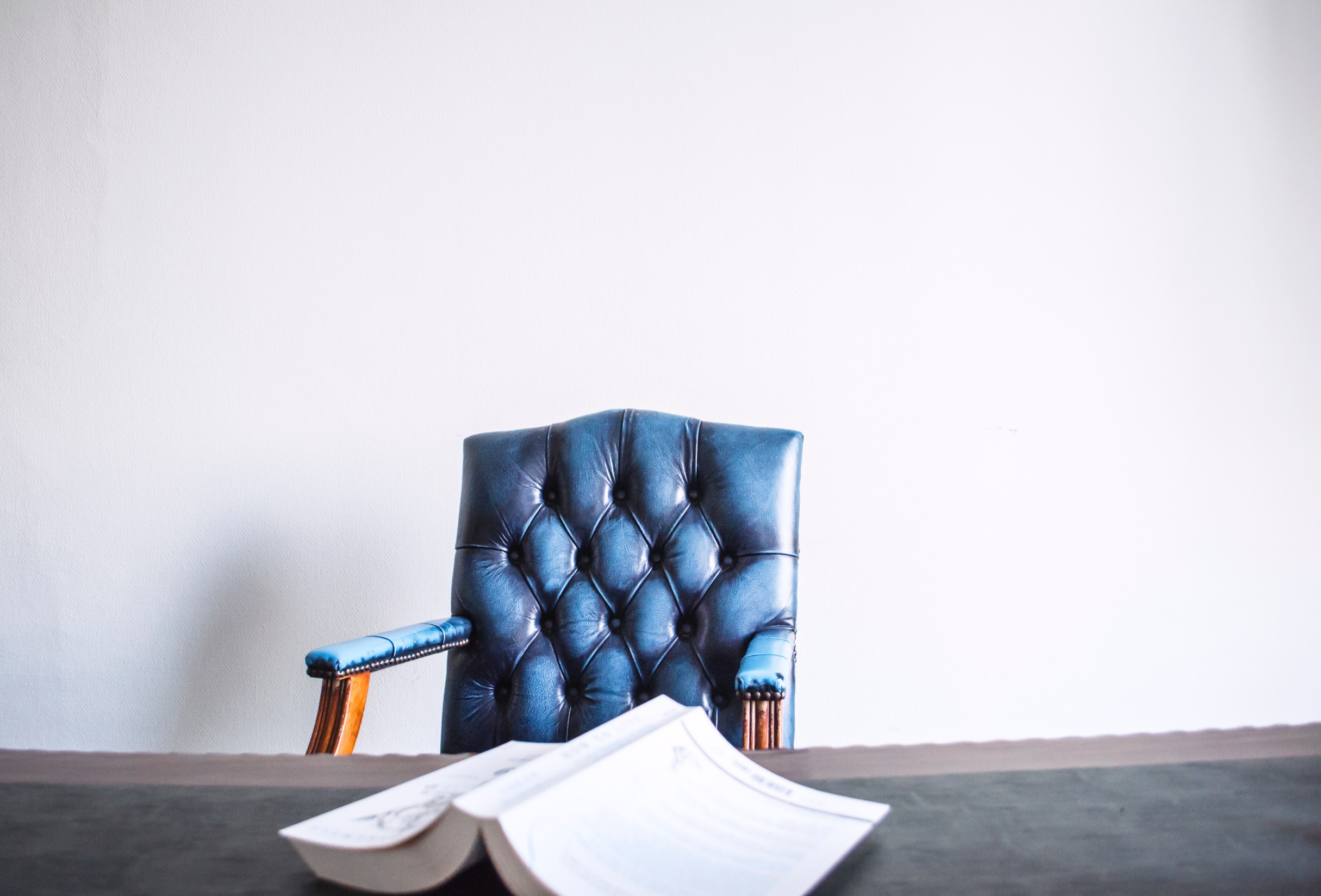 Дух Божий проявляет Себя по-­разному в разных людях. Один под действием Его силы будет трепетать перед Словом Божьим. Его осознание греховности настолько глубокое, что в его сердце бушует ураган и он ощущает смятение чувств, и все его естество повергнуто ниц перед обличающей силой истины. Когда Господь даёт прощение кающейся душе, она полна энтузиазма, любви к Богу, рвения и энергии; и животворный Дух, который она обрела, невозможно угасить.

Э. Уайт, Евангелизм, с. 288-289
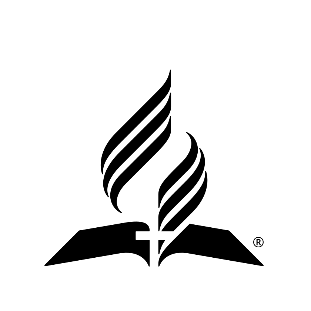 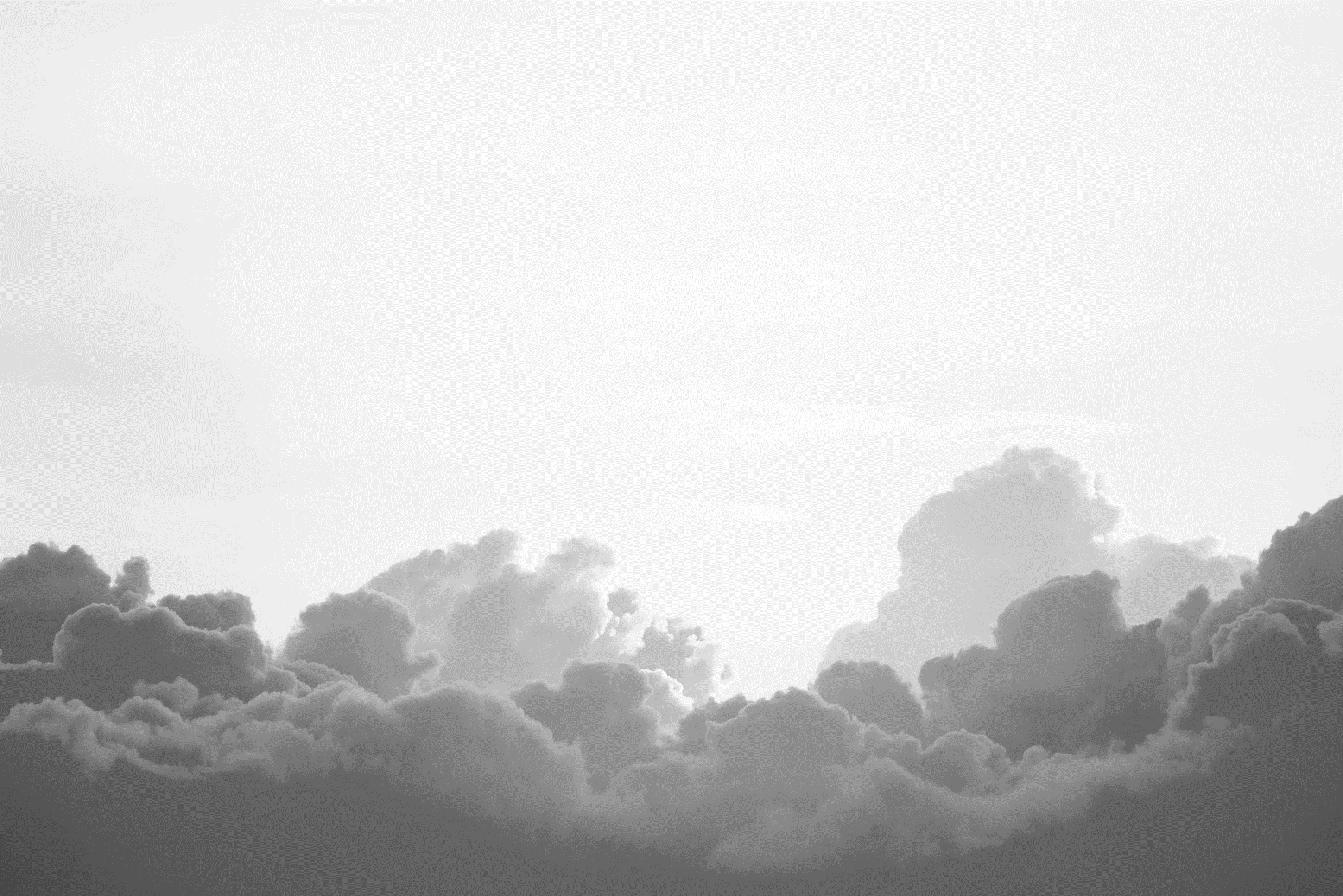 6
Библейские примеры
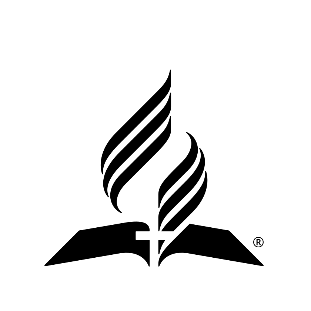 [Speaker Notes: Как Ветхий, так и Новый Заветы полны примеров разных откликов и реакции на действие обличения. Давайте рассмотрим эти библейские иллюстрации.]
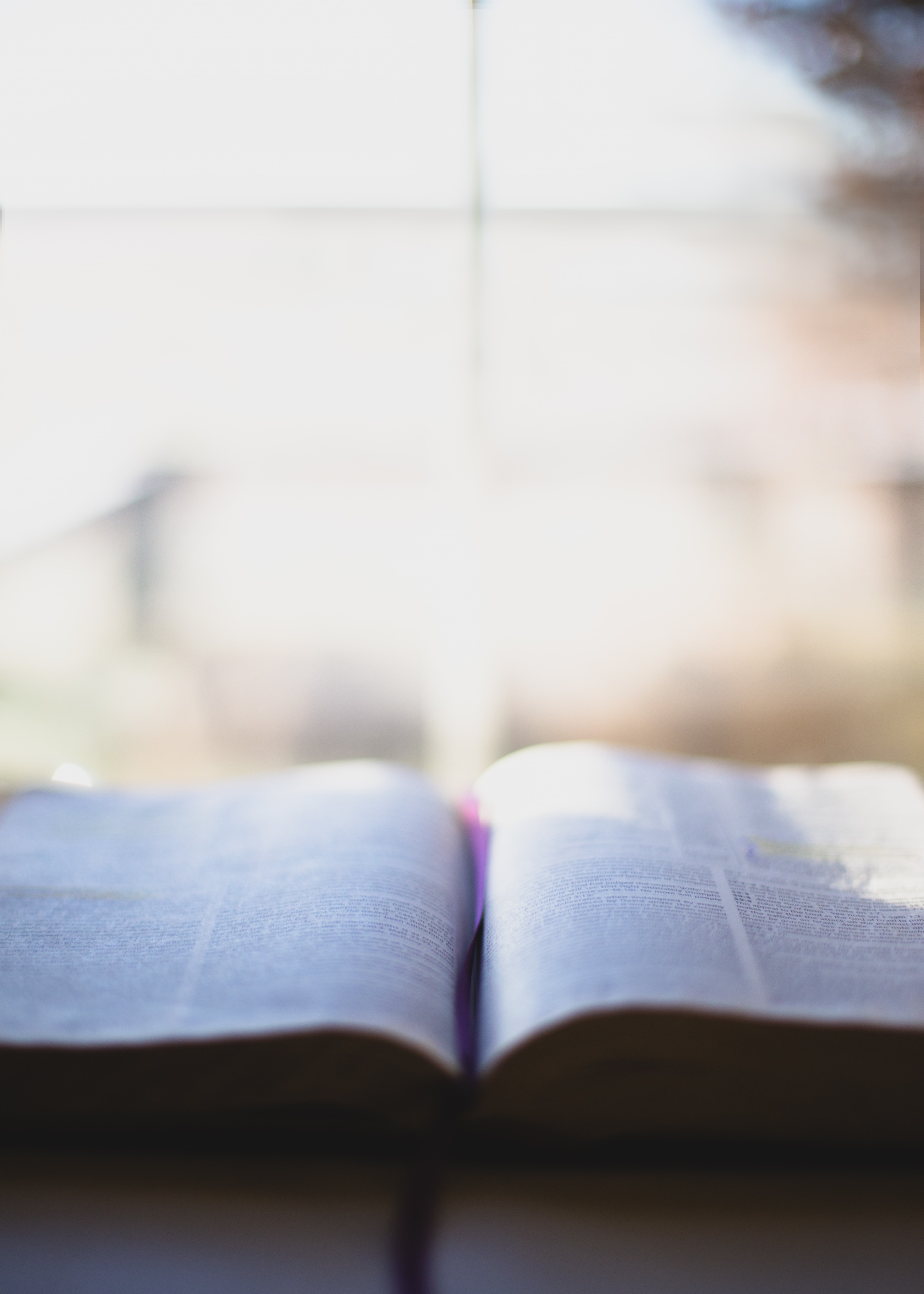 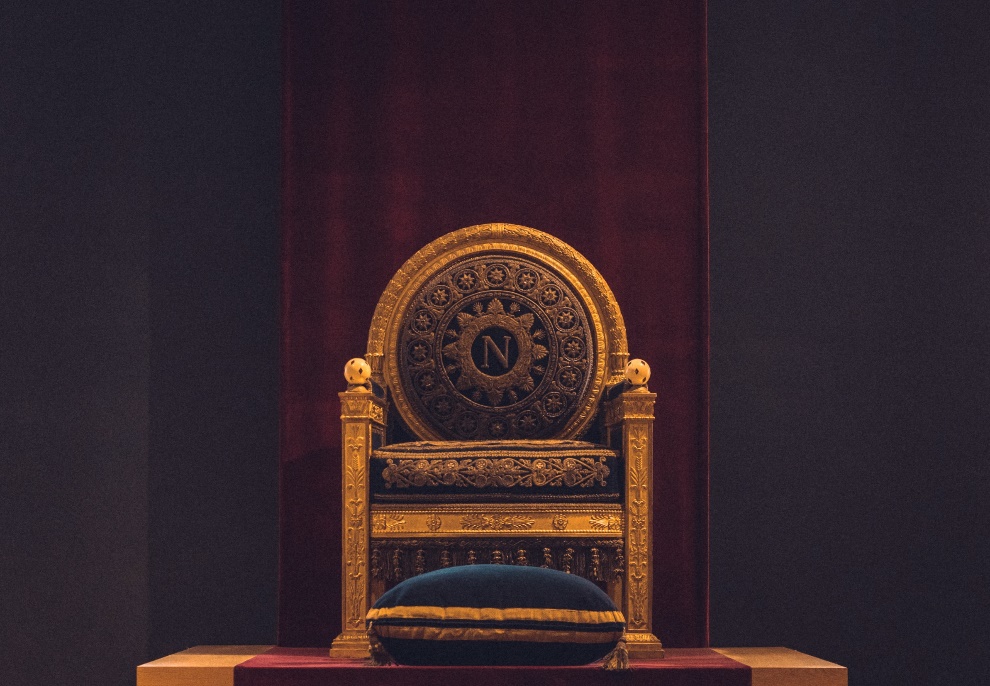 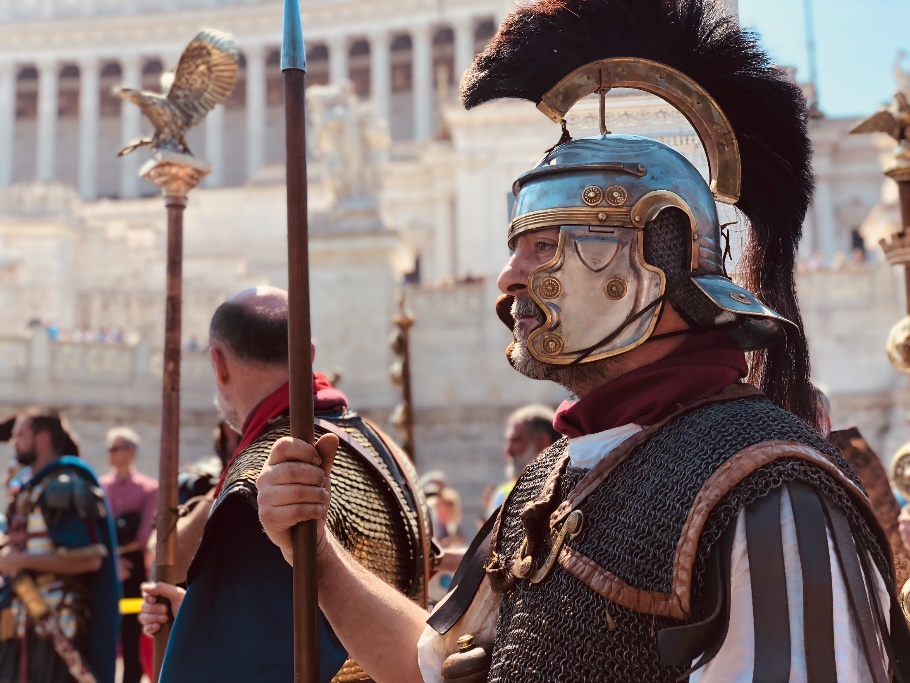 …согрешил я пред Господом…2 Цар. 12:13
И оборотился и удалился в гневе…4 Цар. 5:12
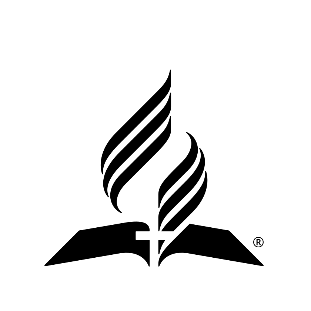 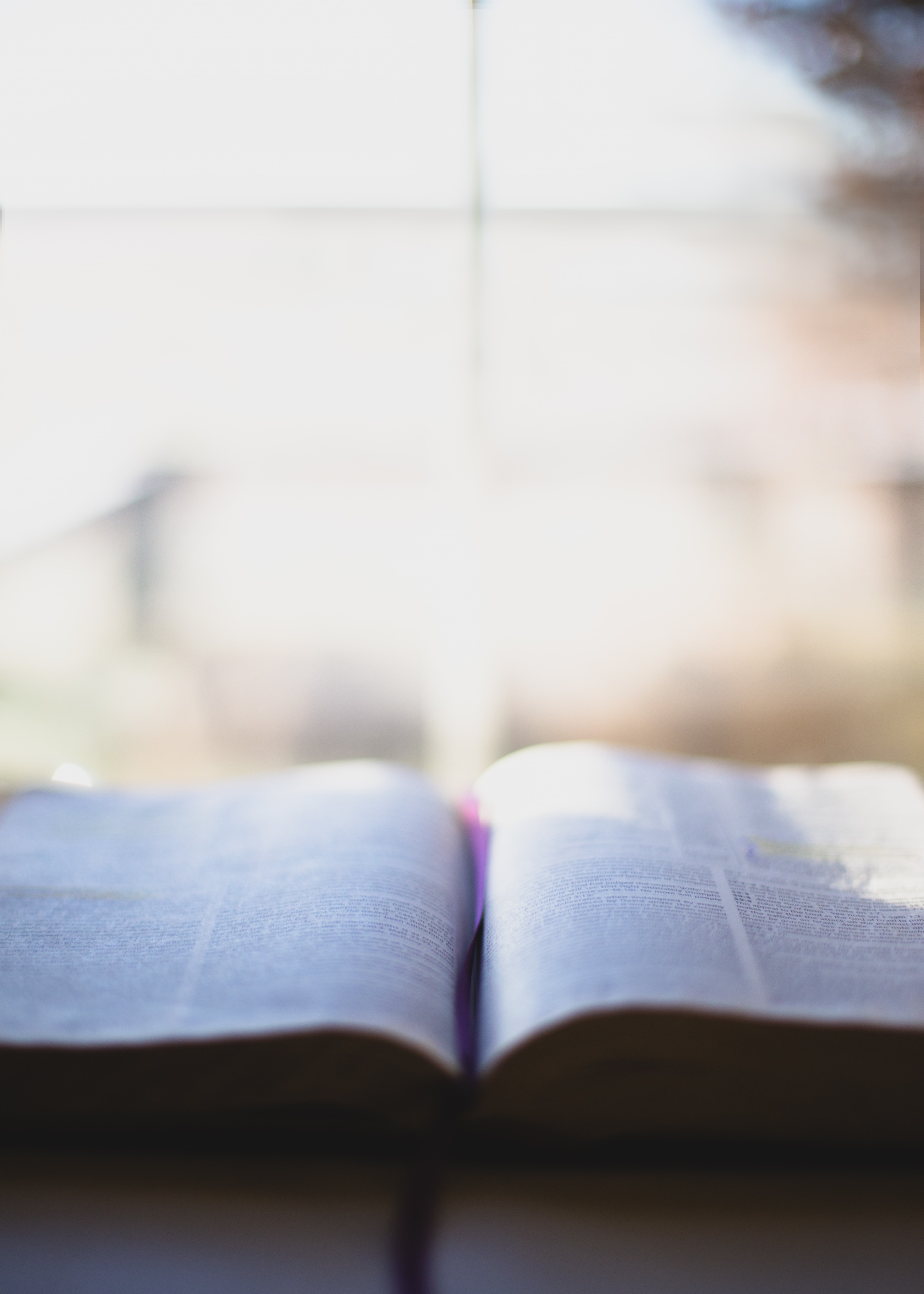 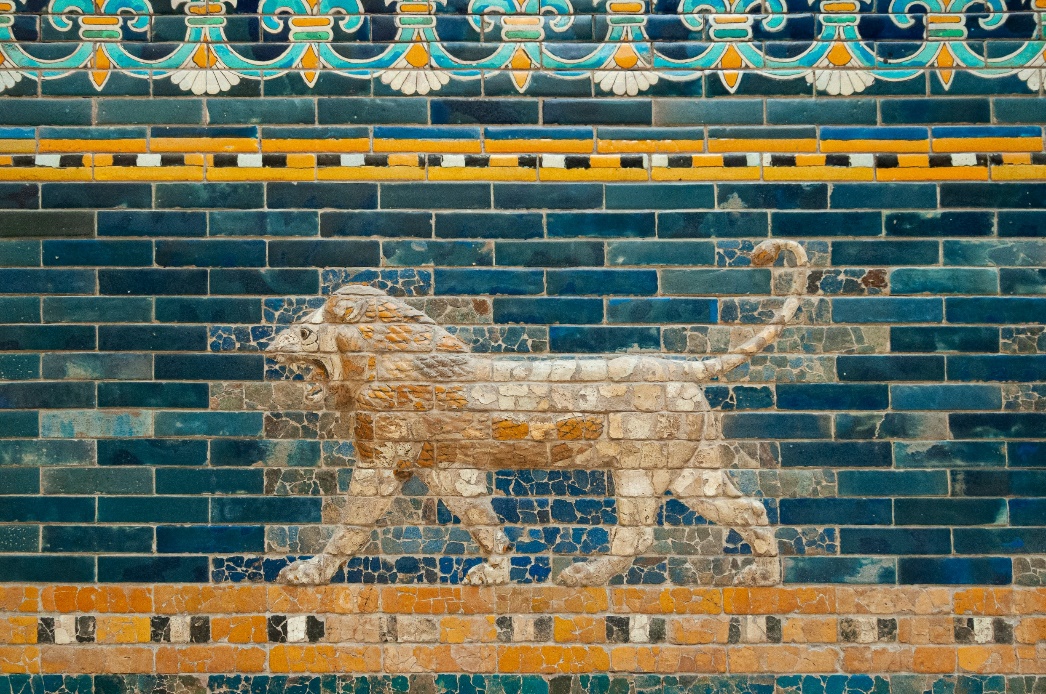 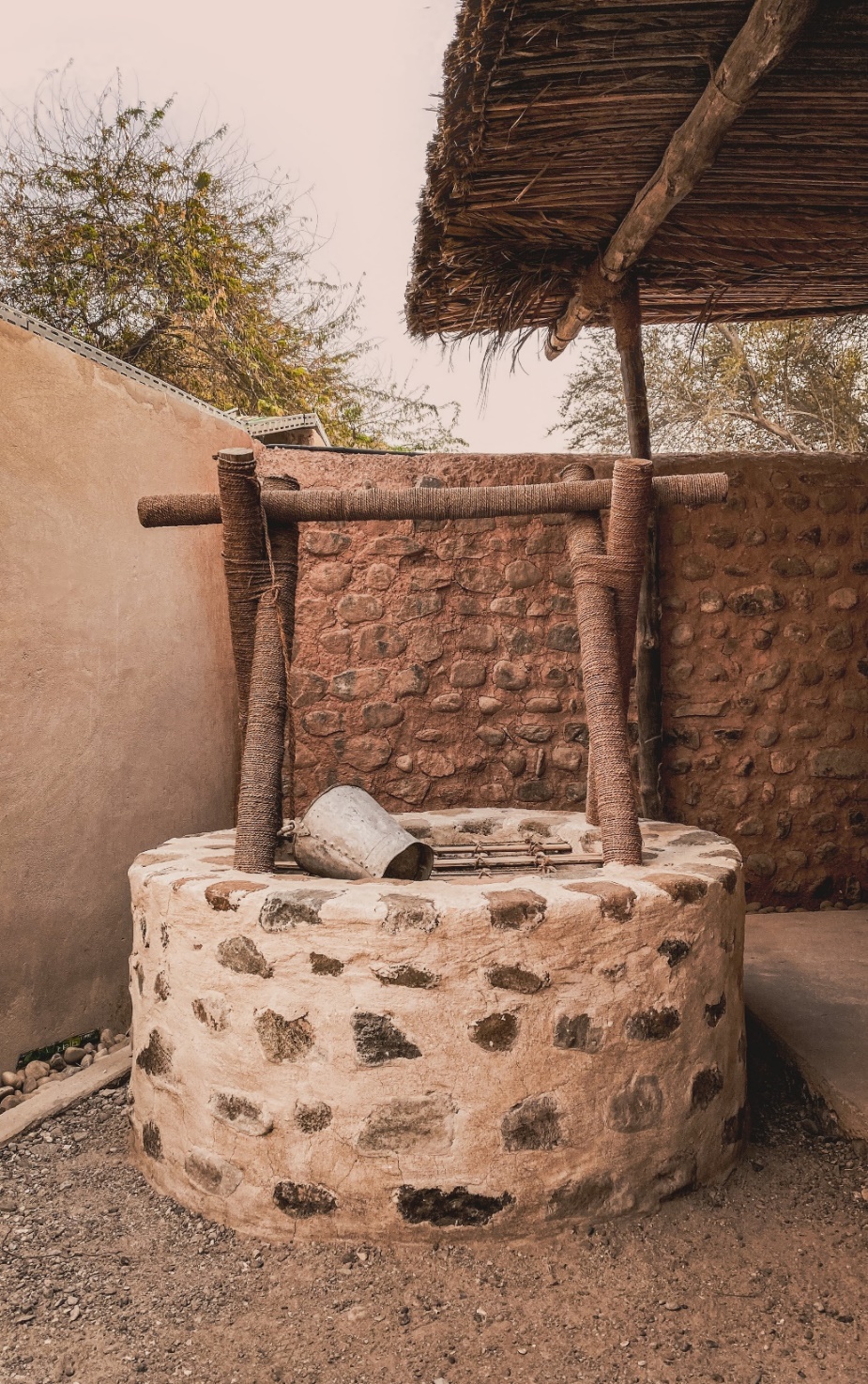 Господи! вижу, что Ты пророк…
Ин. 4:19
…истинно Бог ваш есть Бог богов и Владыка царей…Дан. 2:47
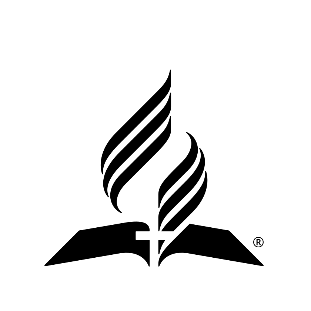 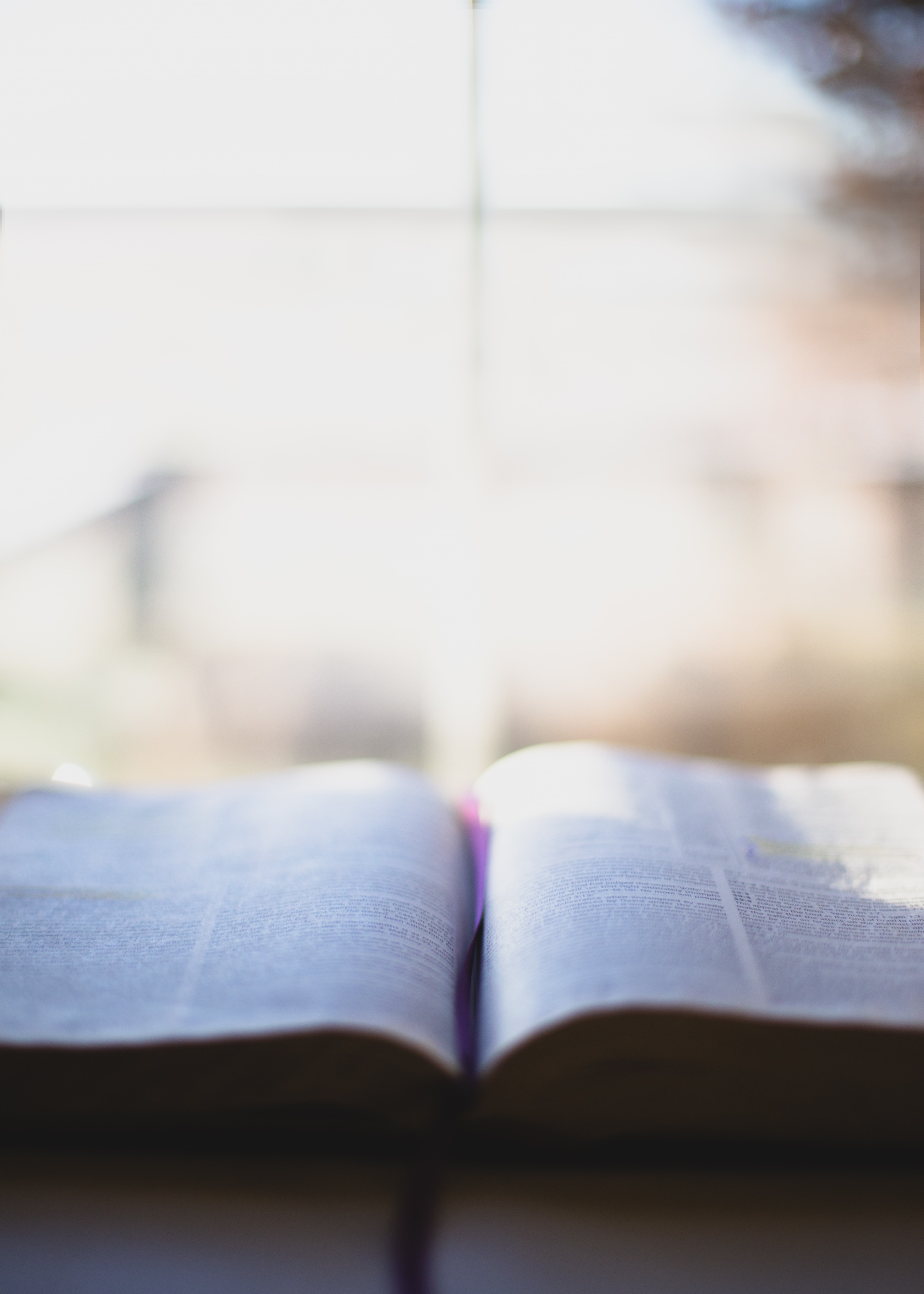 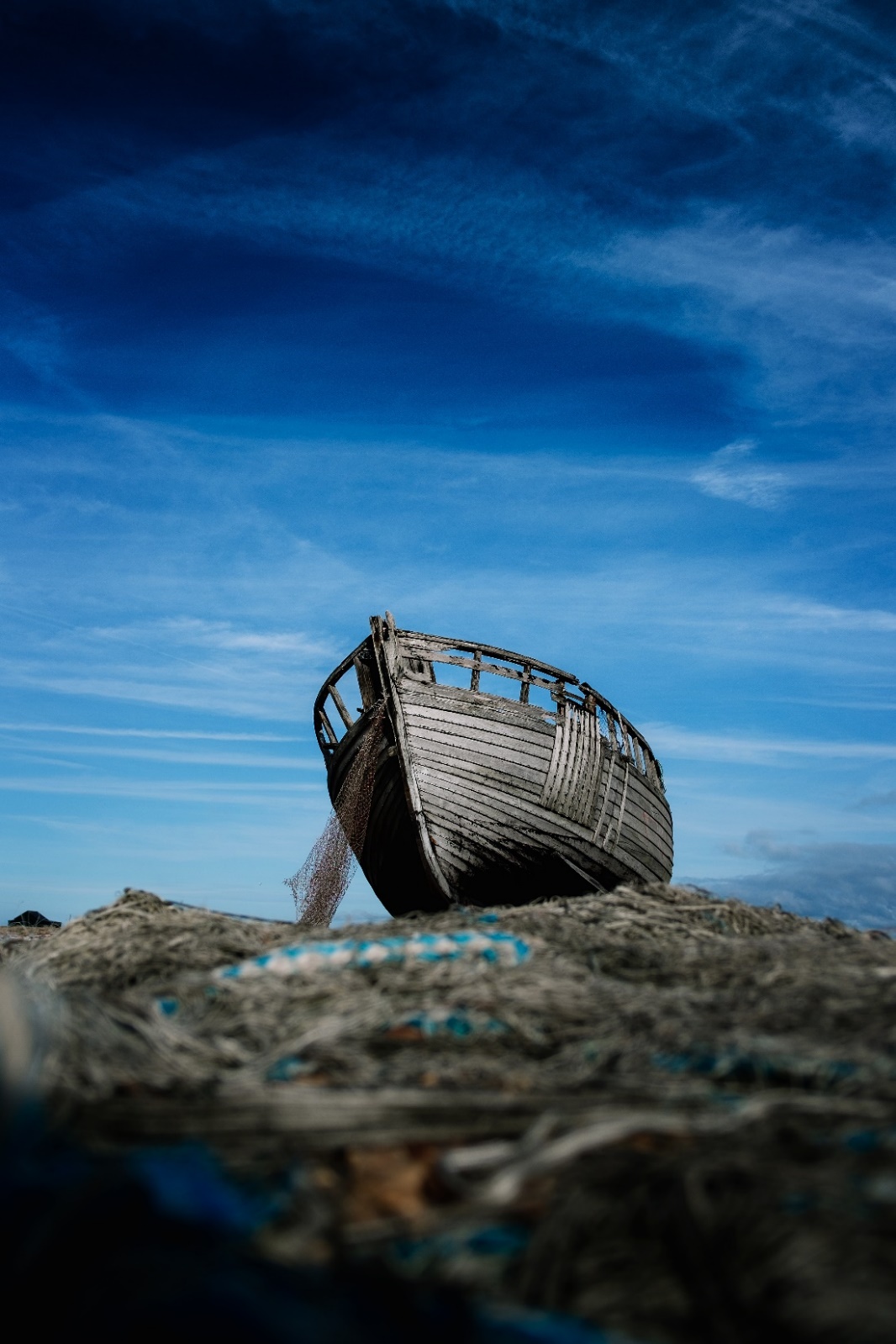 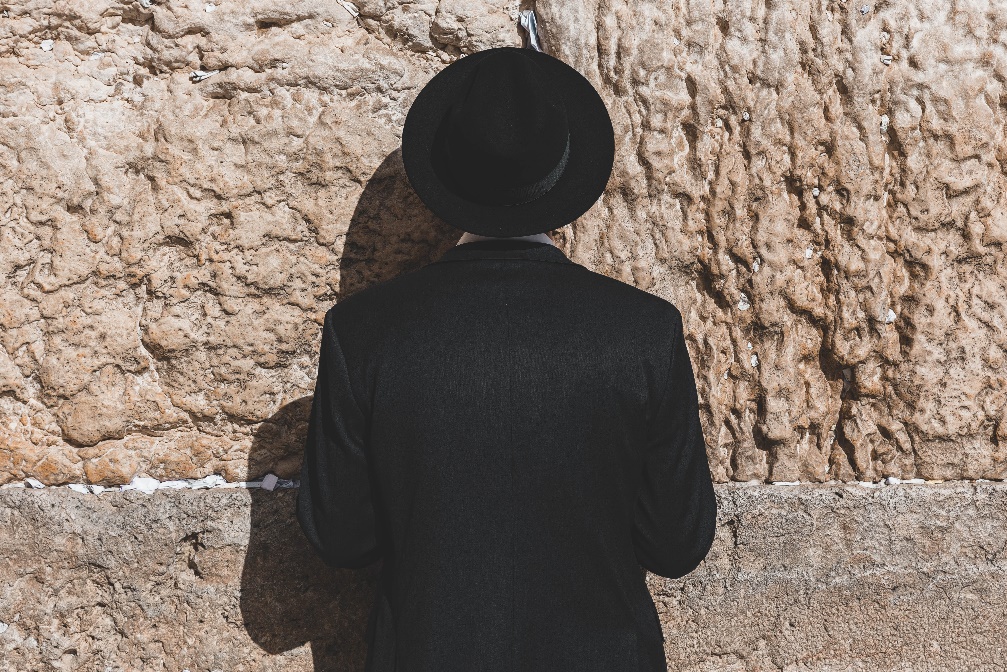 Он же, смутившись от сего слова, отошёл с печалью, потому что у него было большое имение…
Мк. 10:22
…истинно Ты Сын Божий…Мф. 14:33
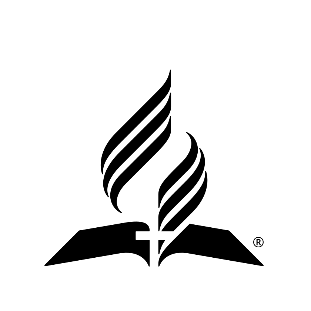 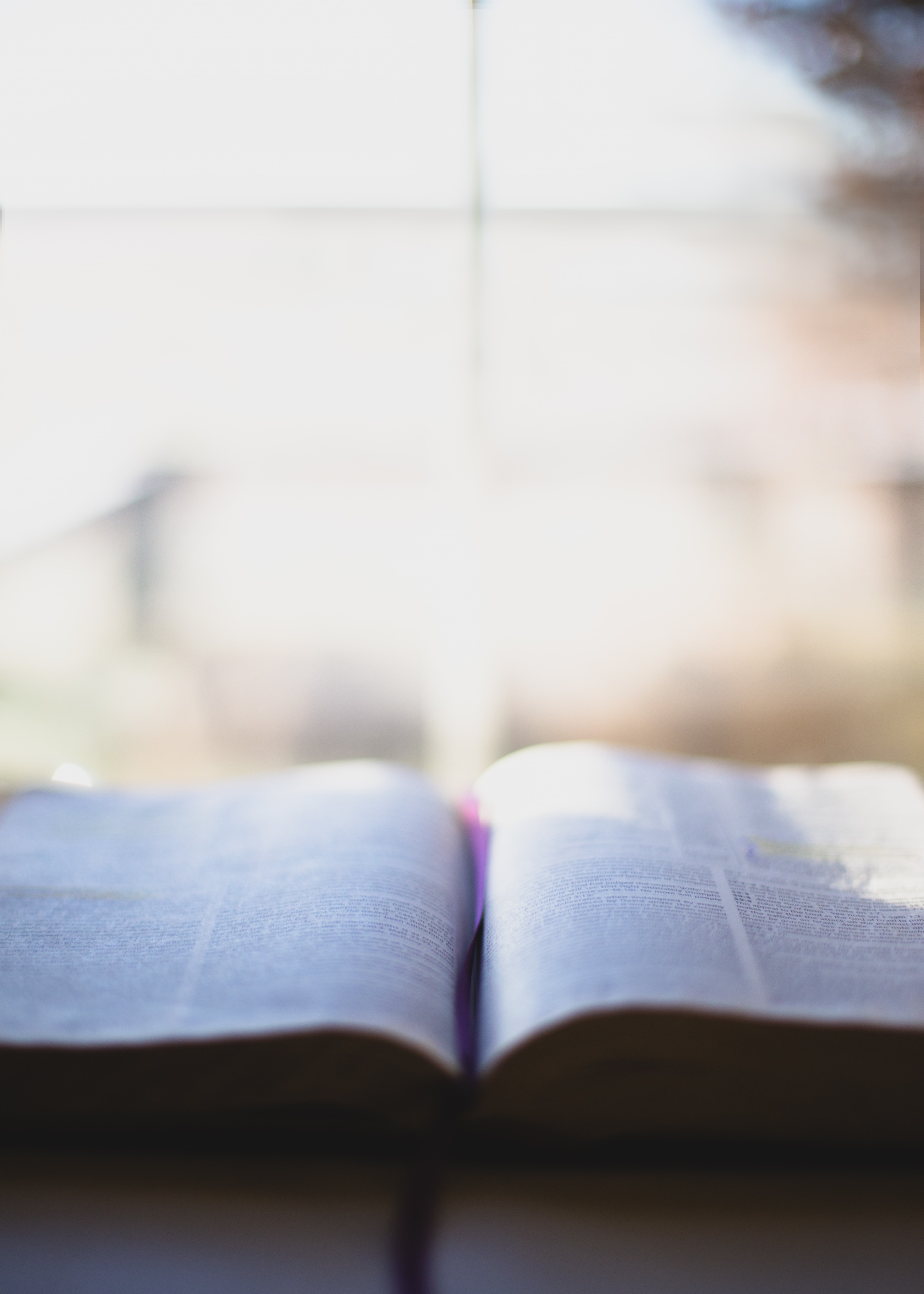 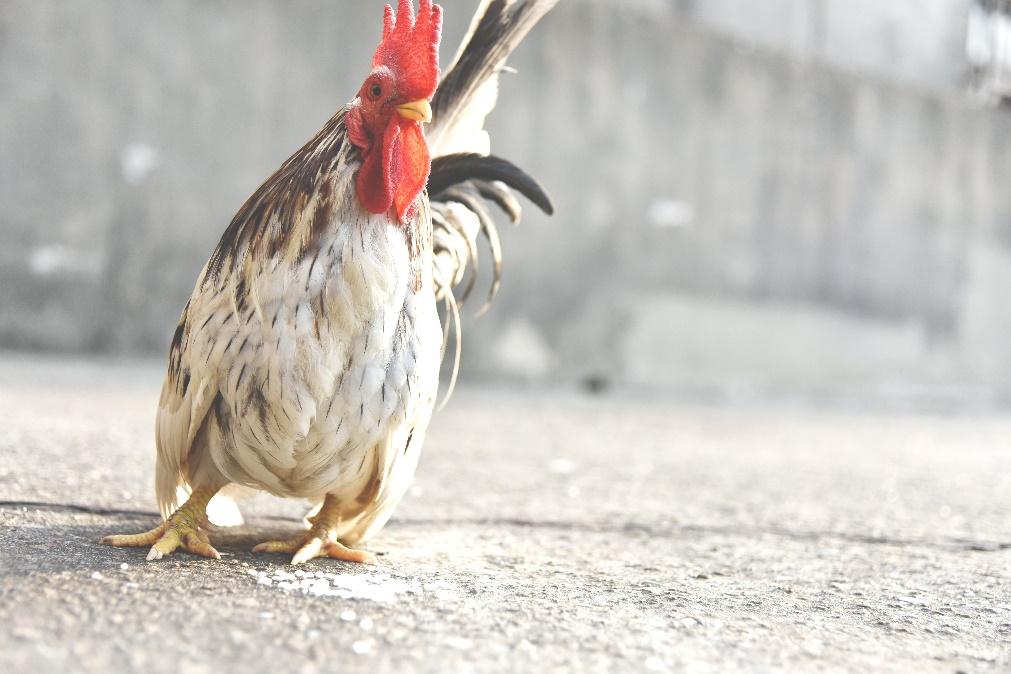 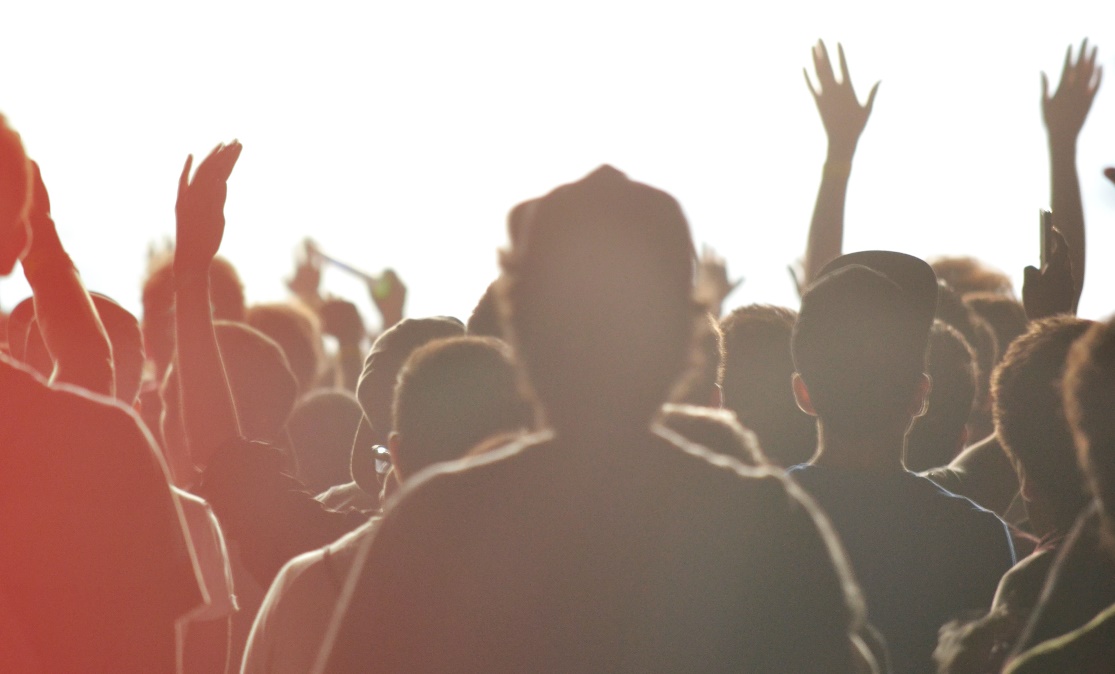 …И, выйдя вон, горько заплакал…Лк. 22:62
Слыша это, они умилились сердцем и сказали Петру и прочим Апостолам: что нам делать, мужи братия?
Деян. 2:37
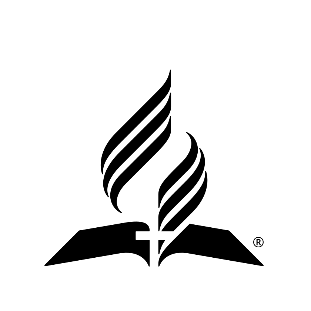 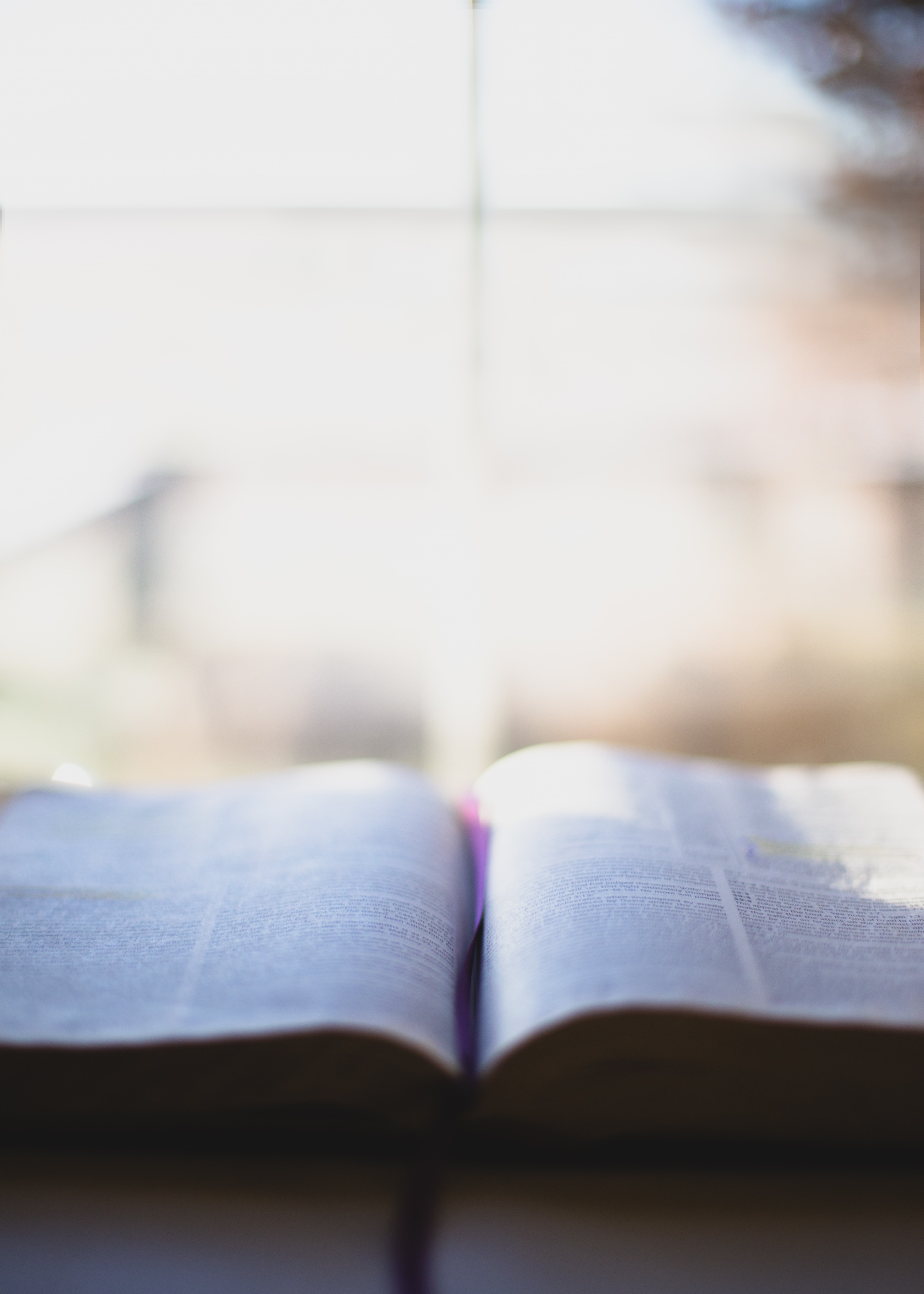 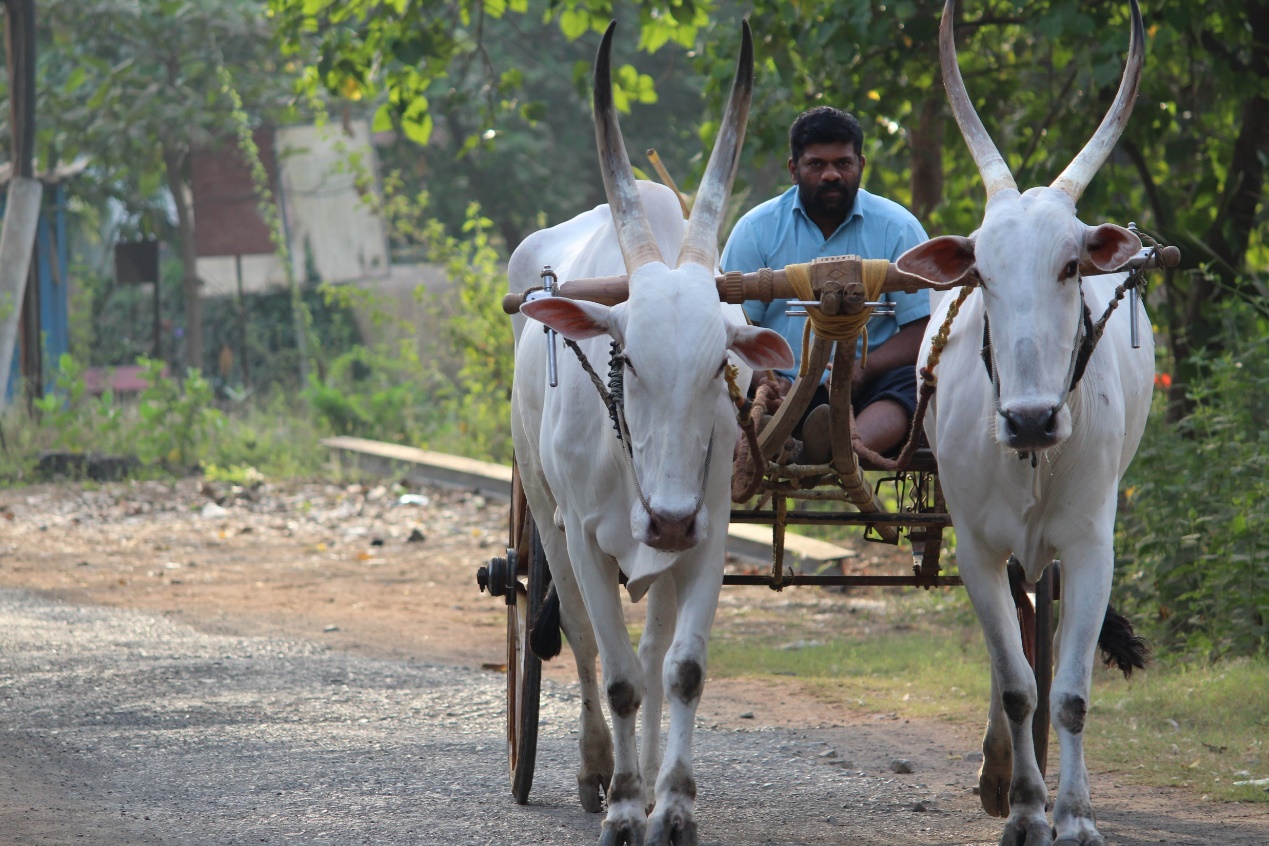 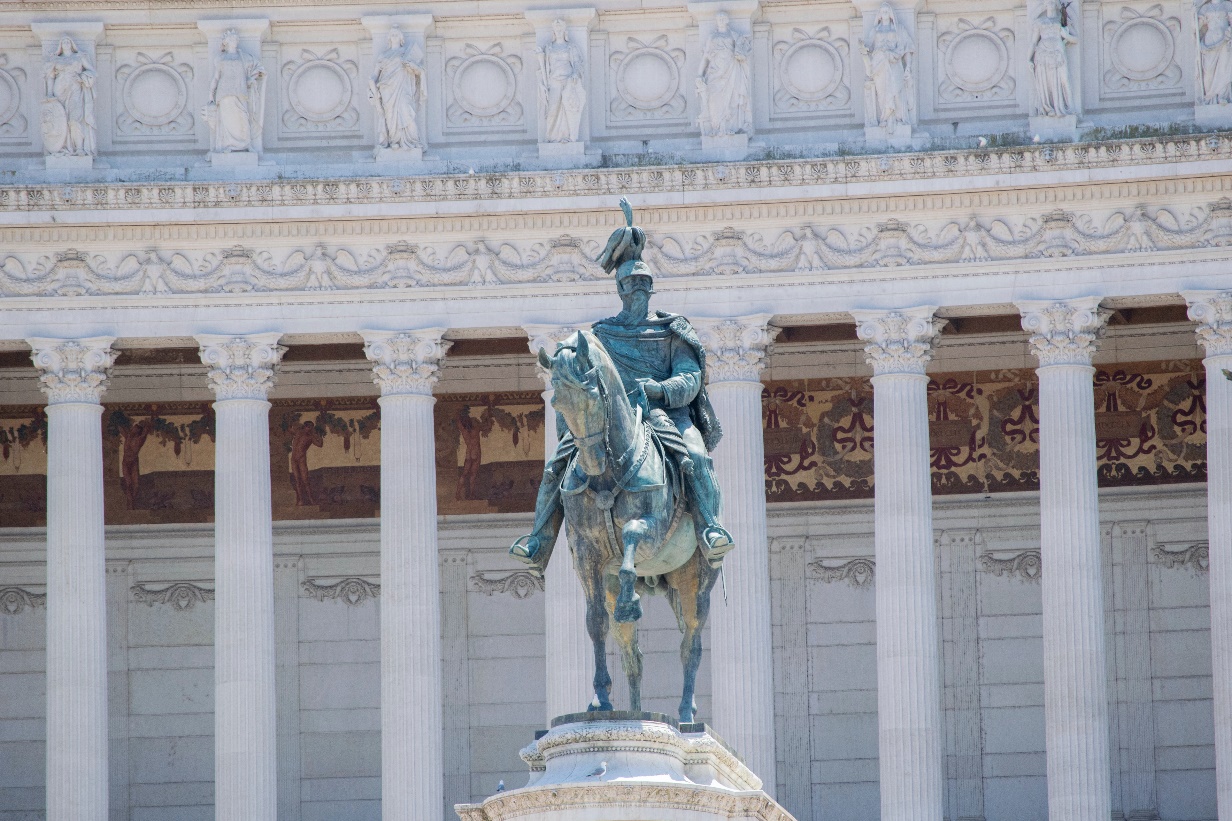 …вот, вода; что препятствует мне креститься?... верую, что Иисус Христос есть Сын Божий…Деян. 8:36,37
Корнилий встретил его и поклонился, пав к ногам его…
Деян. 10:25
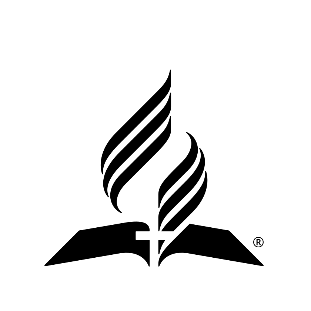 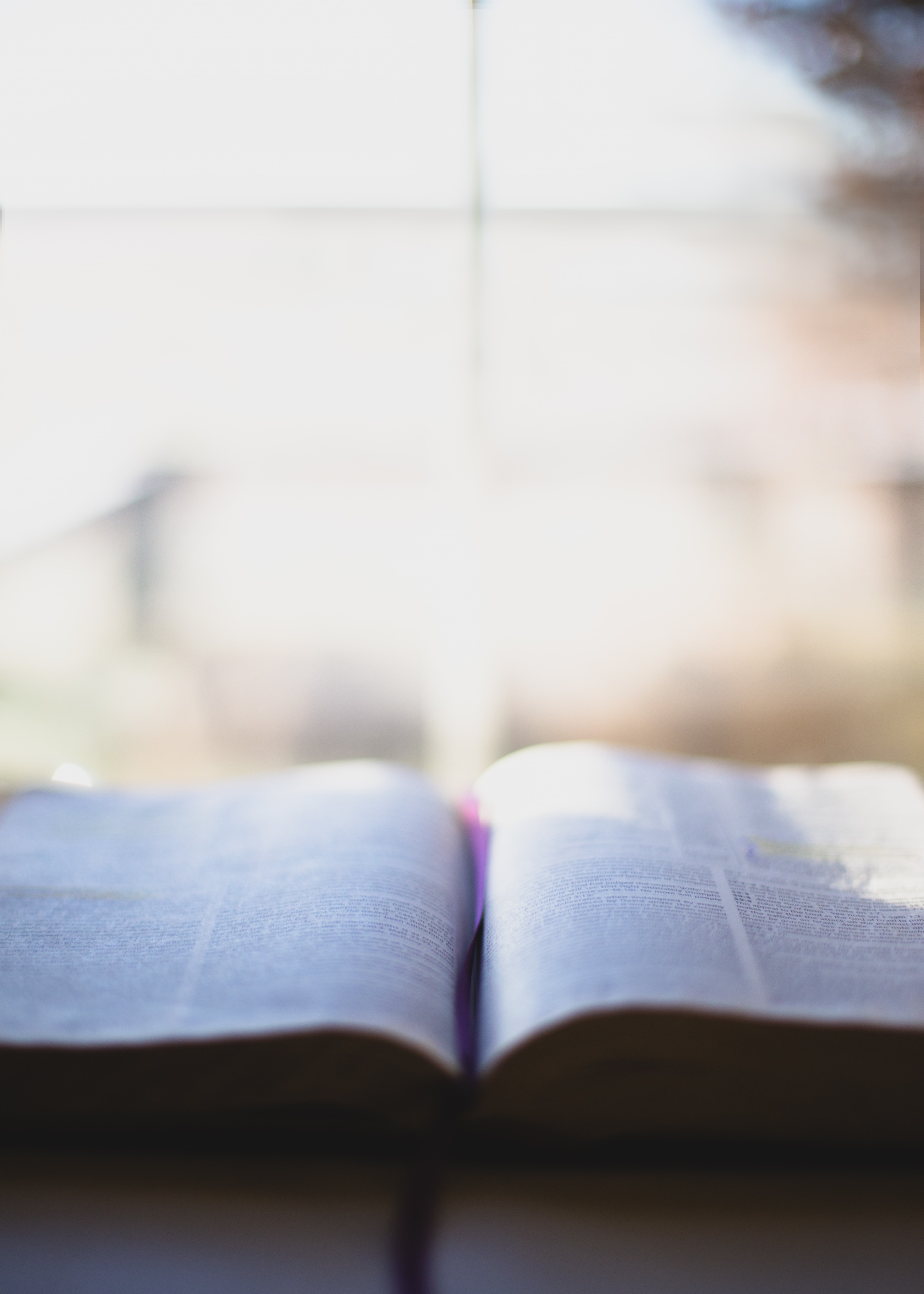 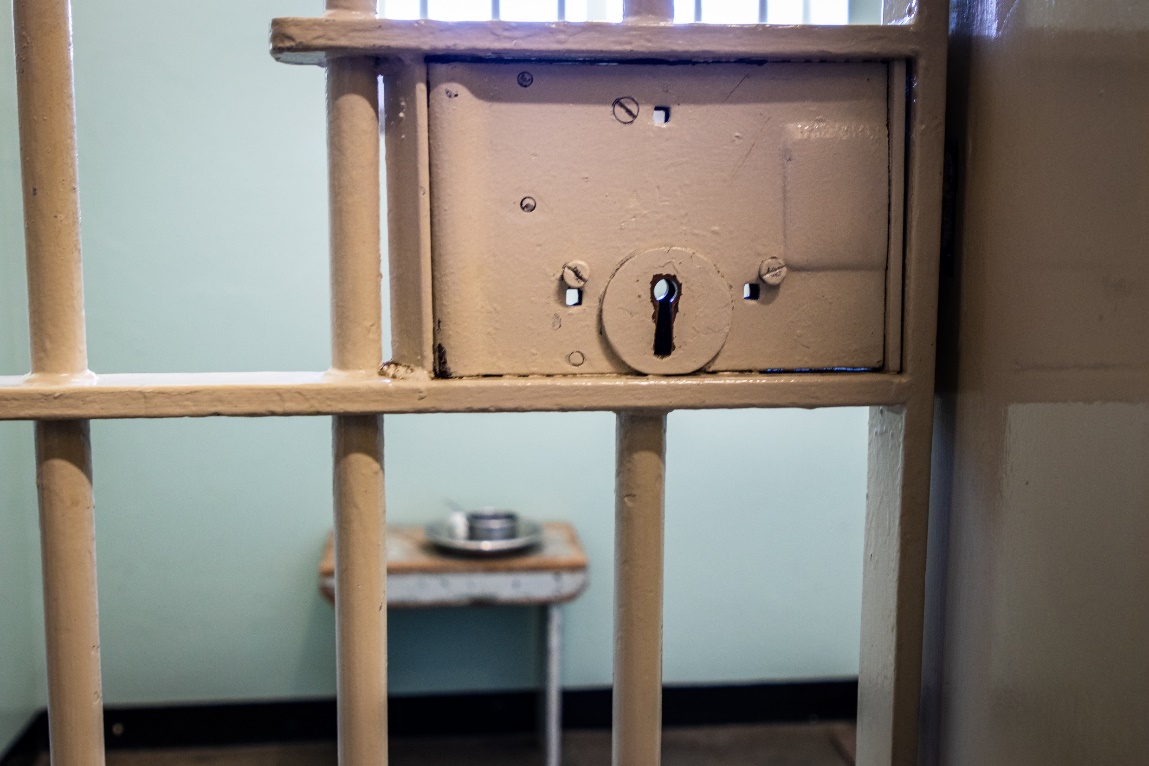 …государи [мои]! что мне делать, чтобы спастись?…Деян. 16:30
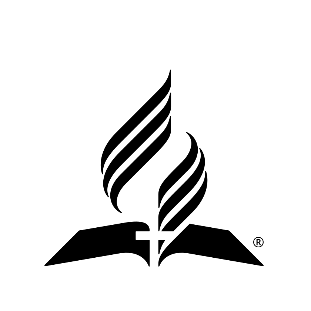 Не все откликнулись одинаково. Некоторые покорились влиянию Духа; другие полностью отвергли Его водительство.
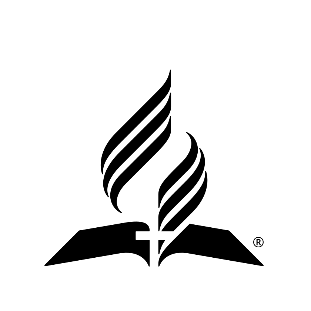 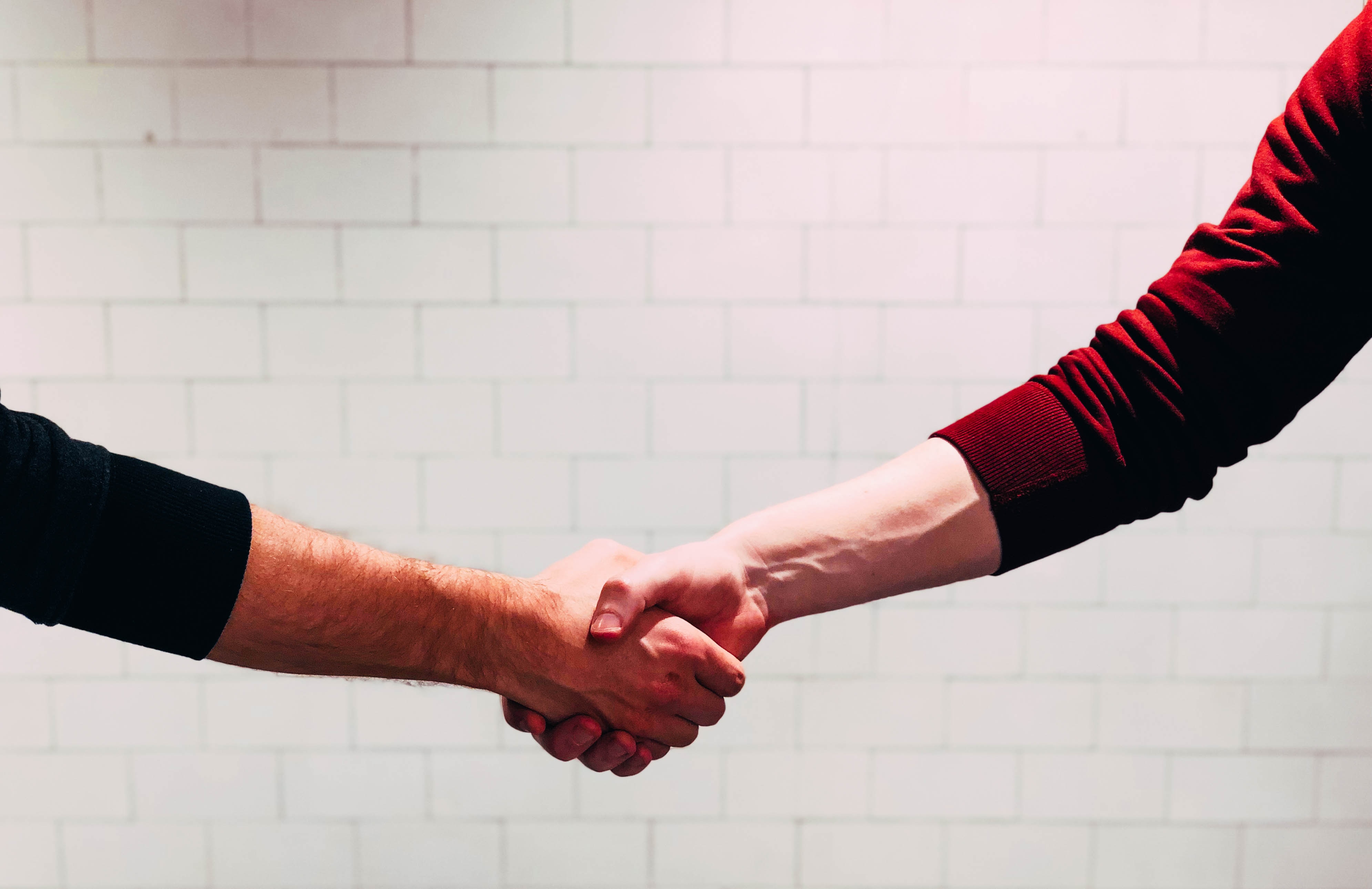 В большинстве случаев какой-­нибудь человек помогал человеку откликнуться должным образом.
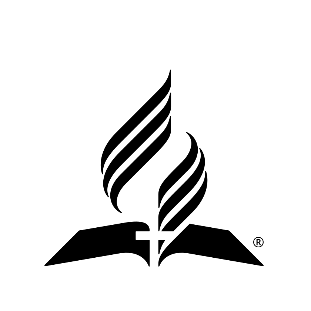 [Speaker Notes: В жизни Неемана это были его слуги, в жизни Давида – пророк. Для иудеев в день Пятидесятницы это был Петр, побуждаемый Духом сделать красноречивый призыв. В случае сотника это был пример истинного обращения Павла и его христианское поведение, когда он страдал от жестокого обращения и несправедливости. Здесь мы находим еще один важный принцип. Обычно в процессе принятия решения участвует какой-­то человек как Божий инструмент.]
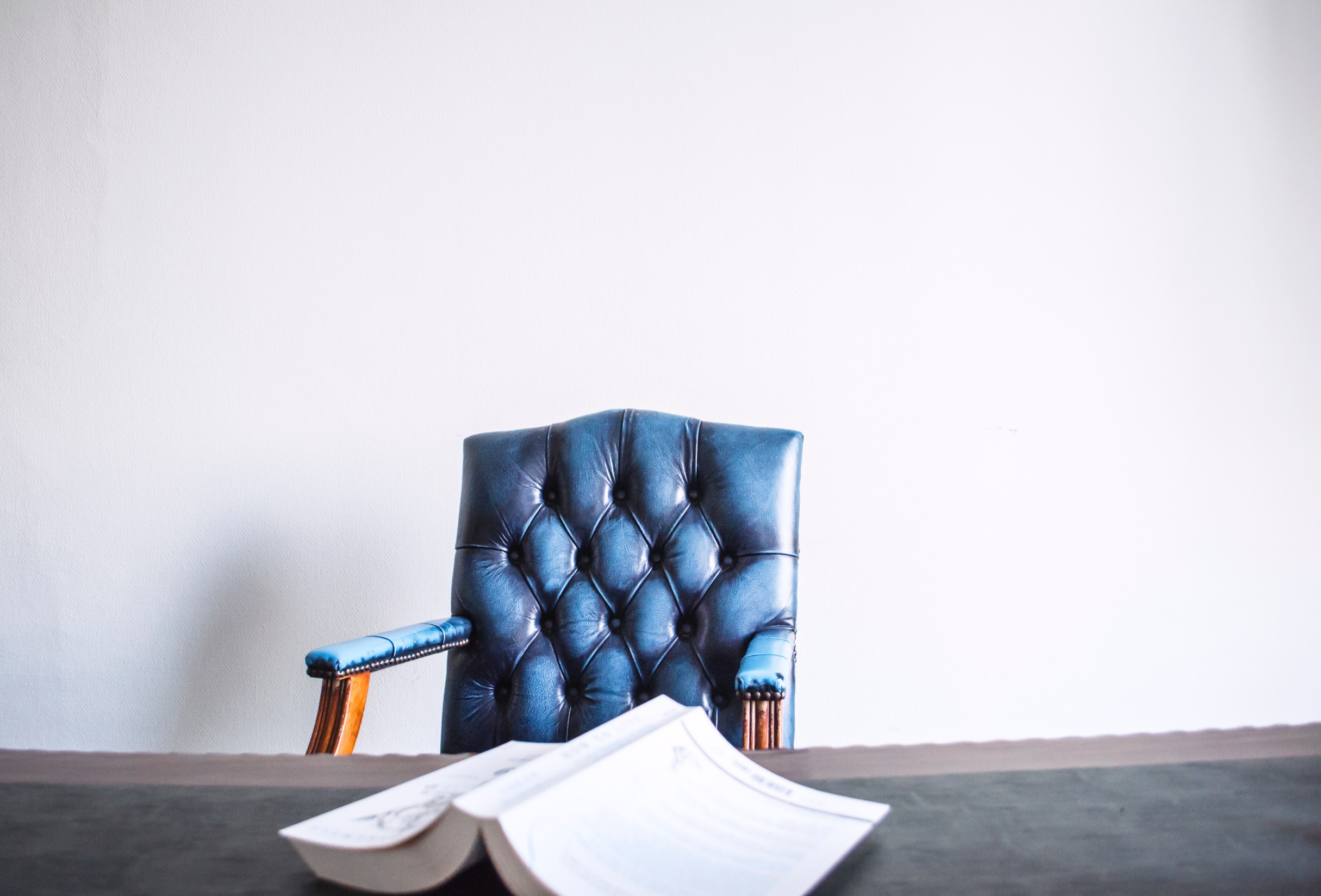 Когда проповедуется истина, необходимы мудрые, понимающие работники, мужчины и женщины, которые общаются с Богом, которые черпают мудрость из Источника всякой силы, чтобы приложить личные усилия для тех, кто осознает свою греховность.

Э. Уайт, Рукописи, т. 3, с. 15
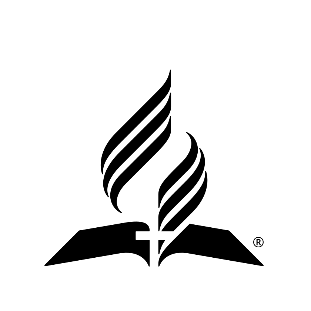 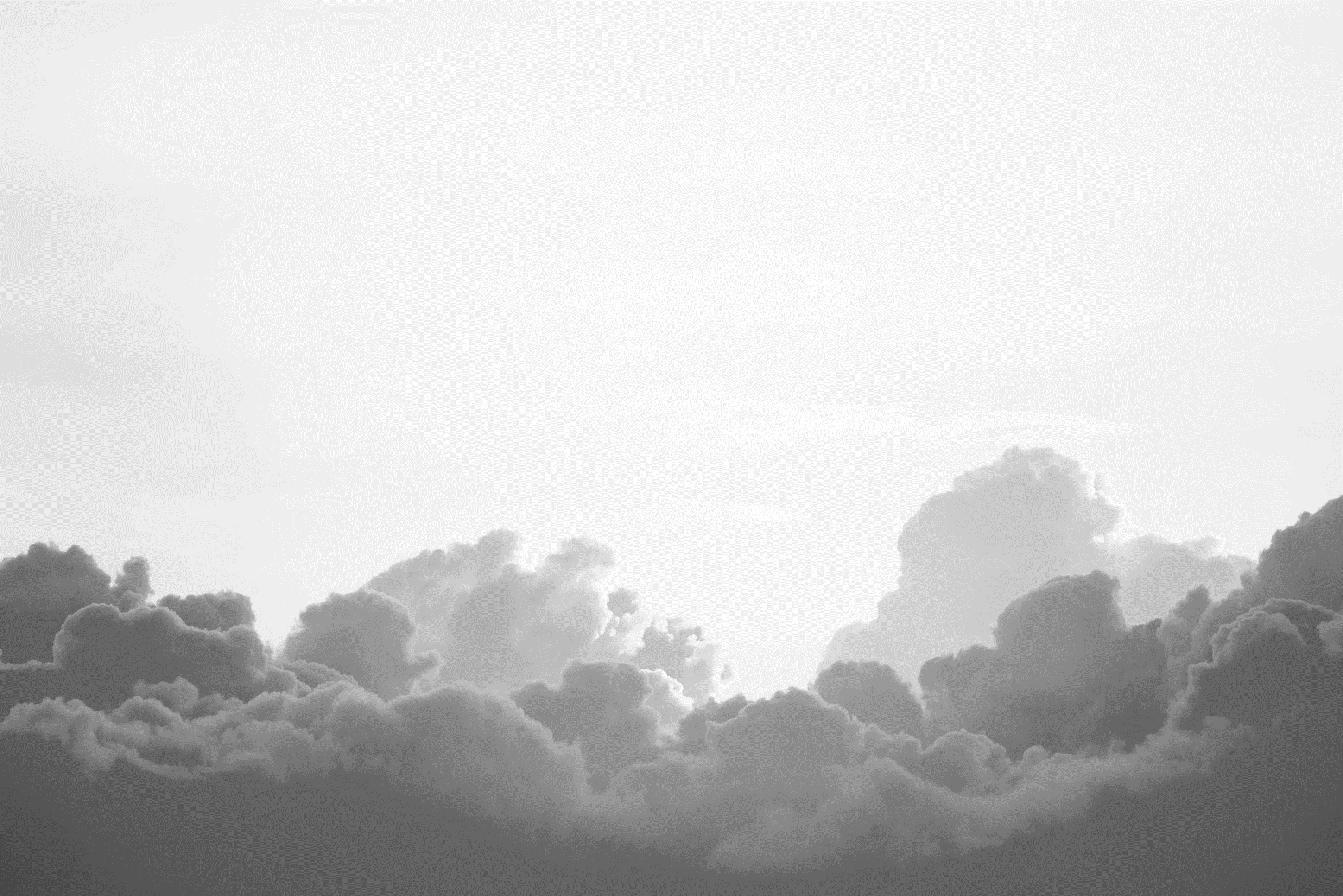 7
Признаки осознания греховности
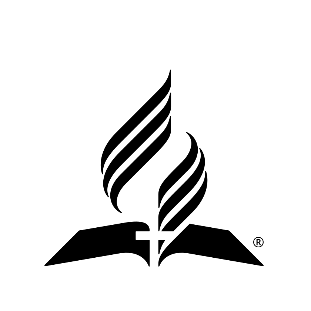 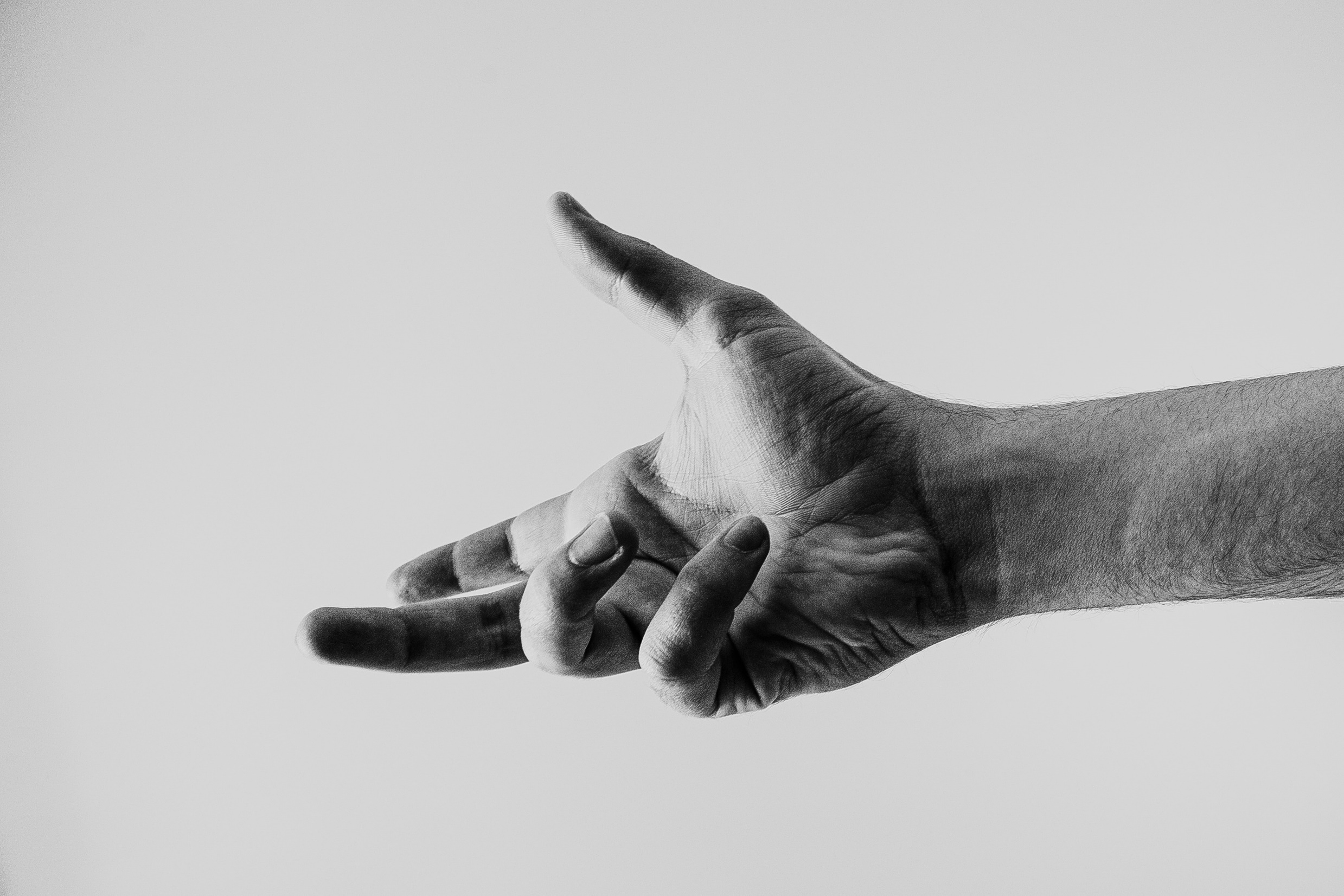 Признак 1: ЗЛОСТЬ
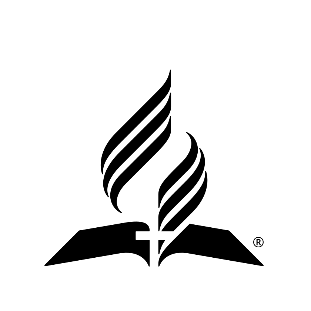 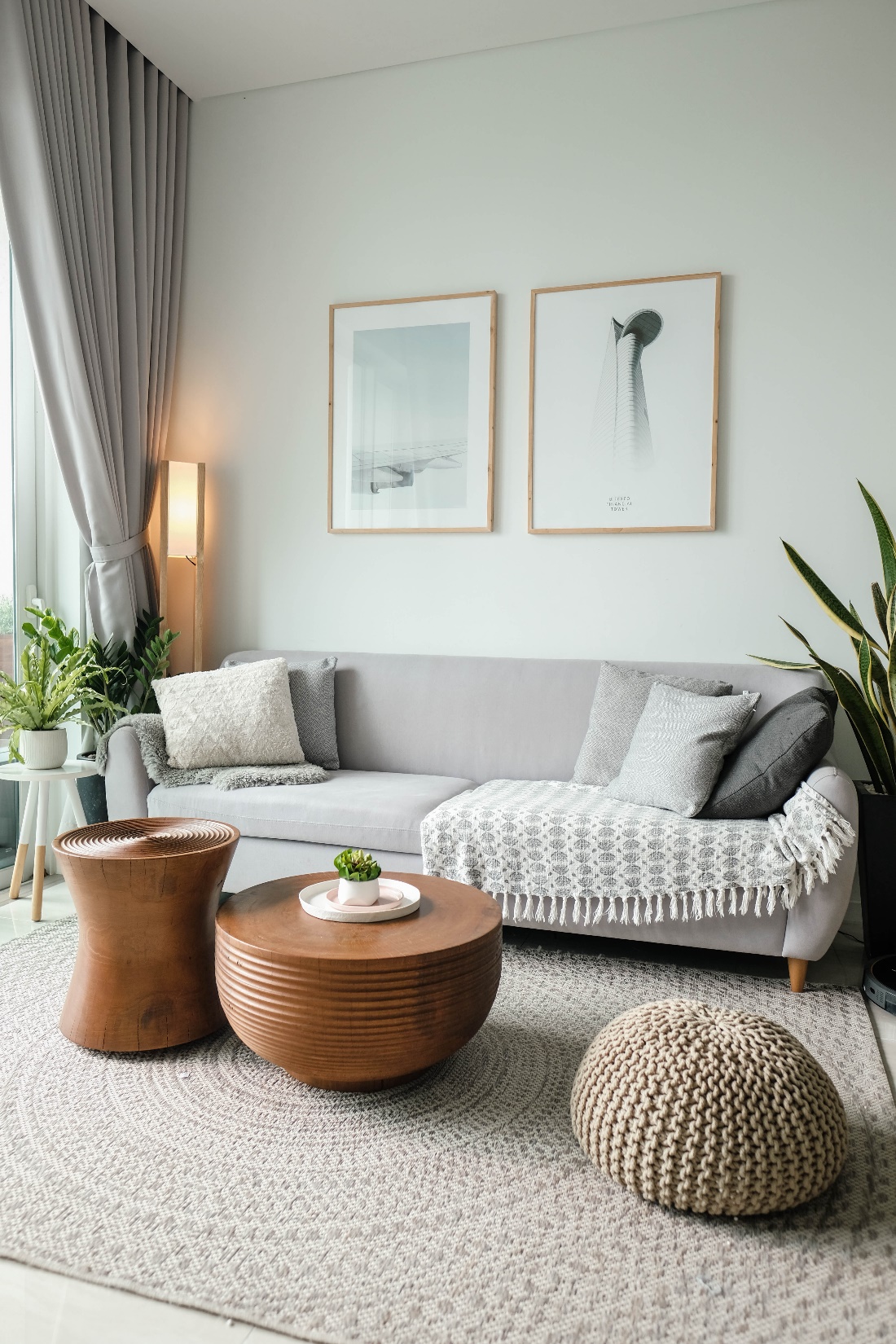 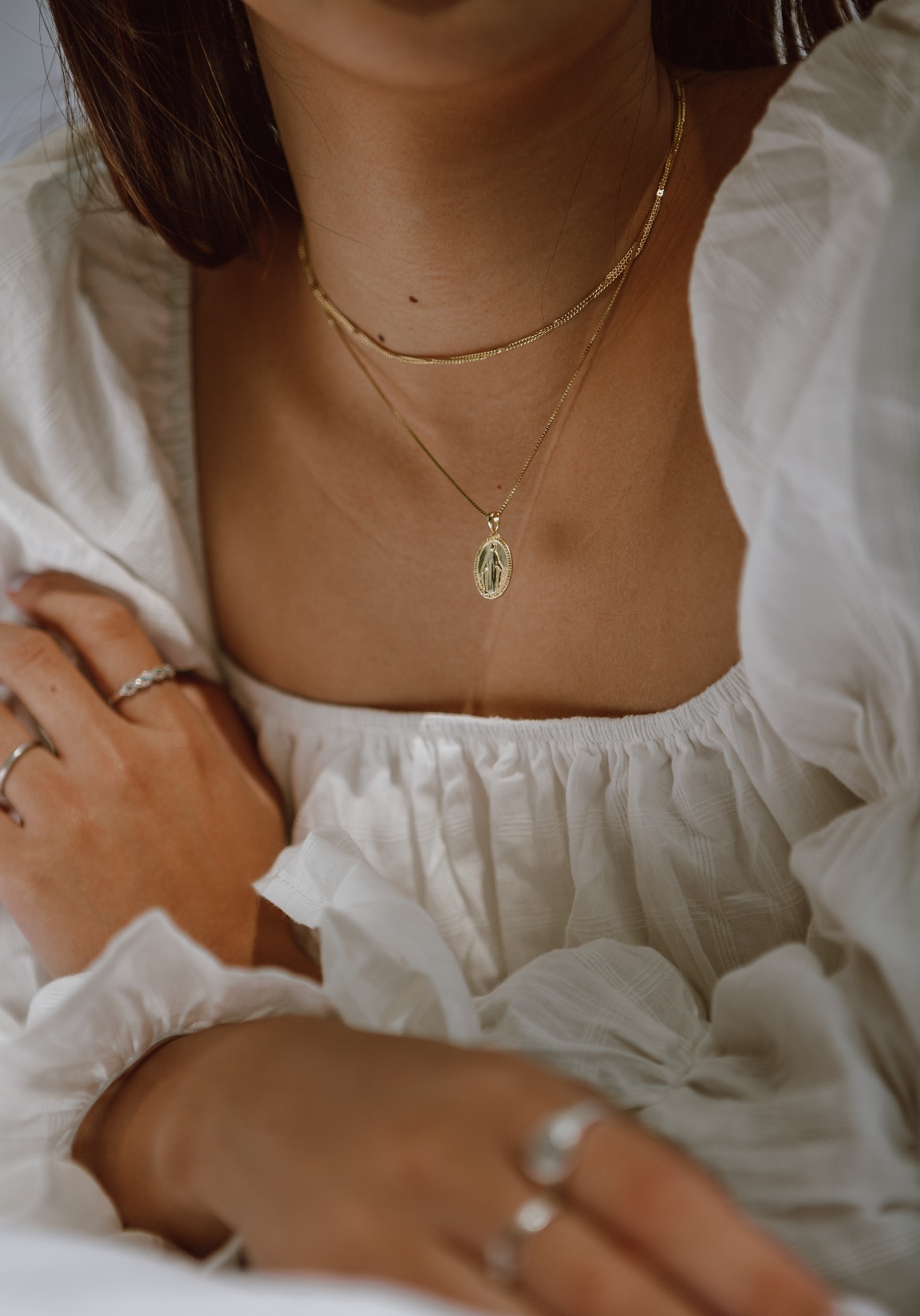 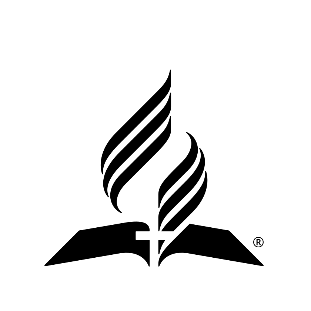 [Speaker Notes: История про миссис Т.]
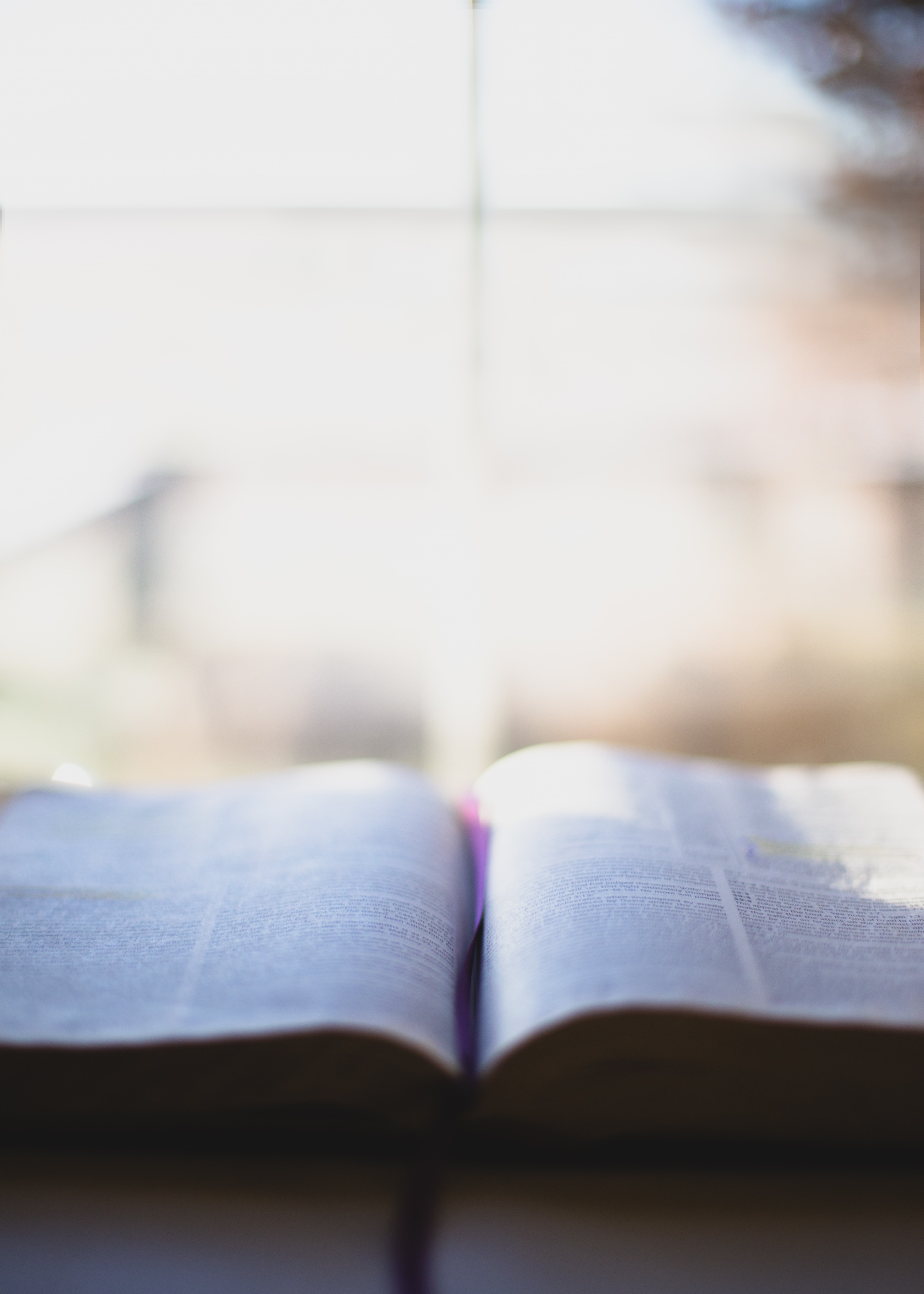 Во время пребывания Аполлоса в Коринфе, Павел, пройдя верхние страны, прибыл в Ефес и, найдя [там] некоторых учеников, сказал им: приняли ли вы Святого Духа, уверовав? Они же сказали ему: мы даже и не слыхали, есть ли Дух Святой. Он сказал им: во что же вы крестились? Они отвечали: во Иоанново крещение.

Деян. 19:1-3
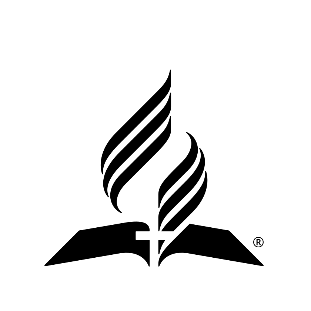 [Speaker Notes: Заметьте, что это были ученики – верующие люди. Если они, будучи крещены крещением покаяния, не знали, что существует Святой Дух, чего можно ожидать от тех, у кого нет религиозного опыта? Подобно Никодиму, они совершенно не осознают действия Бога через Святого Духа. Поэтому необходимо объяснить кандидату, что происходит на самом деле. Таким образом вы сможете возвратить в сферу святости то, что враг человеческих душ хочет сделать обыденным. Вы должны трудиться, чтобы помочь человеку понять, что на его совесть воздействует не человек, а Господь.]
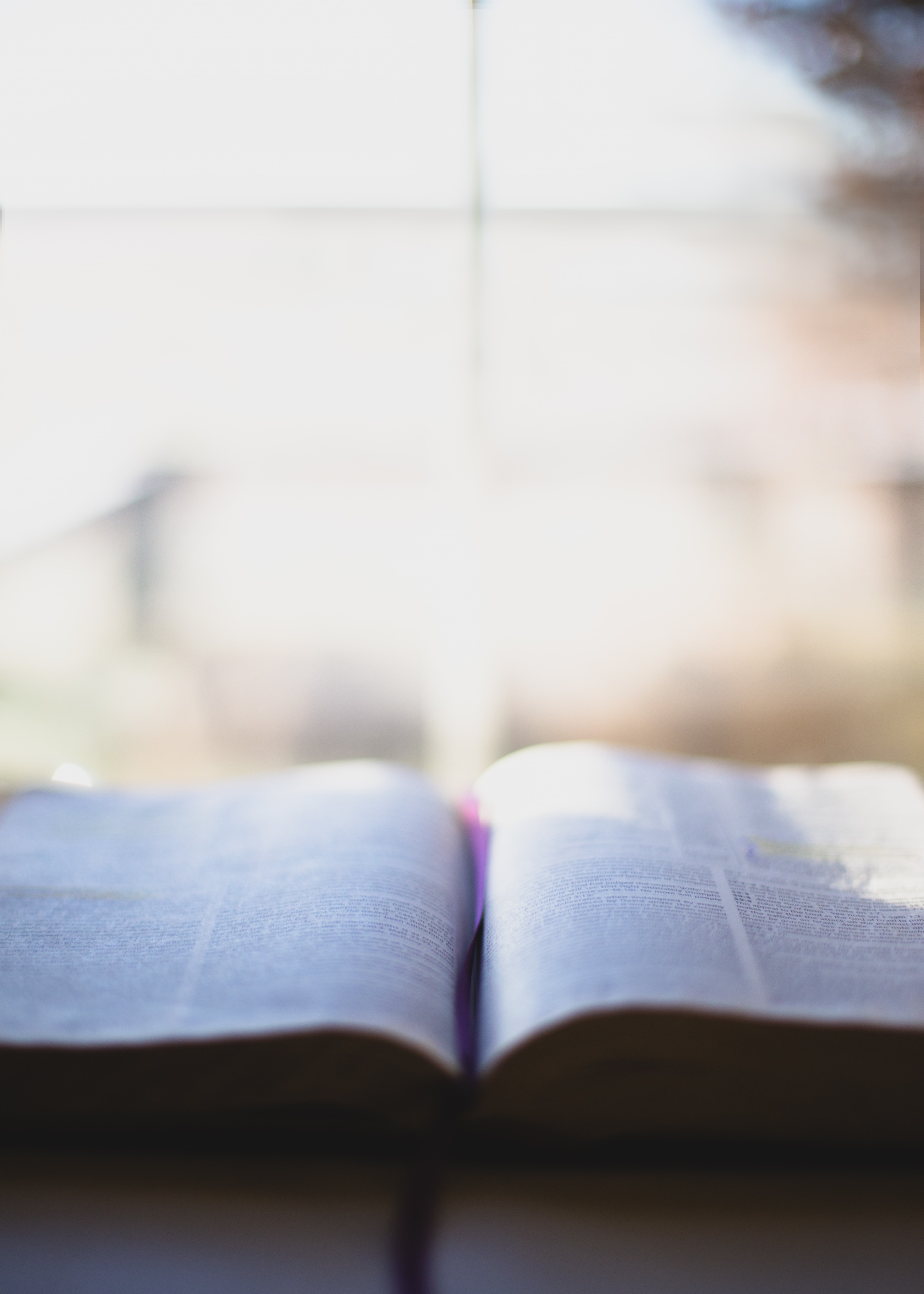 Ты ли это, смущающий Израиля?

3 Цар. 18:17
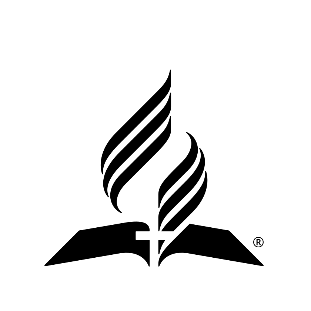 [Speaker Notes: Ахав, нечестивый царь Израиля, однажды сказал пророку Илии: «Ты ли это, смущающий Израиля?» (3 Цар. 18:17). Он обвинил пророка в том, что тот привел царя и его народ к такому уровню понимания, который был им неудобен. Хотя верный пророк был инструментом, именно Бог обличал их.]
Многие люди не знают, как действует
Дух Божий. Обычный человек с улицы не знает ничего о процессе осознания своей греховности или даже о самом факте существования такового.
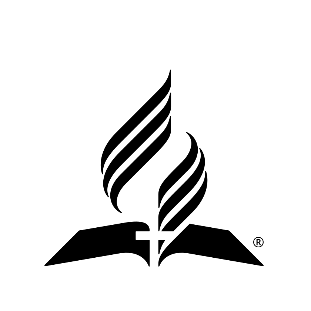 [Speaker Notes: Можно поставить под угрозу духовную жизнь людей, если оставить их с пониманием, что это человек виноват в их бедах. Если позволить им прийти к такому ошибочному заключению, будет легче отвергнуть влияние Святого Духа на грешное сердце. Однако если удастся привести их к пониманию, что действует именно Бог, если они по­настоящему искренни, то будут осторожно относиться к возрастающей убежденности в своей греховности. Это раскроет для них реальность великой борьбы, которая идет за обладание душой человека, и послужит сильным стимулом покориться Господу.]
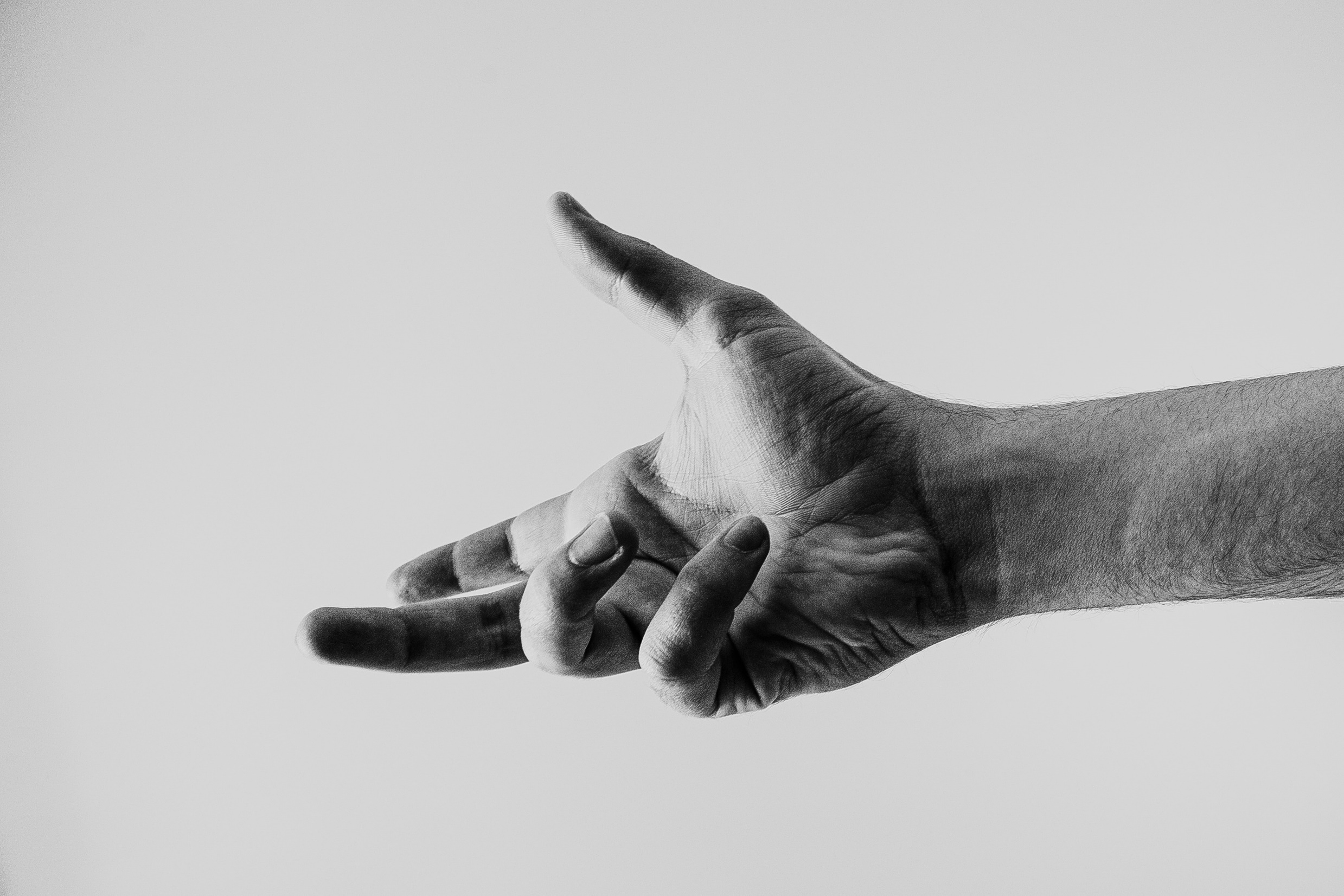 Признак 2: ЖЕЛАНИЕ ИЗБЕЖАТЬ ВСТРЕЧ
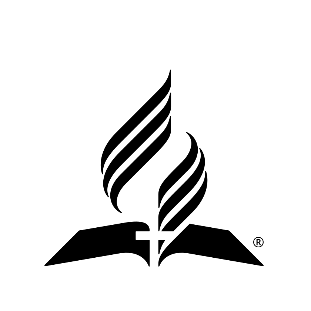 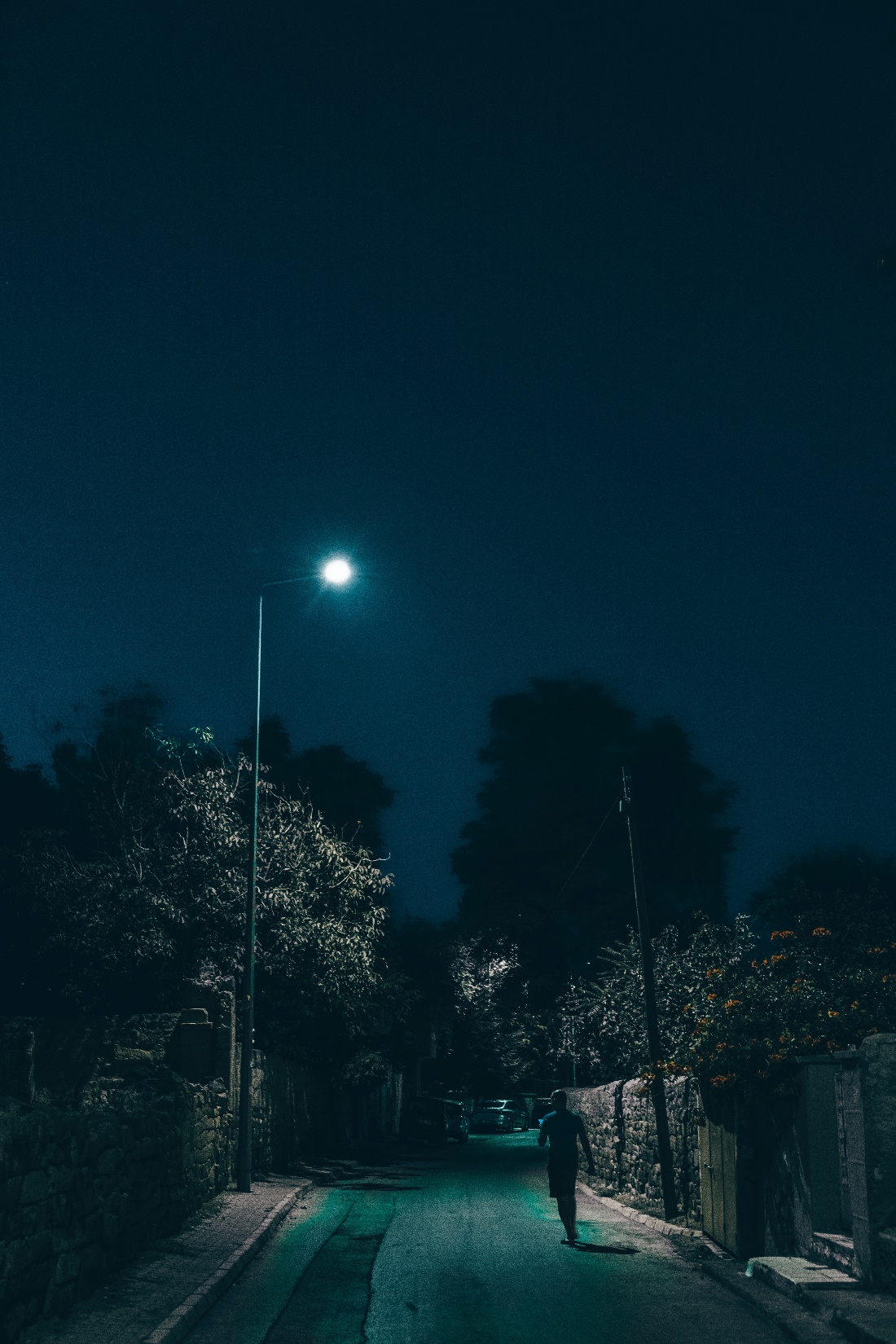 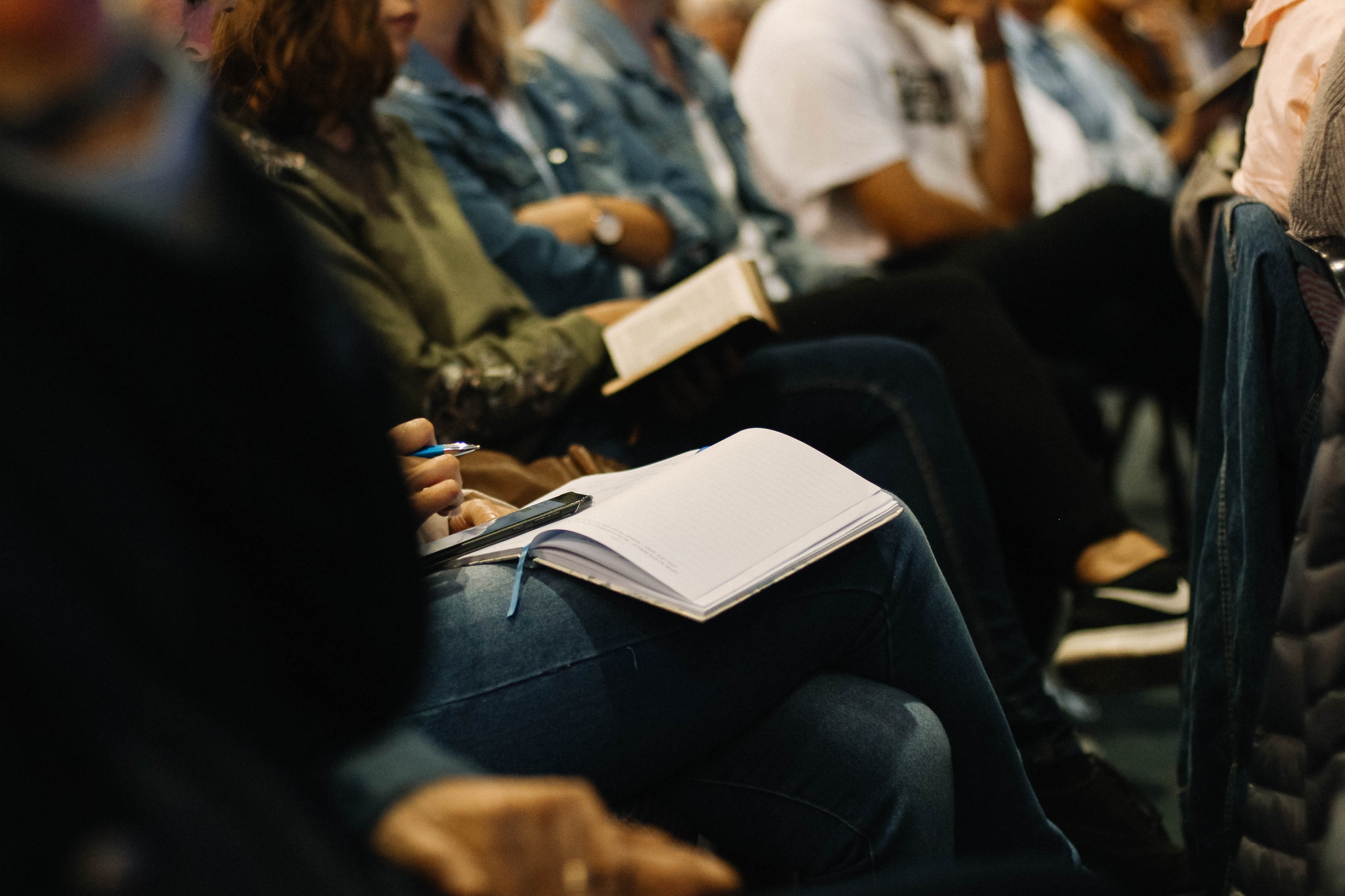 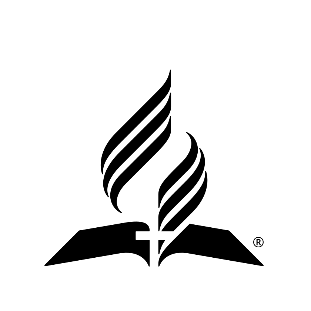 [Speaker Notes: История про Аллена]
Если кандидат приходит, приходит, а затем вдруг исчезает, не думайте, что ему или ей стало неинтересно. В этой ситуации что-­то не так, и единственный надежный способ – это оставаться с заинтересованным человеком до тех пор, пока его проблема не решится.
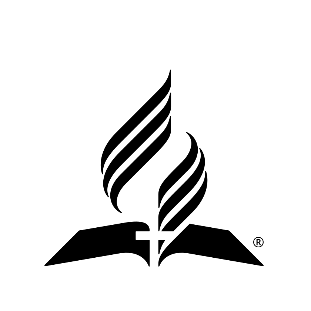 [Speaker Notes: Также важно коснуться ещё одного чрезвычайно важного вопроса. Когда Господь действует на сердце человека, дьявол всегда старается запутать его. В большинстве случаев враг душ использует неосведомленность людей о нём.]
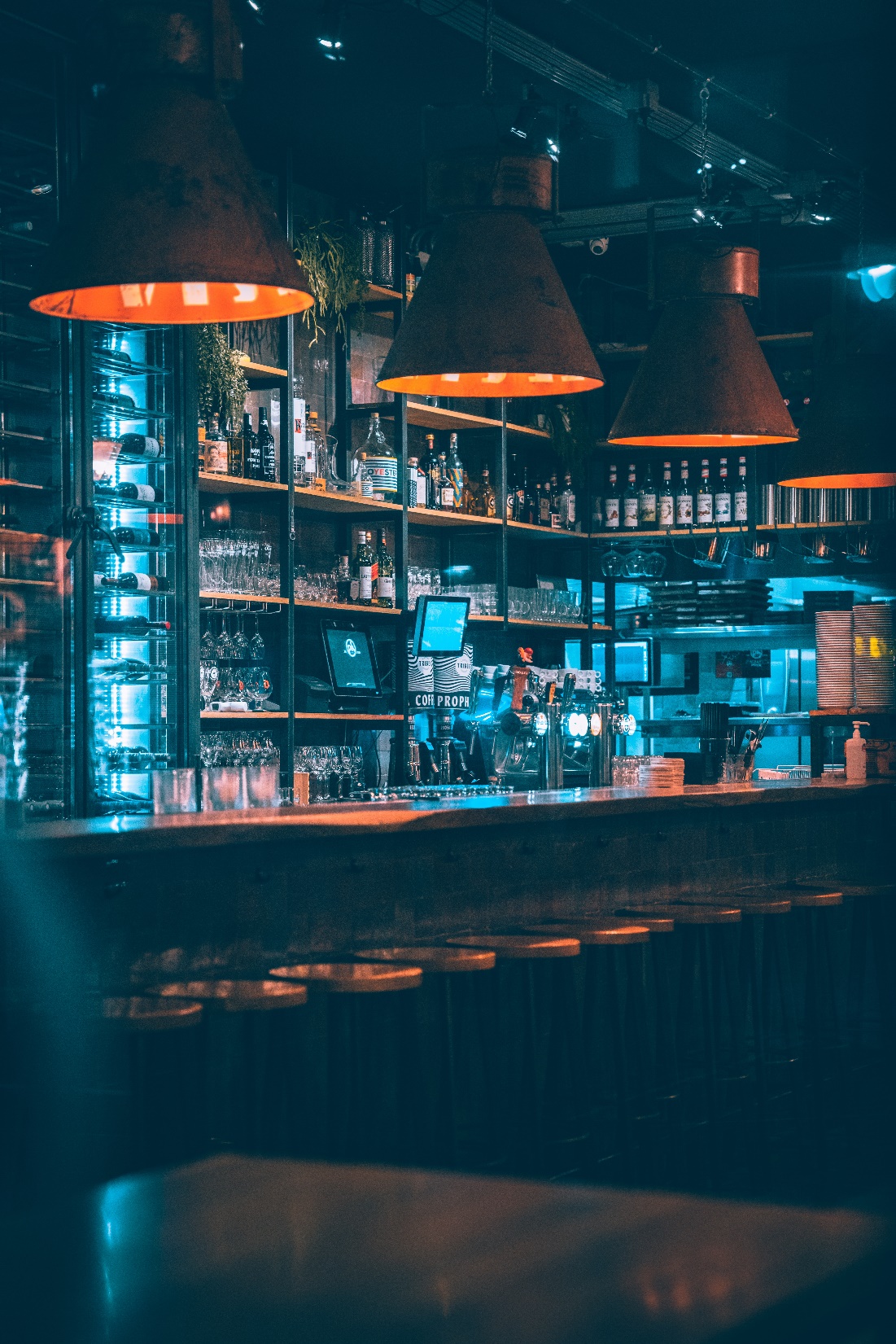 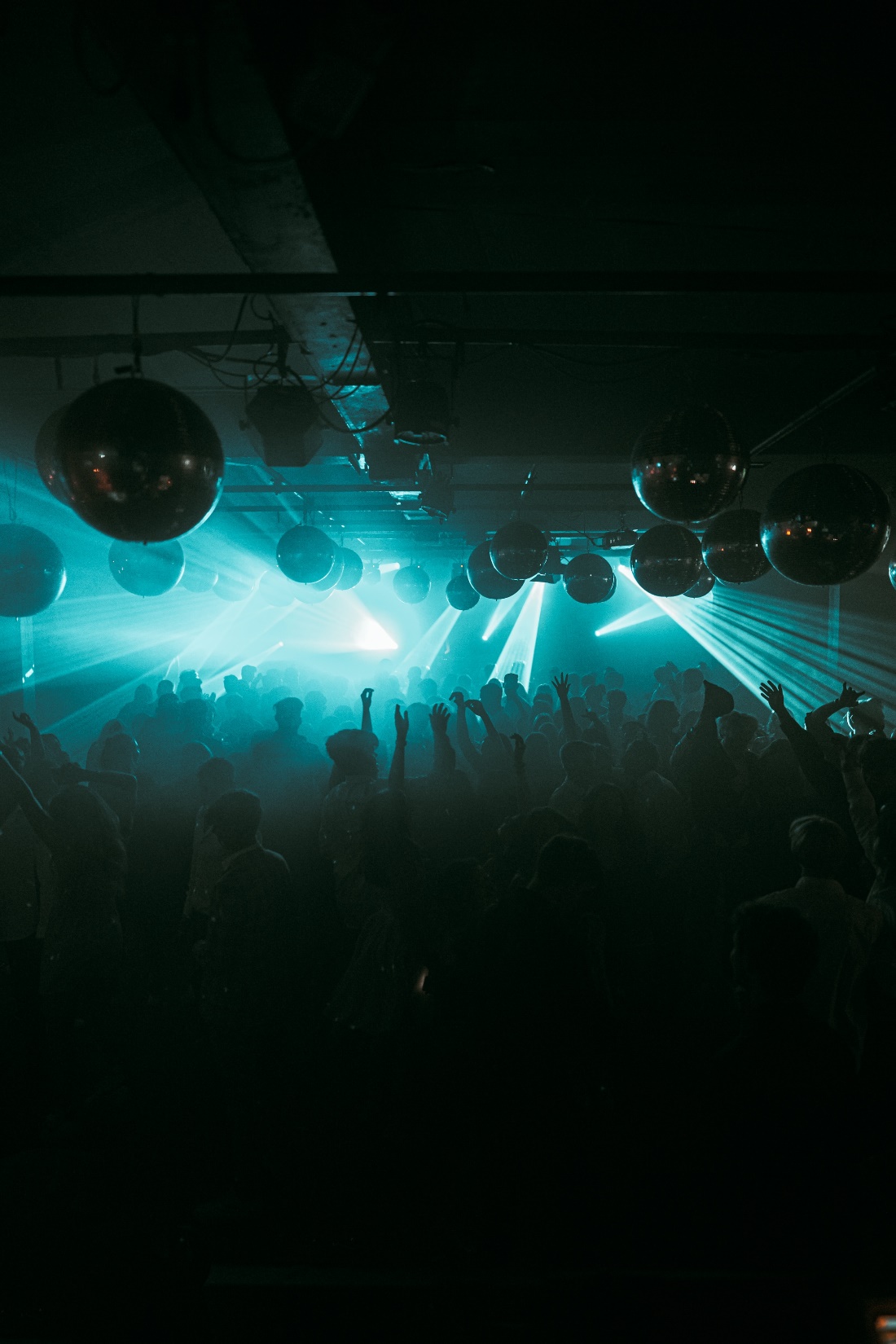 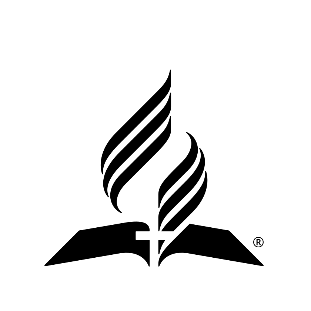 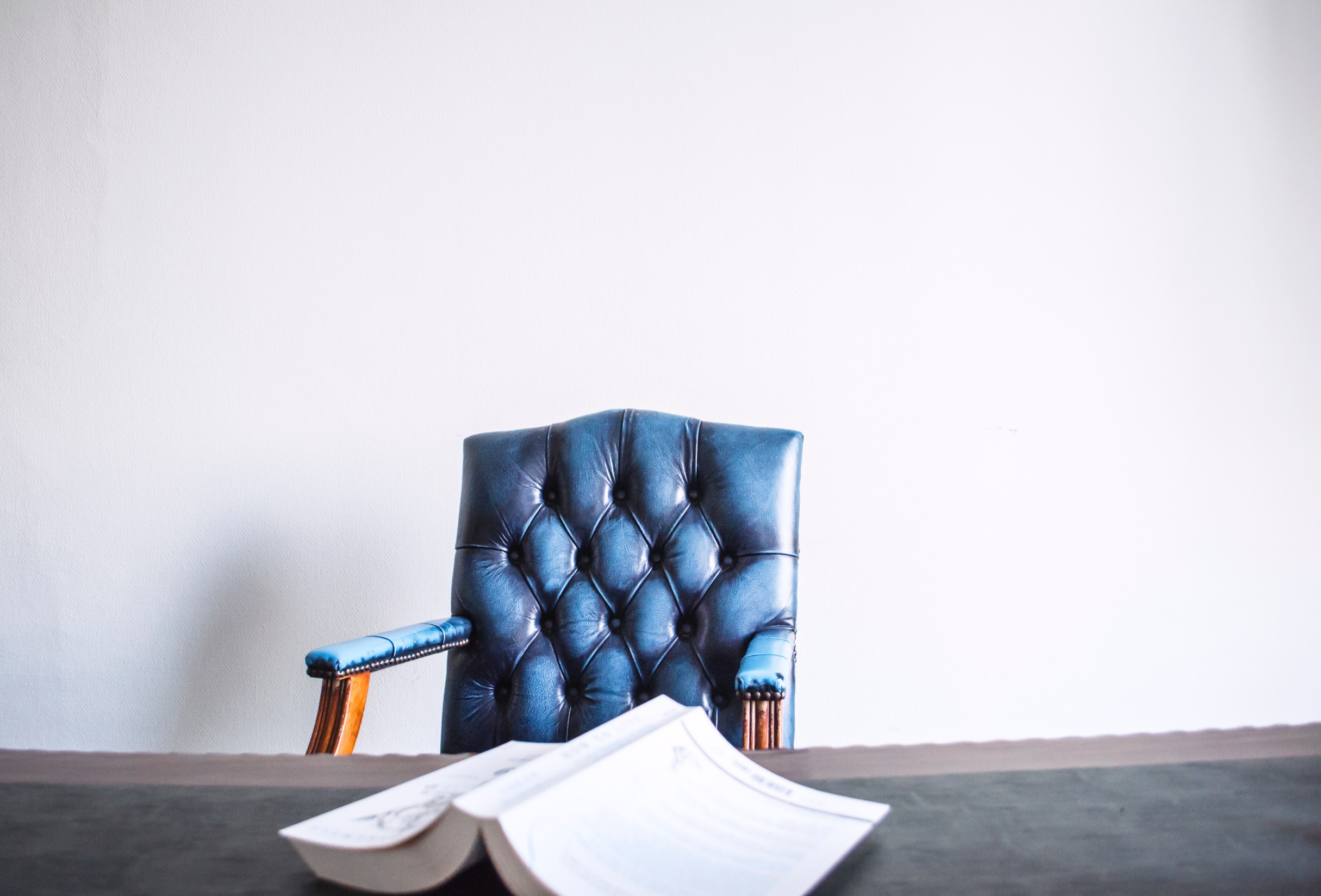 Многие имеют неверное представление о том, что представляет собой вера, и не позволяют себе пользоваться своими преимуществами. Они путают чувства и веру, а их разум постоянно встревожен и смущен, поскольку сатана использует все преимущества их невежества и неопытности.

Э. Уайт, Наше высшее призвание, с. 77
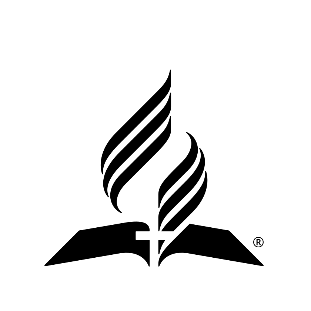 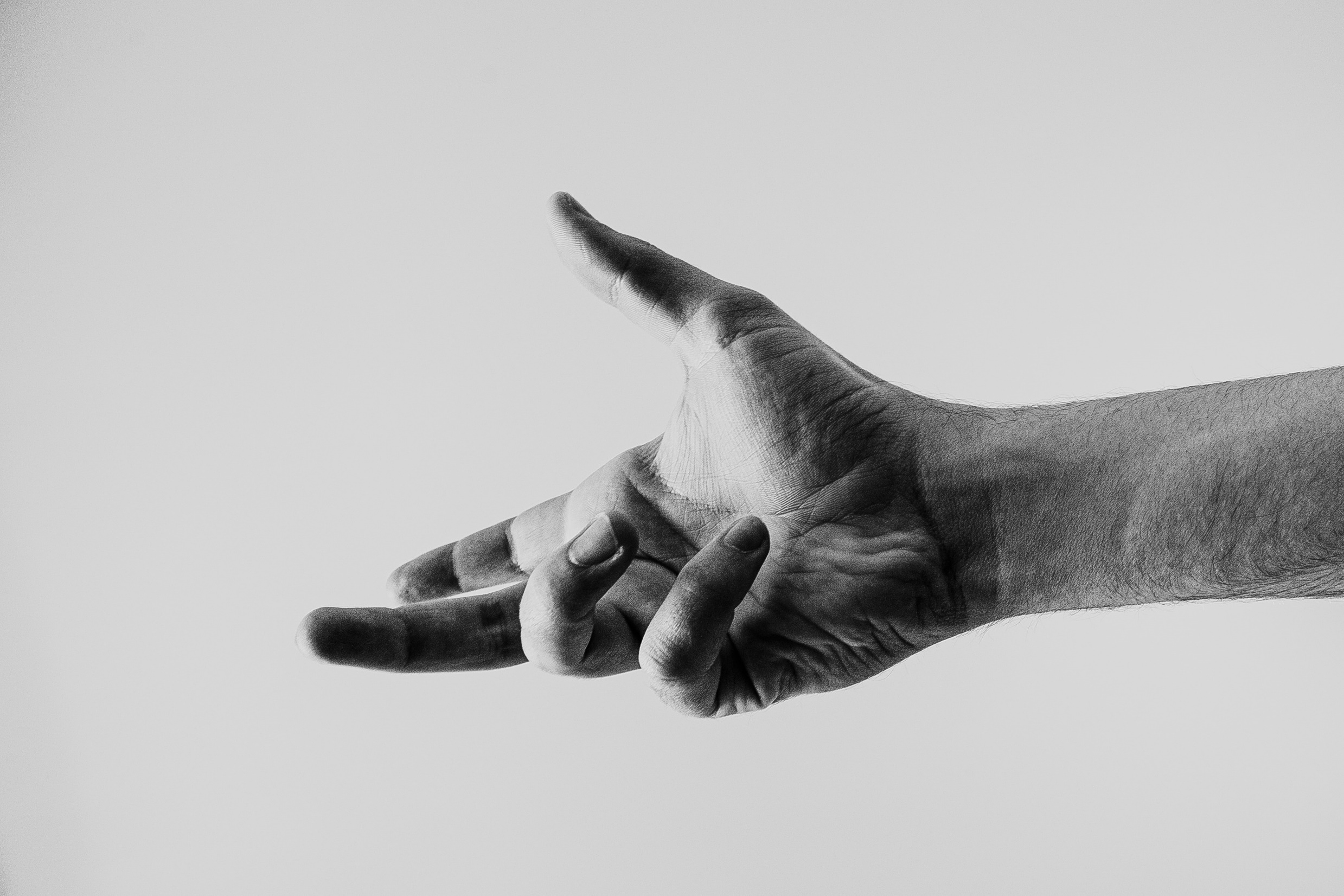 Признак 3: МОЛЧАНИЕ
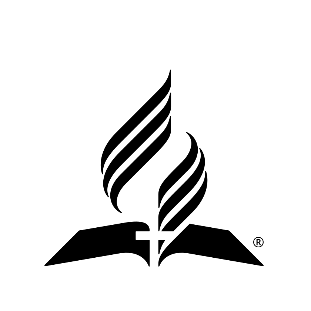 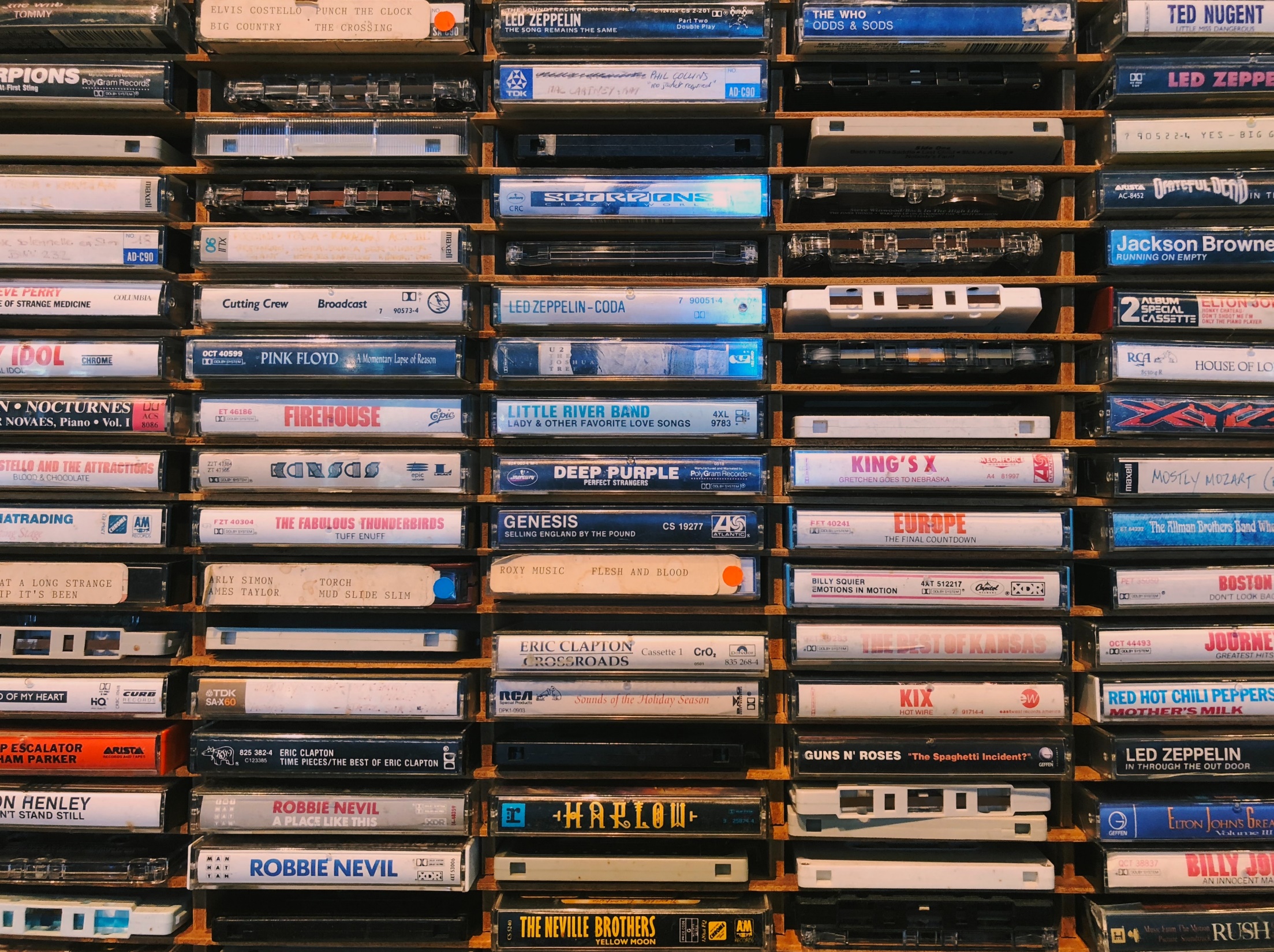 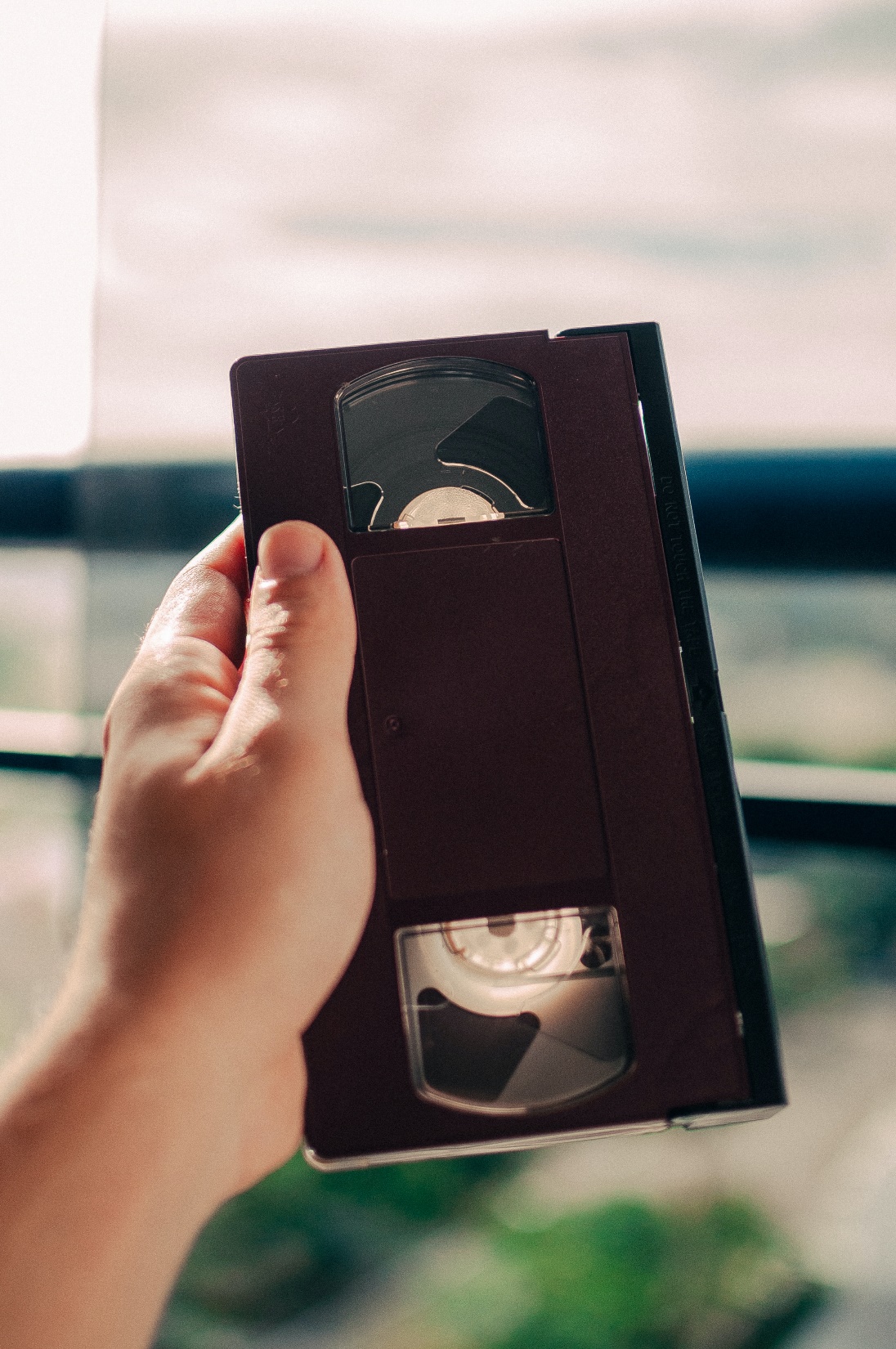 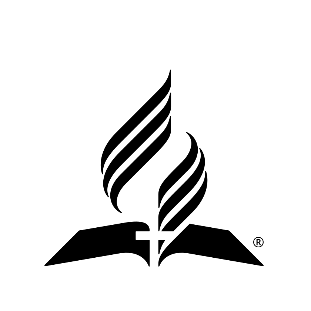 [Speaker Notes: История про молодого афроамериканца]
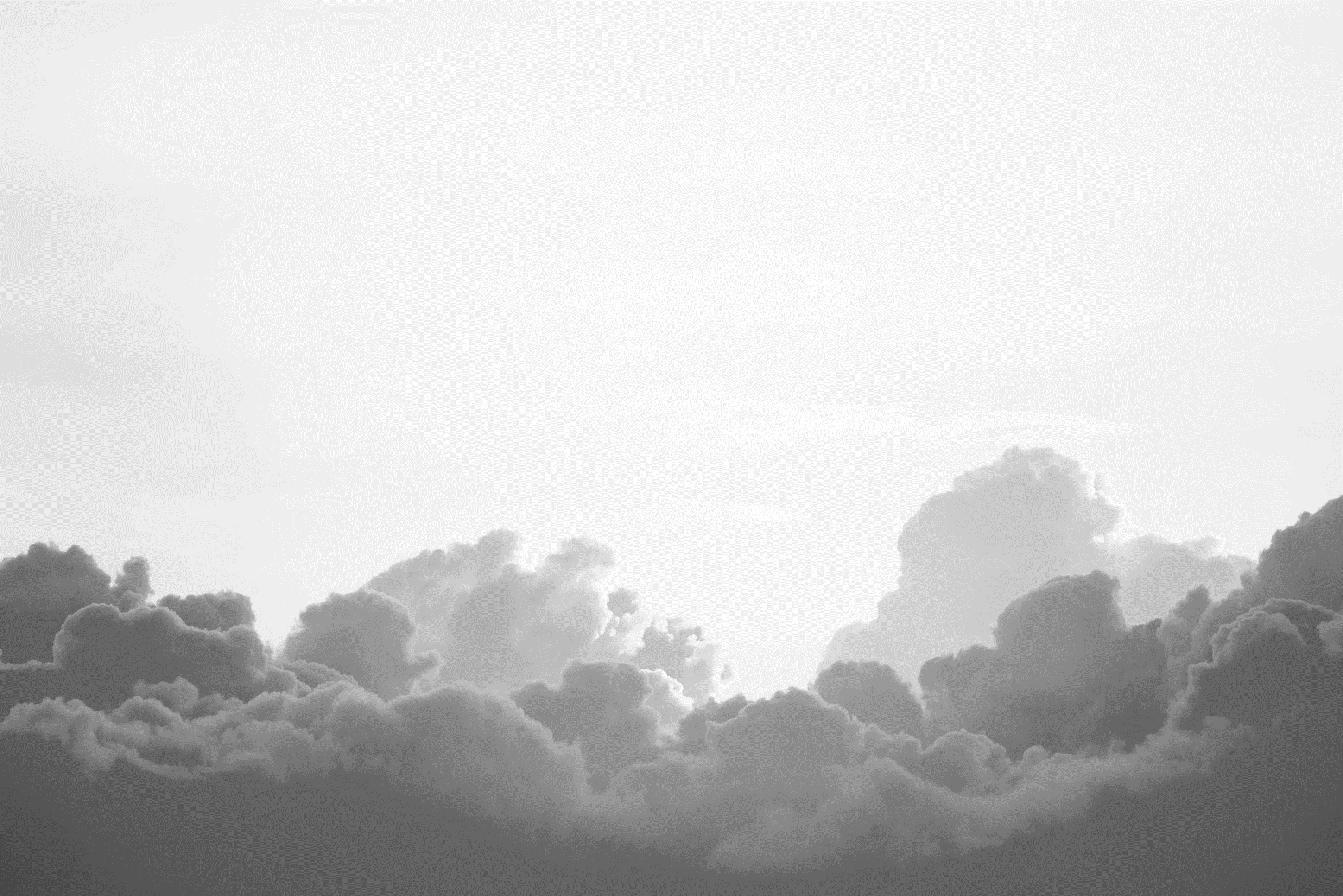 8
Работа Святого Духа
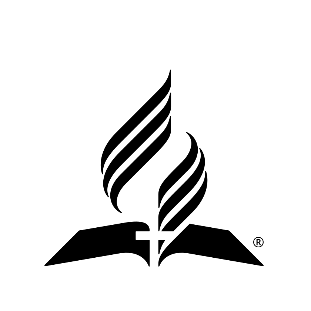 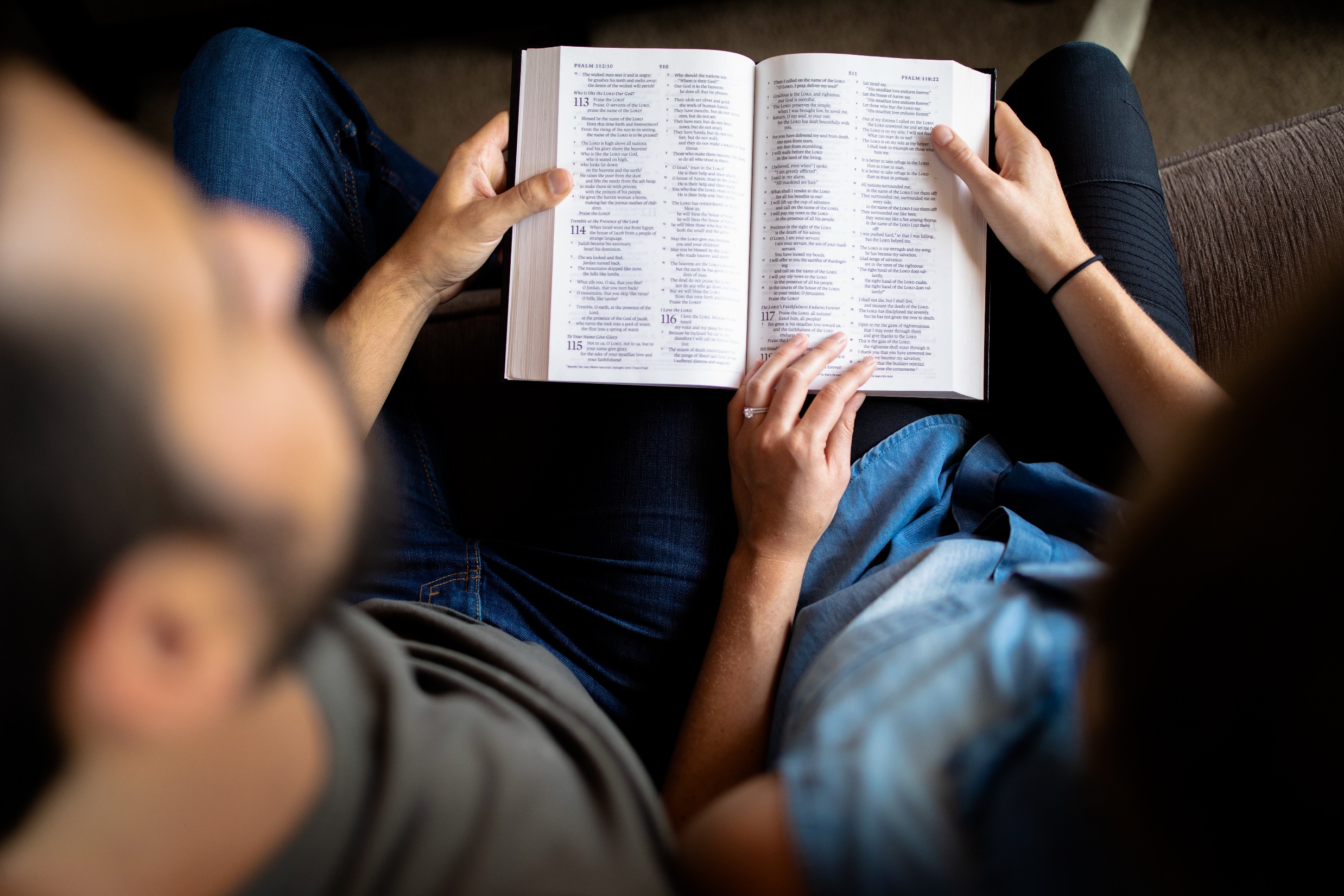 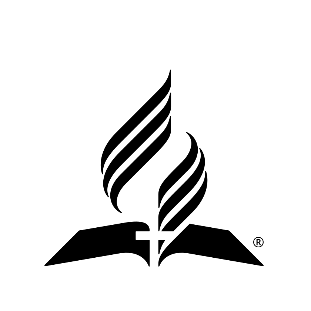 [Speaker Notes: Завися от метода или инструмента, человек думает, что его единственная задача – помочь кандидату изучить все 24 урока. Акцент смещается на передачу информации. Хотя изучение доктрин необходимо, оно не может заменить роль заботливого человека как посредника. Недостаточно проповедовать, нужно проповедовать к сердцу.]
У каждой души есть критический момент, когда необходимо действовать завоевателю душ.
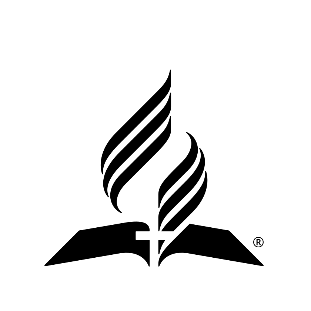 [Speaker Notes: Насколько важно распознать осознание греховности! Призывы к принятию решения не просто важны, они крайне необходимы. Если вы не распознаете и не призываете к принятию решений в подходящий момент, эти люди уходят.]
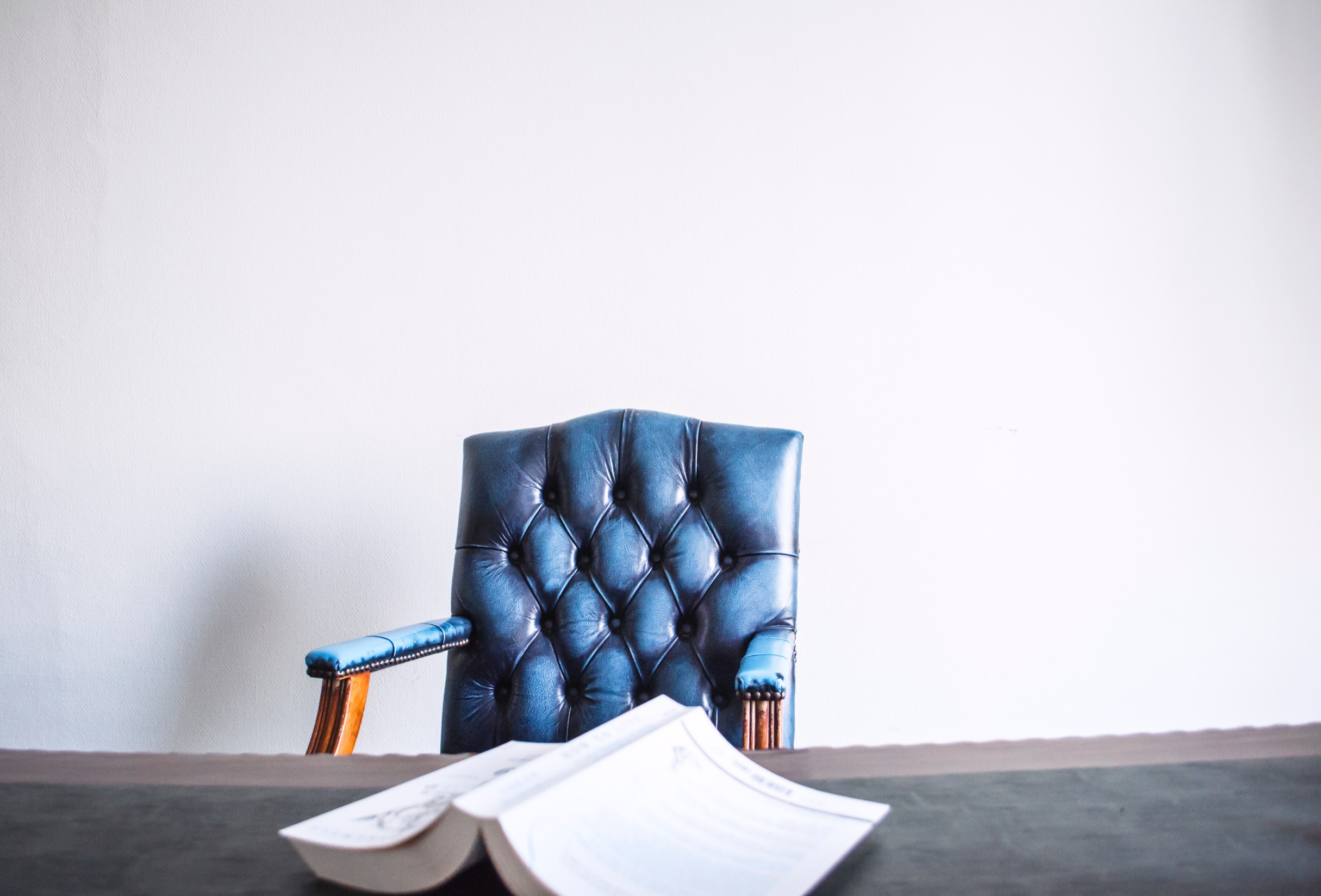 Наш долг – заботиться так же о заинтересовавшихся после лагерного собрания, как и о заинтересовавшихся сейчас, поскольку в следующий раз, если они осознали свою греховность, но не покорились этому убеждению, будет труднее произвести впечатление на их разум, и вы не сможете достучаться до них.

Э. Уайт, Евангелизм, с. 293
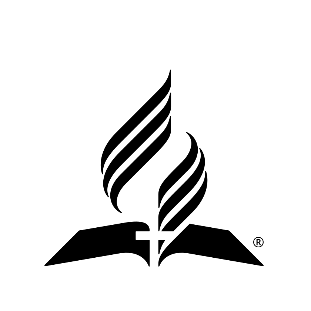 Недостаточно провозглашать весть или просто убедить людей, что доктрины верны. Цель проповедования истины – привести человека к ее принятию. Господь повелел нам не просто предупредить окружающих, но «делать учениками» все народы.
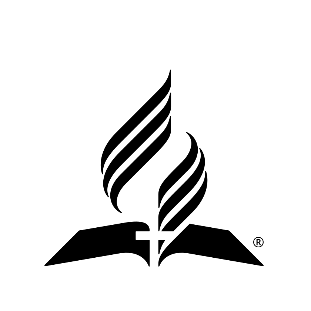 [Speaker Notes: Мой долг – пойти и побудить войти. Долг Святого Духа – обратить этих людей.]
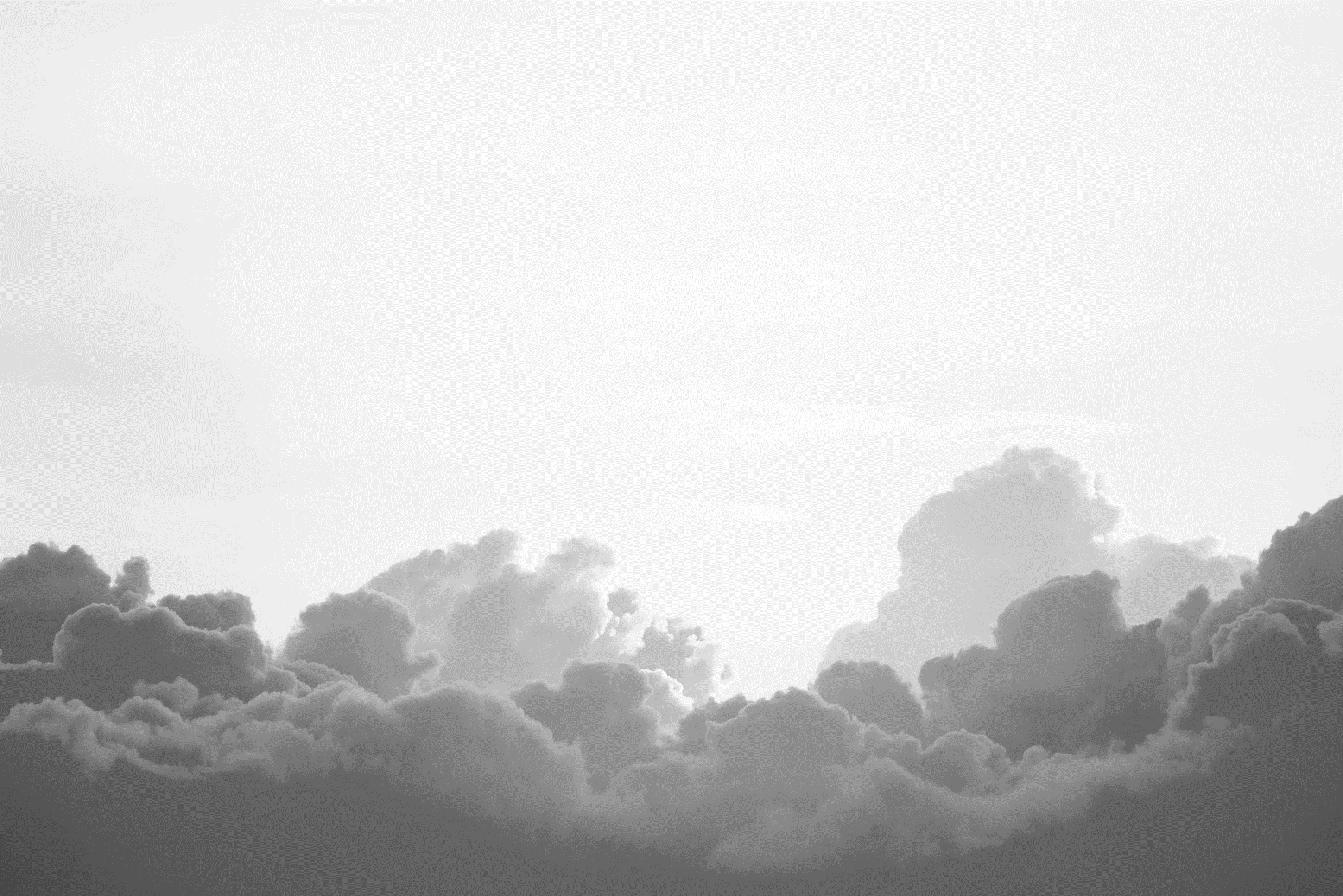 9
Содействуя 
принятию решения
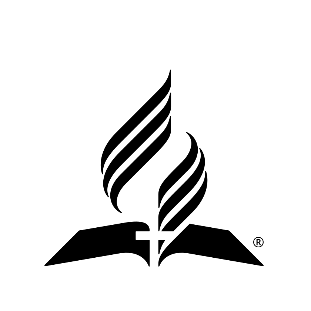 [Speaker Notes: Как только мы увидели наличие убеждения в греховности, чрезвычайно важно понимать, что нужно и чего нельзя делать, проводя человека через процесс принятия решения.]
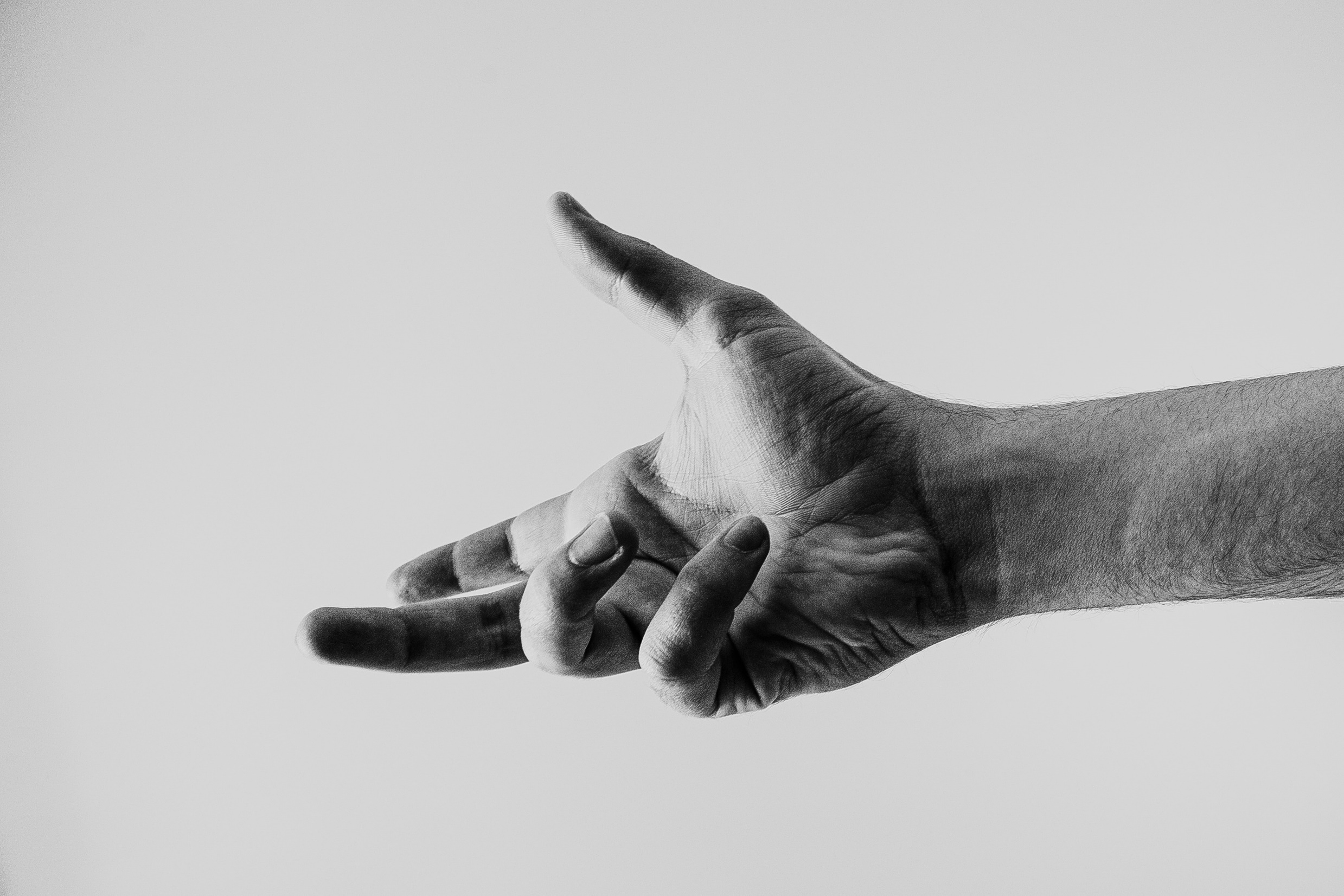 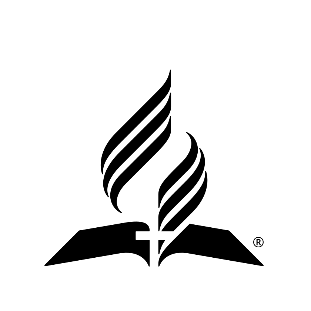 [Speaker Notes: Прежде чем мы будем обсуждать то, что нужно и чего нельзя делать, стоит обратить внимание на еще один важный элемент – способность «просить». Если вы не попросите принять решение, оно, скорее всего, не будет принято.]
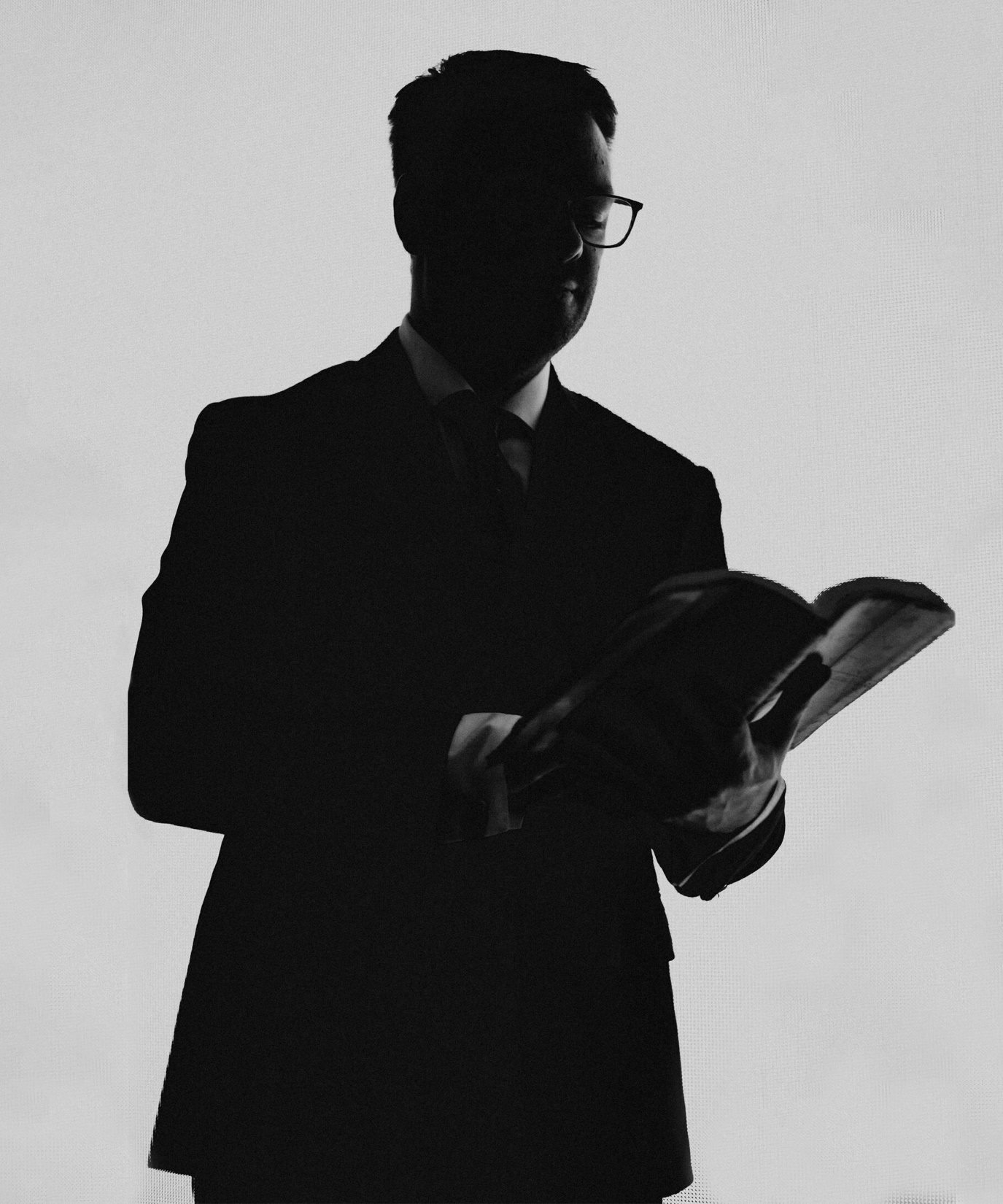 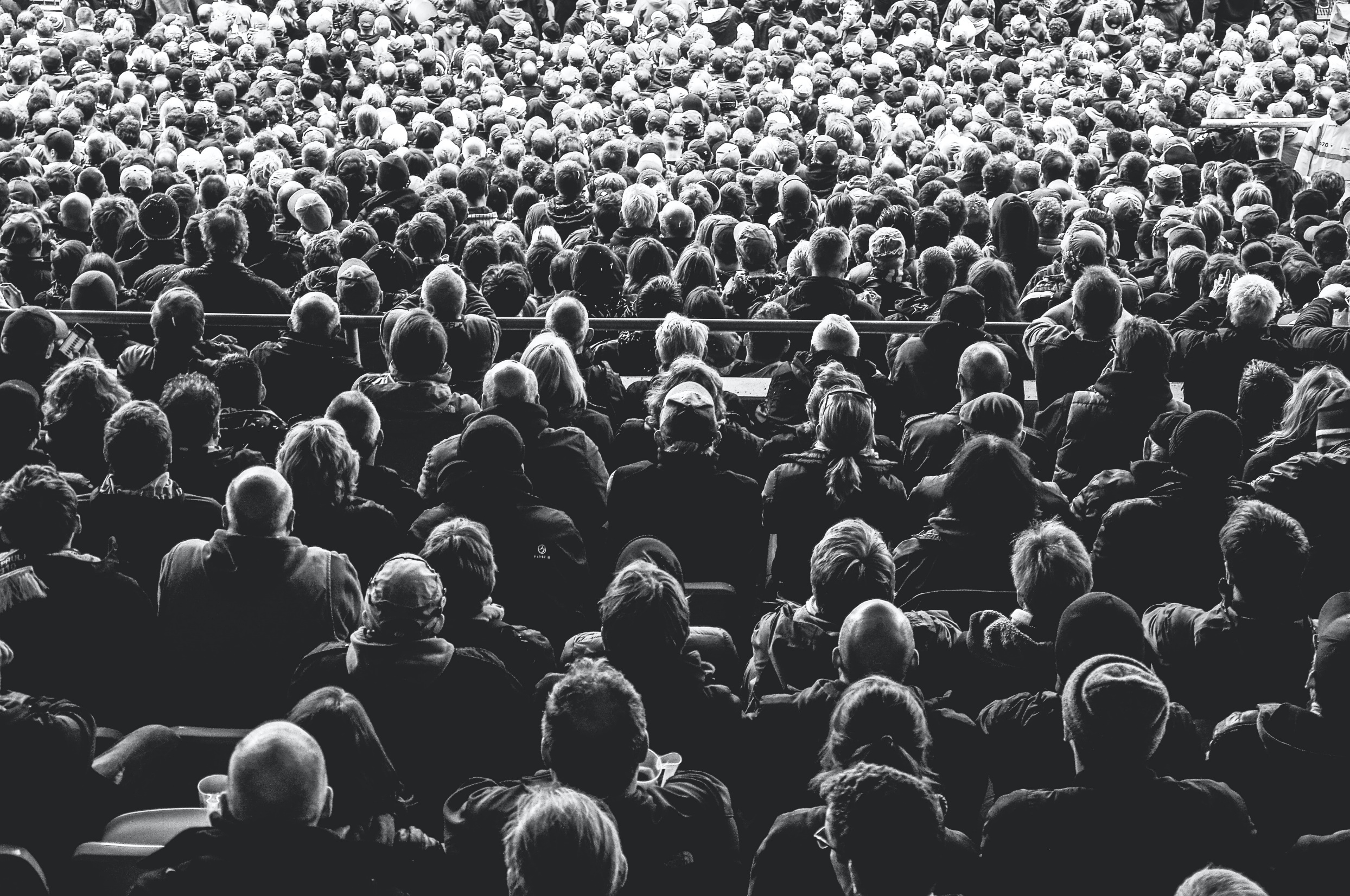 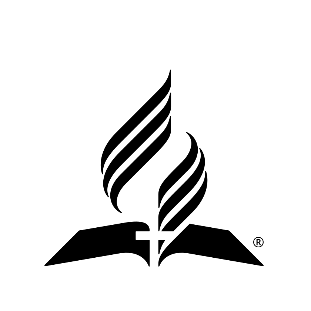 [Speaker Notes: История про Боба и призыв]
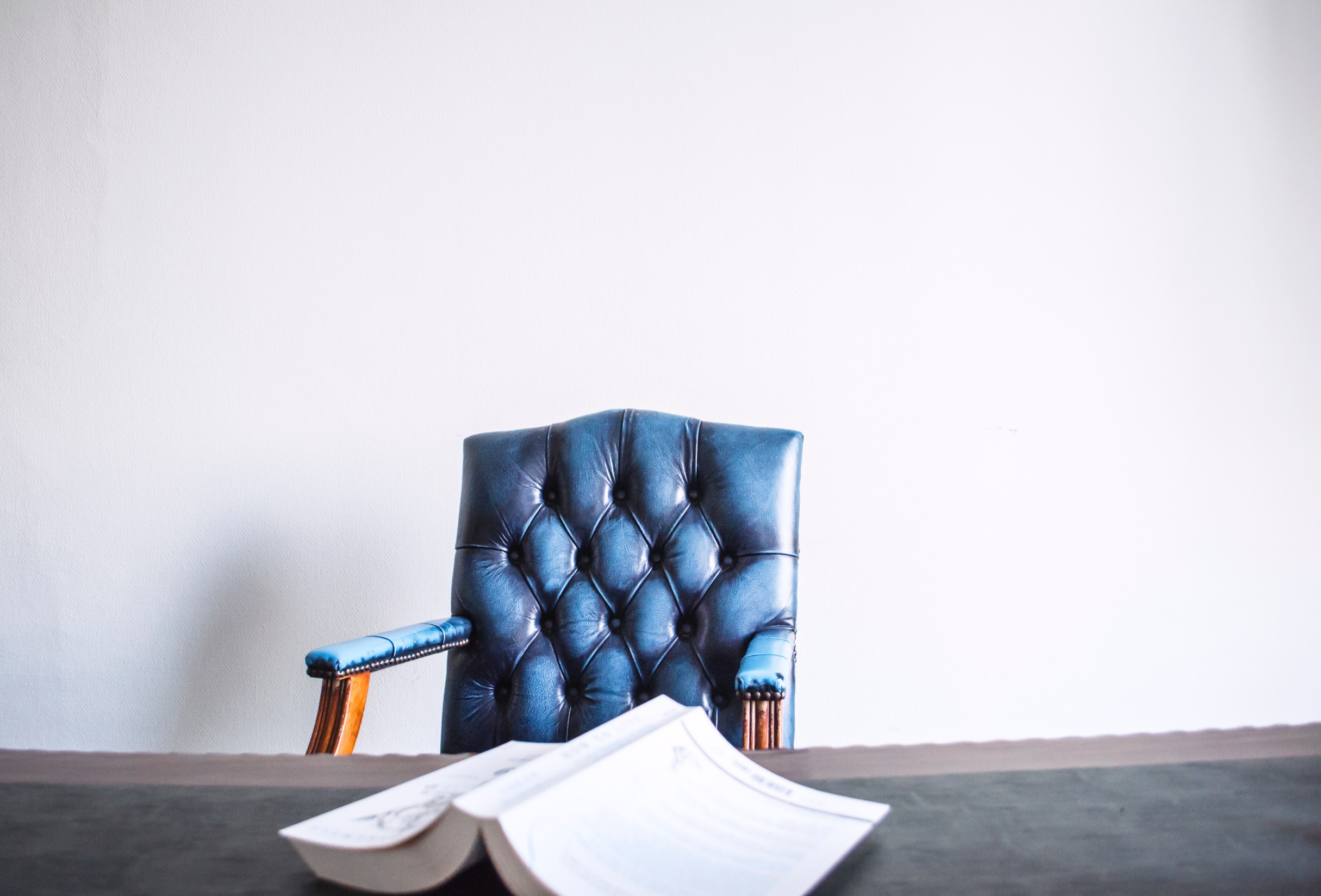 Тем, кто ищет истину, нужно вовремя сказать слова правды, ибо сатана постоянно искушает их. Если вы встретите отпор, пытаясь помочь душам, не обращайте на это внимания. Если будет казаться, что от вашей работы мало толку, не разочаровывайтесь. Продолжайте трудиться... 

Э. Уайт, Христианское служение, с. 24
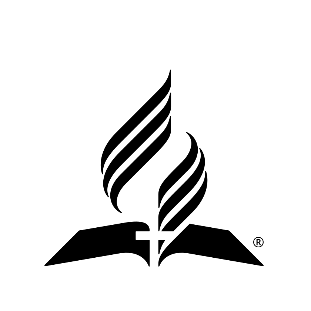 Бояться – это нормально. Страх – это необходимый элемент на нашей «заминированной» грехом земле. Однако то, как вы направляете свой страх, влияет 
на вашу эффективность.
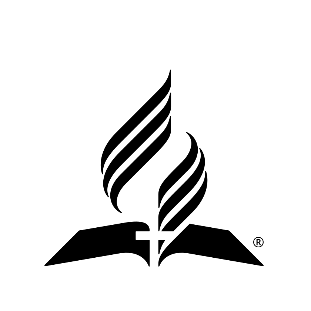 [Speaker Notes: Бояться – это нормально. Страх – это необходимый элемент на нашей «заминированной» грехом земле. Однако то, как вы направляете свой страх, влияет на вашу эффективность. В той или иной степени все, кто выступает на публике, имеют определенный уровень страха, но благодаря опыту они научились направлять эту энергию для достижения позитивных результатов. (Примеры Моисея и Иеремии)]
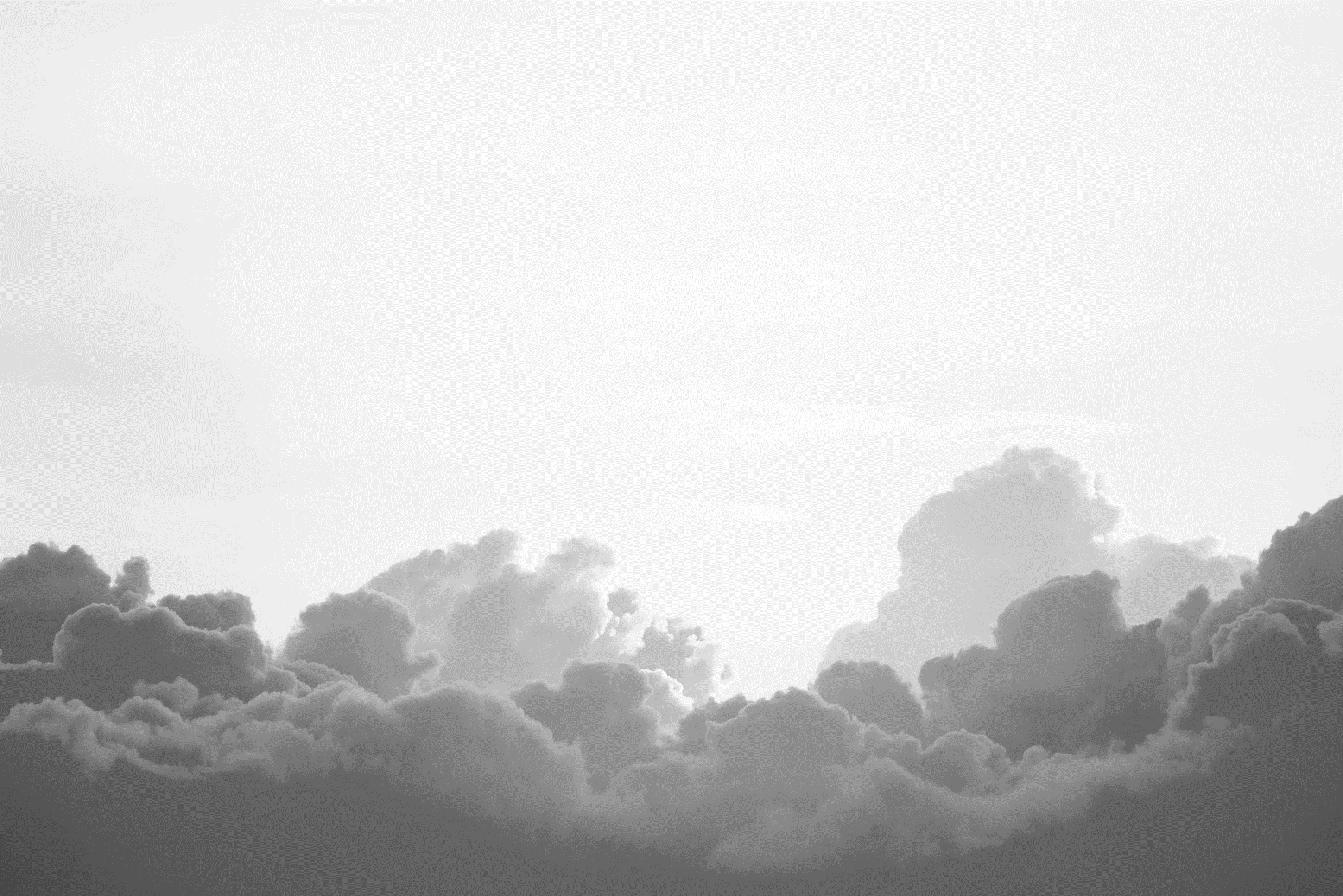 10
Как побудить принять решение в пользу истины
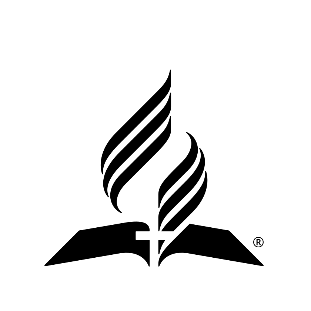 Пример карточки:
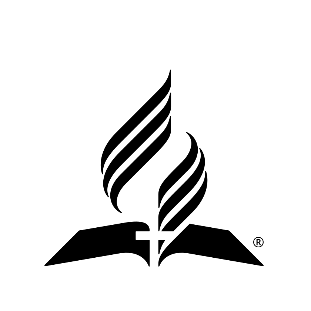 [Speaker Notes: Когда люди начинают откликаться на призыв: либо выходят вперед, либо встают, либо поднимают руку, – карточки надо дать им немедленно. В них стоит предложить несколько утверждений, дающих отвечающему возможность указать подробности своего решения. Там также должно быть место, где человек пишет свое имя, фамилию и другие личные данные. 
Объяснив людям, что нужно отметить на карточке пункт, соответствующий их решению, соберите их. Обязательно кратко помолитесь за этих людей. В подходящее время и в подходящем месте каждая карточка должна быть оценена, чтобы определить, какое решение принял каждый кандидат.]
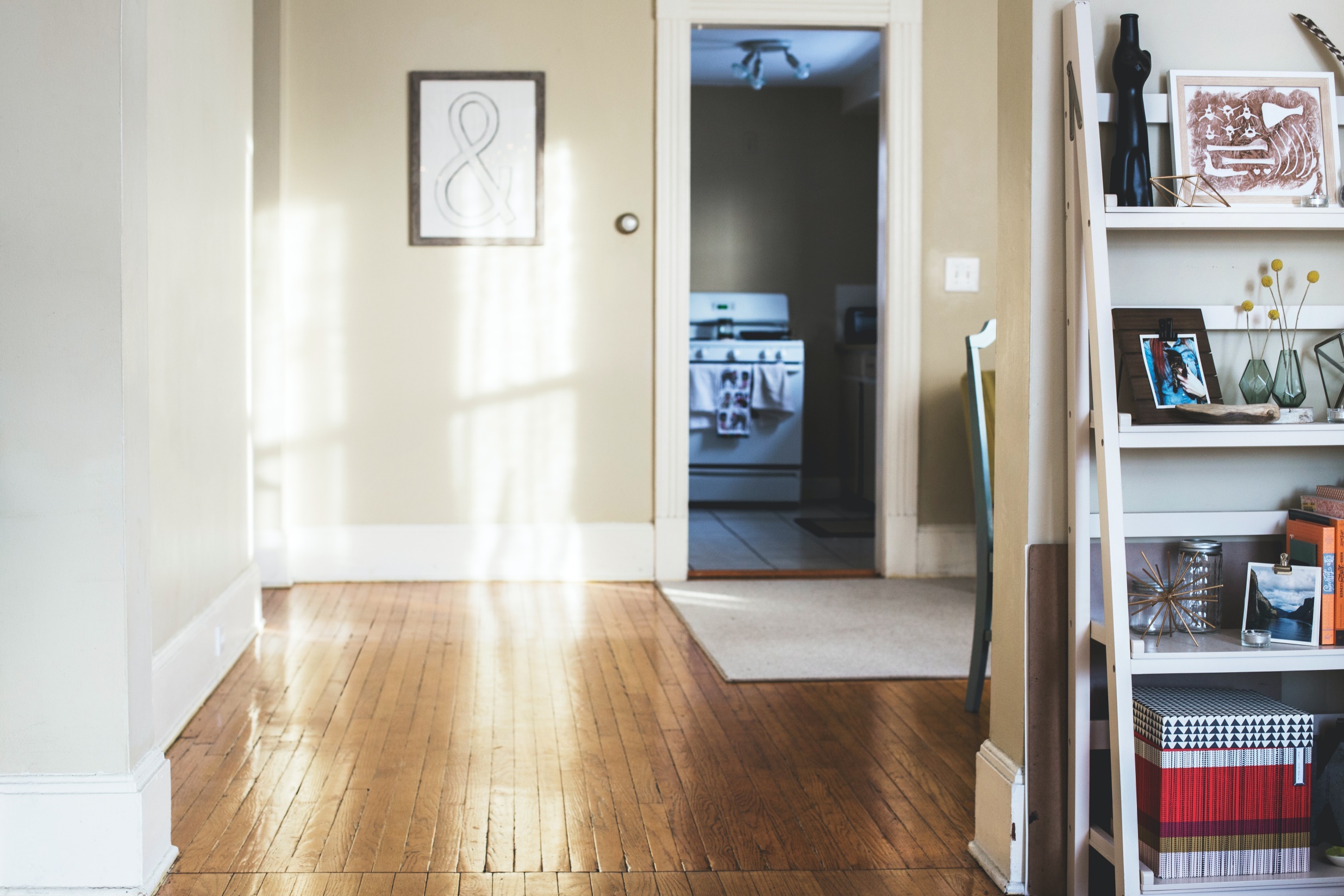 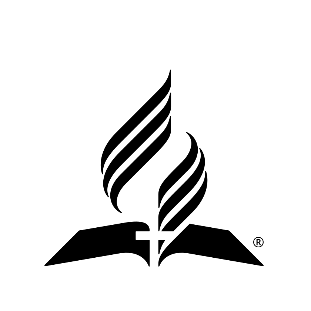 [Speaker Notes: Посетите каждого кандидата, чтобы провести человека через процесс принятия Христа как своего Спасителя. Пример, если человек отметил первый пункт:

Поприветствуйте
Предложите помолиться
Прочитайте Откр. 3:20
Кто стучит?
Означает ли стук в дверь право войти?
Что нужно сделать, чтобы Бог мог войти?
Что мешает Вам пригласить Бога в своё сердце?
Помолитесь вместе]
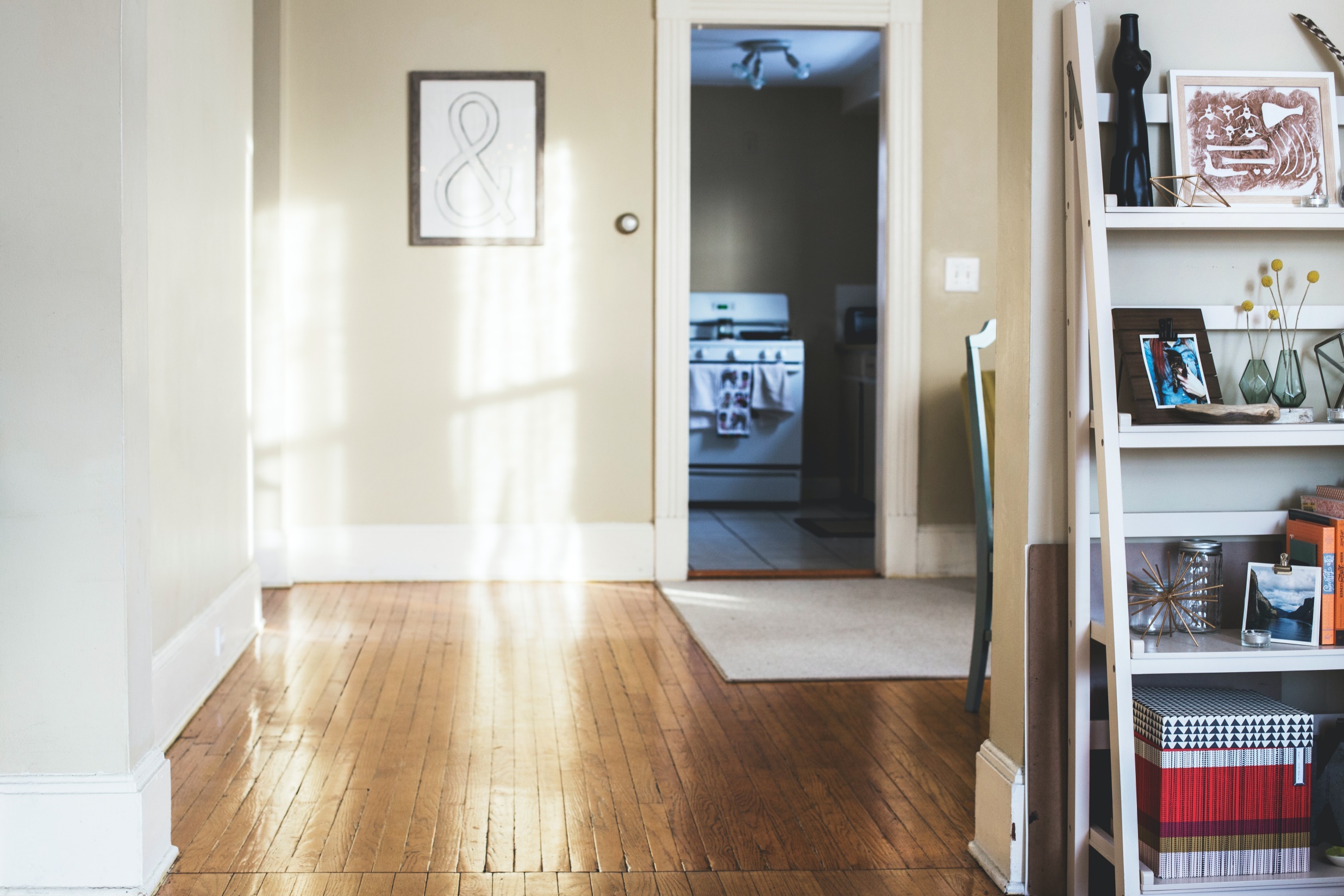 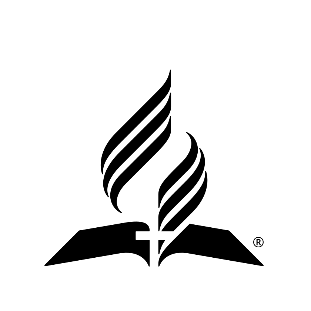 [Speaker Notes: Как только человек принял решение, следующий шаг – помочь ему расти в познании истины и более глубоких взаимоотношениях с Господом до тех пор, пока он не будет готов принять крещение. Помните: нельзя оставаться для дальнейшего общения. Вам надо оставить человека в торжественной атмосфере.]
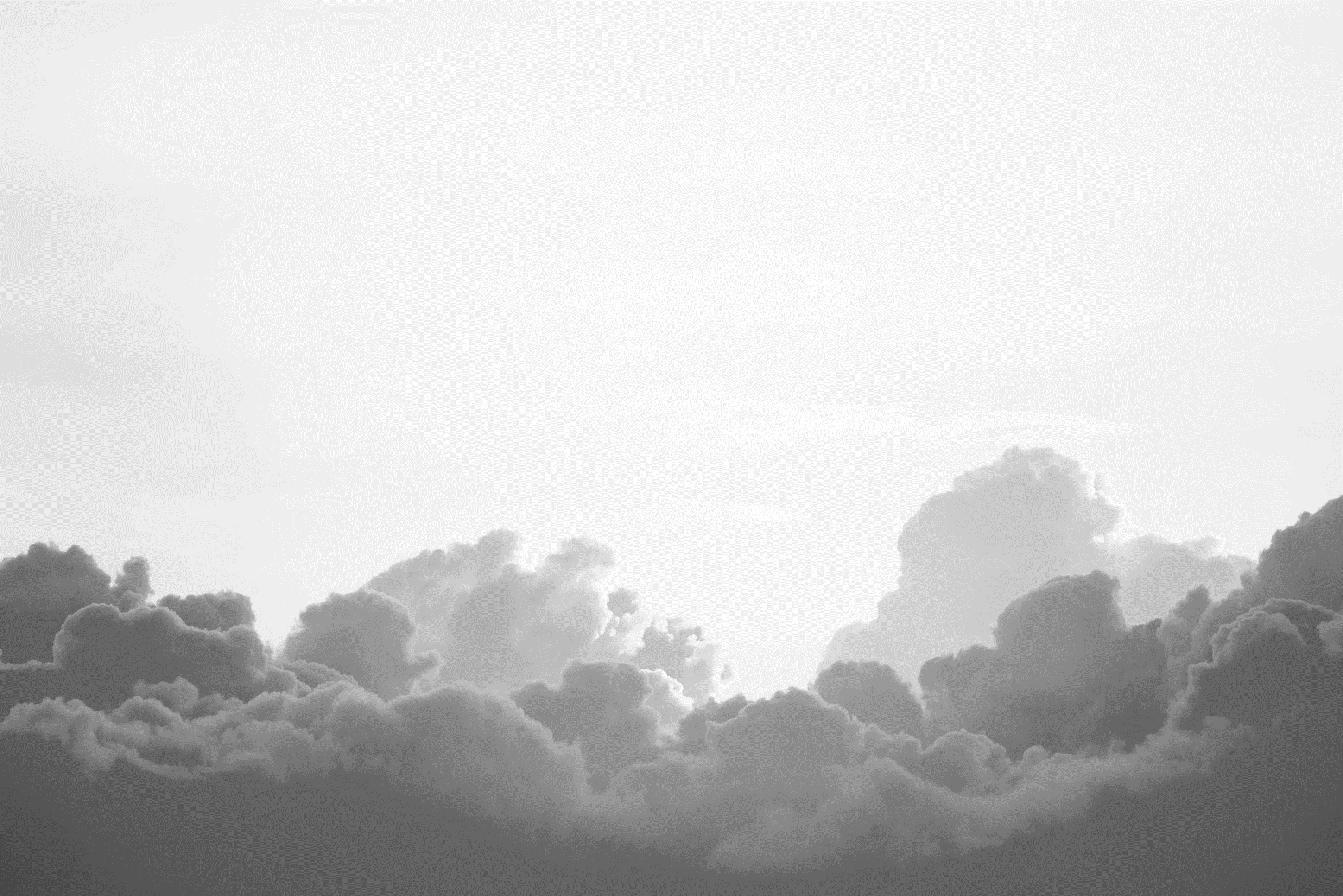 11
Публичный призыв
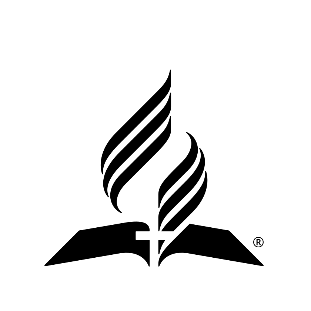 Делать публичные призывы так же необходимо, как и вытягивать удочку, как
только рыба попалась на крючок, или собирать фрукты, когда они поспели.
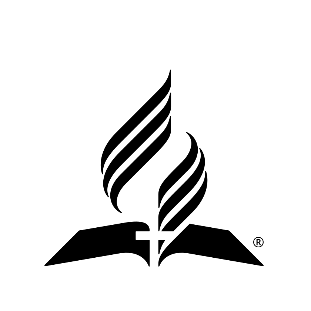 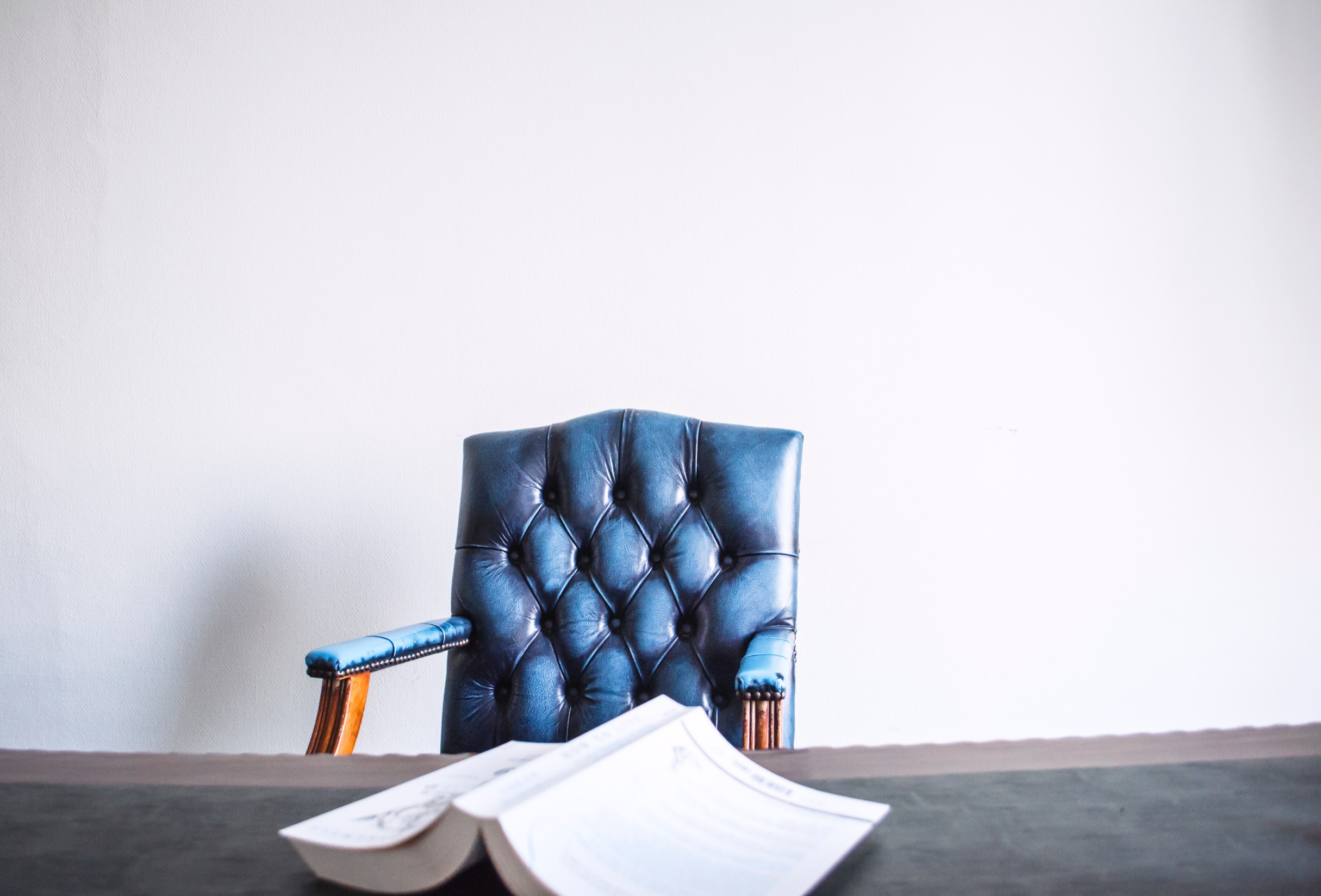 Ибо секрет нашего успеха и силы как народа, проповедующего прогрессивную истину, будет заключаться в прямых личных призывах к заинтересованным, непоколебимо полагаясь на Всевышнего.

Э. Уайт, Ревью энд Геральд, 30 августа 1892 г.
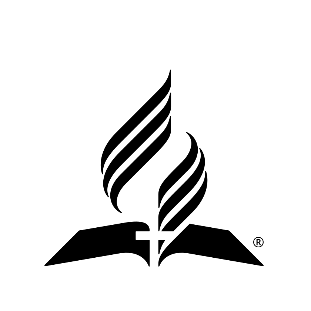 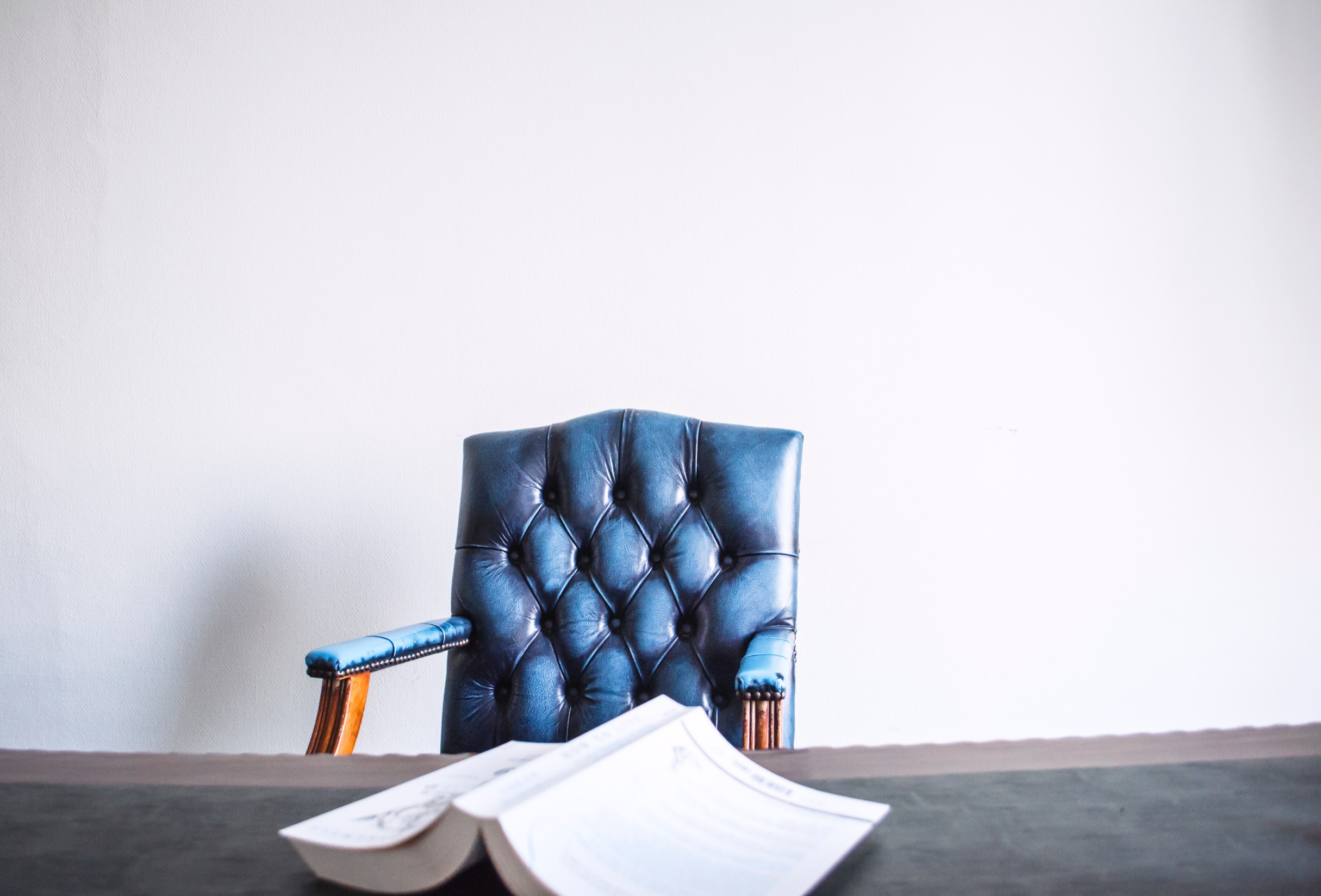 Любовь к Богу в сердце приведет их [служителей] к искренним призывам, чтобы предостерегать, умолять и обличать. Если этой работой пренебрегать, души будут продолжать грешить, утвержденные в своем неправильном поведении теми, кто говорит им только приятное.

Э. Уайт, Служители Евангелия (1892), с. 448, 449
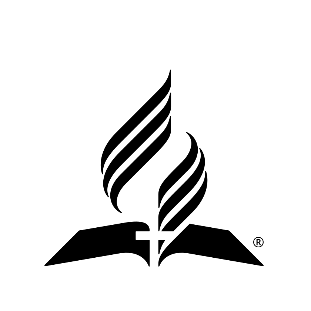 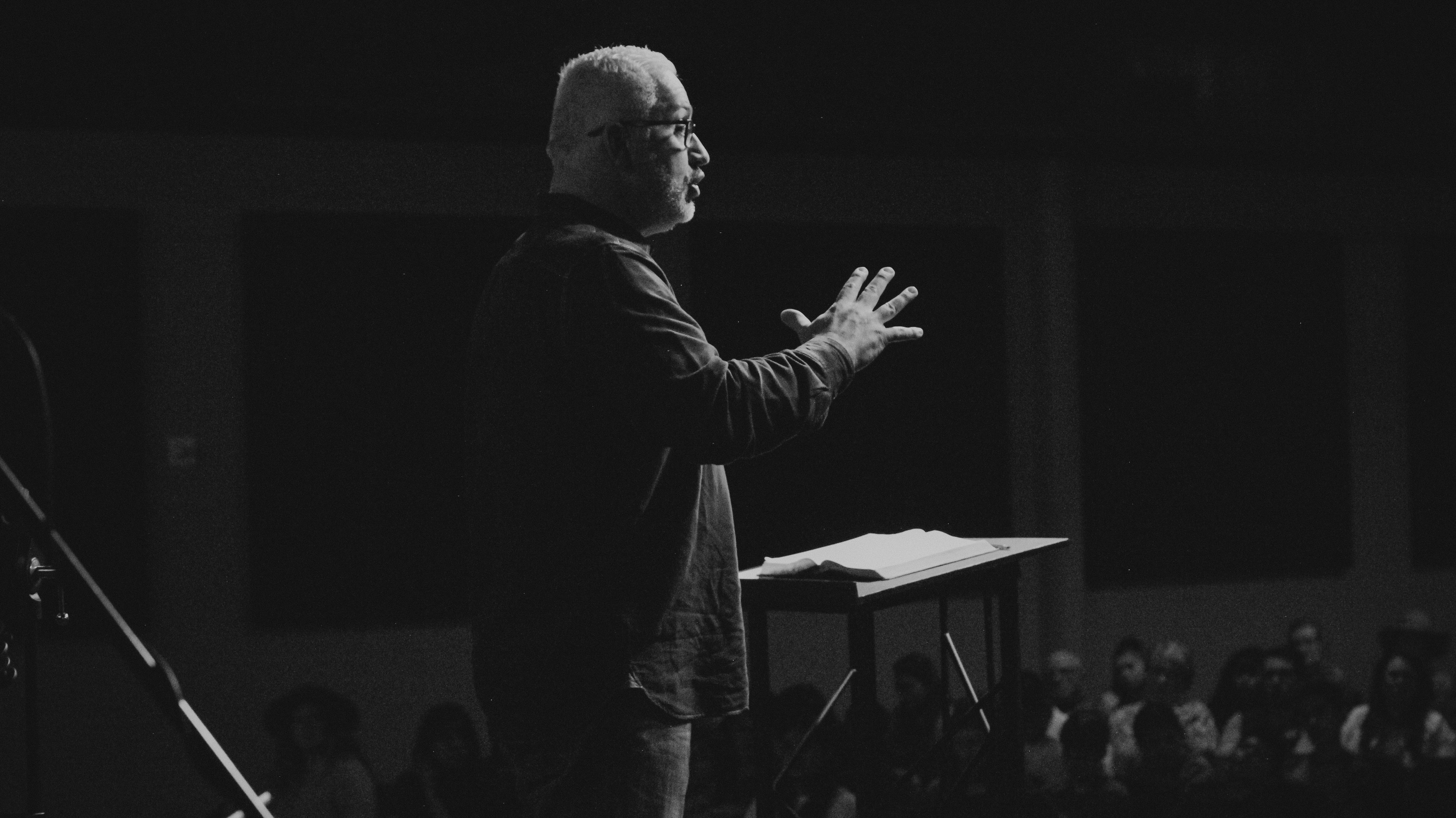 Не рассматривайте призыв как приложение к вашей проповеди. Вся ваша проповедь должна быть составлена как призыв к сердцу.
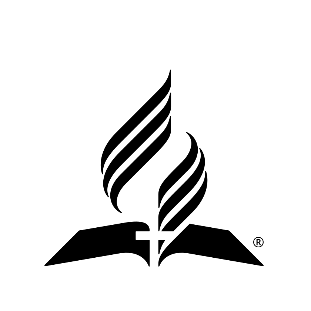 Каких крайностей следует избегать?
2. Использовать в работе элементы, которые пробуждают чувства, но оставляют сердце неизменным
1. Уклоняться от проповедования «всей воли Божьей» 
(Деян. 20:27)
3. Грубо, 
не по-христиански вести себя с людьми или раздражённо говорить с ними
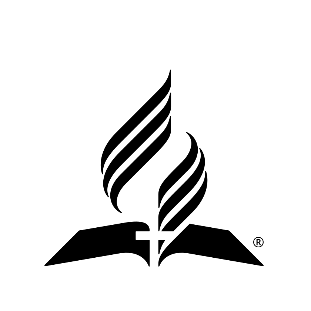 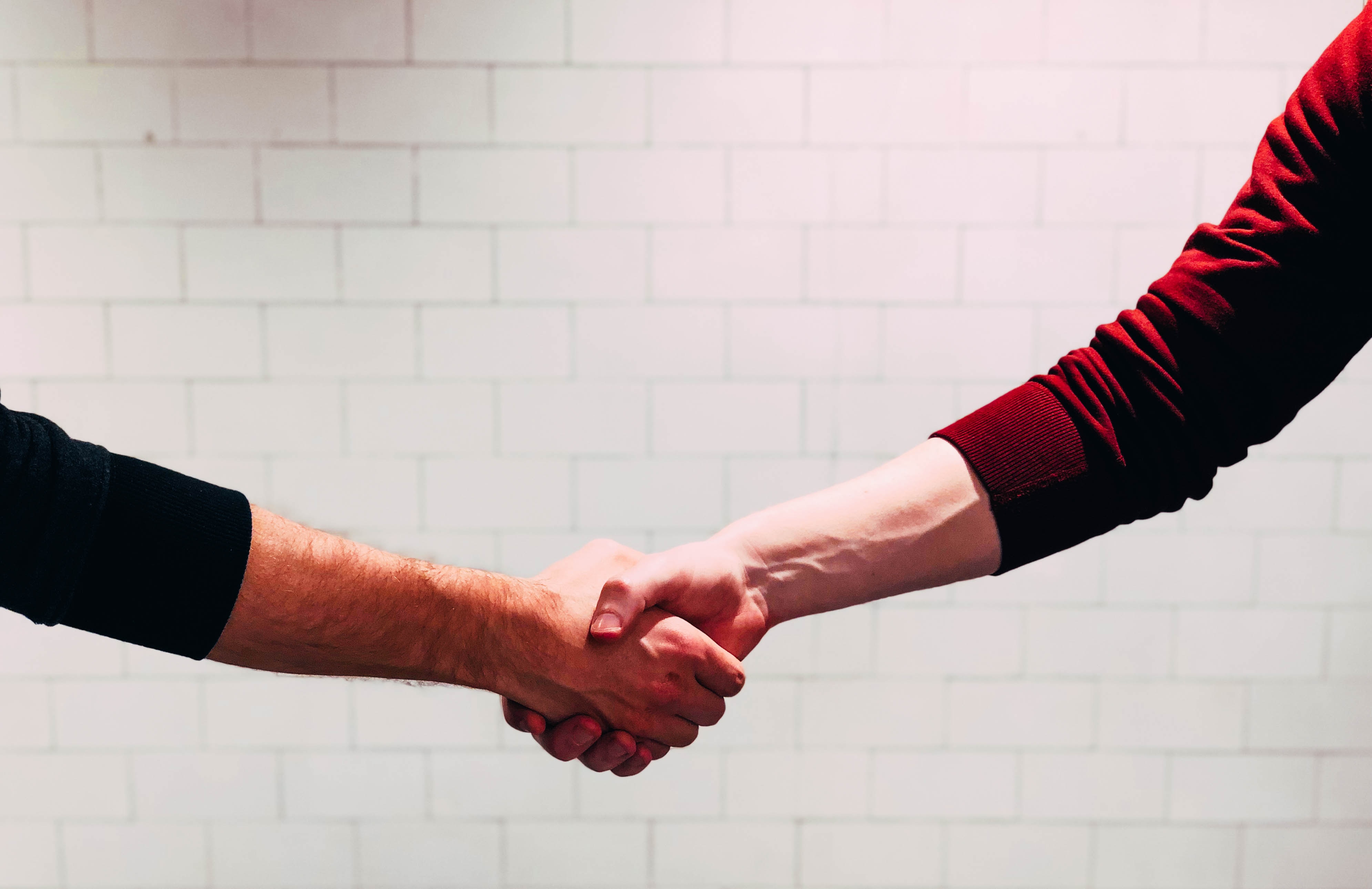 Создание 
атмосферы убеждения
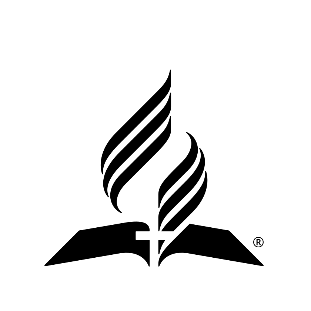 Должно звучать практическое применение…
Призывы должны быть пламенными, чтобы достигнуть сердца
Надо развивать искренность и уверенность в обращении к людям, чтобы призывы были трогательными
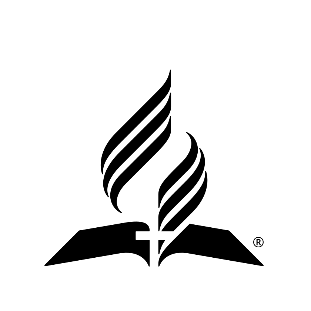 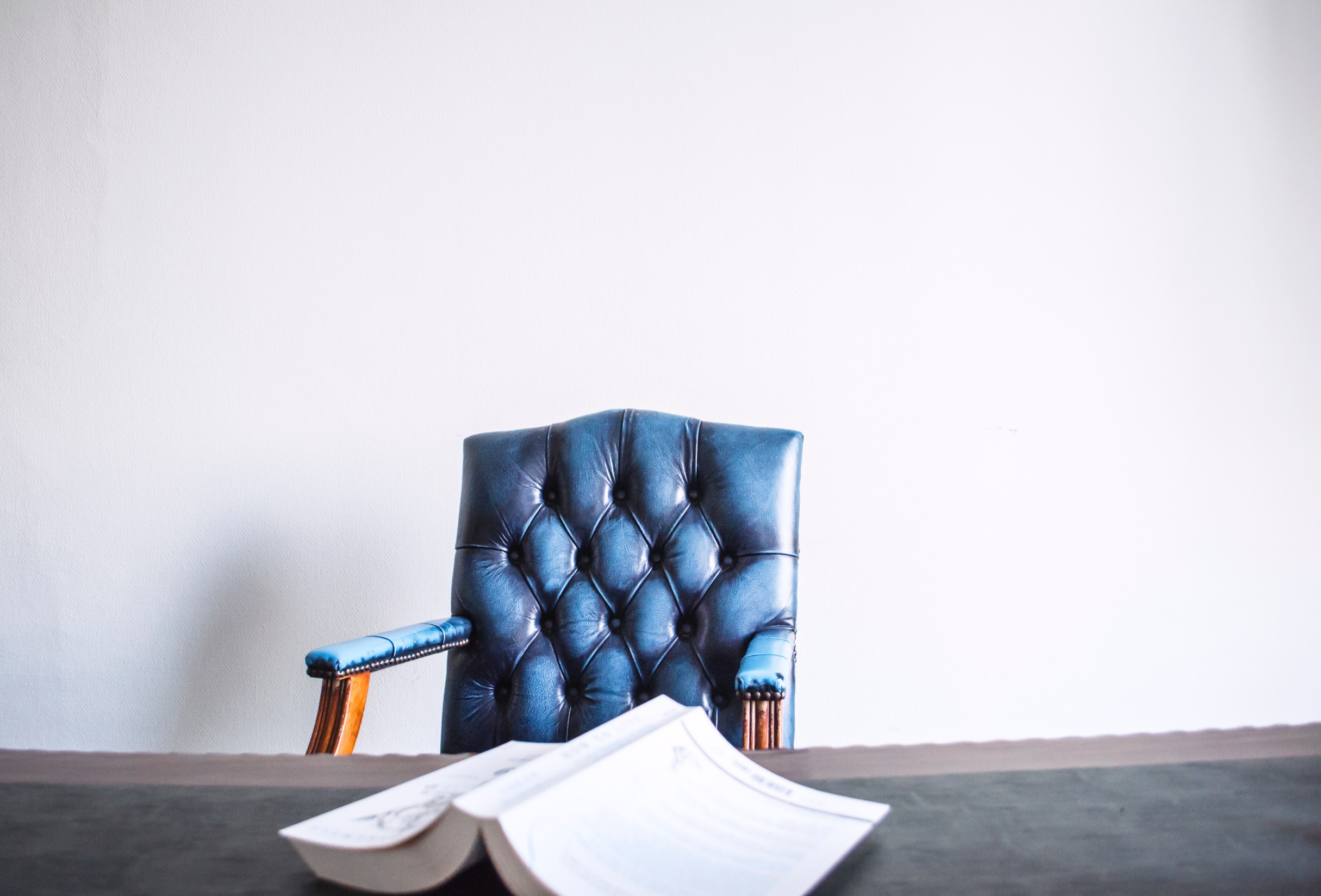 «Пусть ваша проповедь будет краткой и по существу,
а затем в подходящее время сделайте призыв к решению. Не представляйте истину формально, но пусть сердце наполнится живительной силой Духа Божьего и пусть ваши слова будут сказаны с такой уверенностью, что те, кто их слышит, узнают, что истина для вас реальна.

Э. Уайт, Служители Евангелия (1892), с. 448, 449
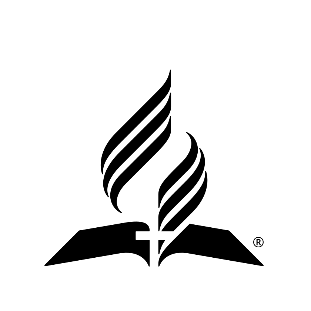 ЭЛЕМЕНТЫ УСПЕШНОГО 
ПУБЛИЧНОГО ПРИЗЫВА
Что
я прошу людей сделать?
Как
я прошу их проявить своё решение?
Когда
я ожидаю от них проявления решения?
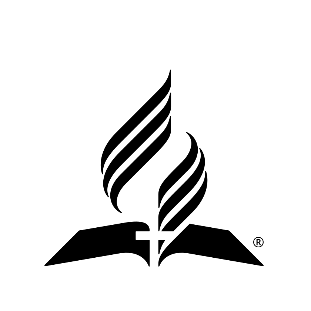 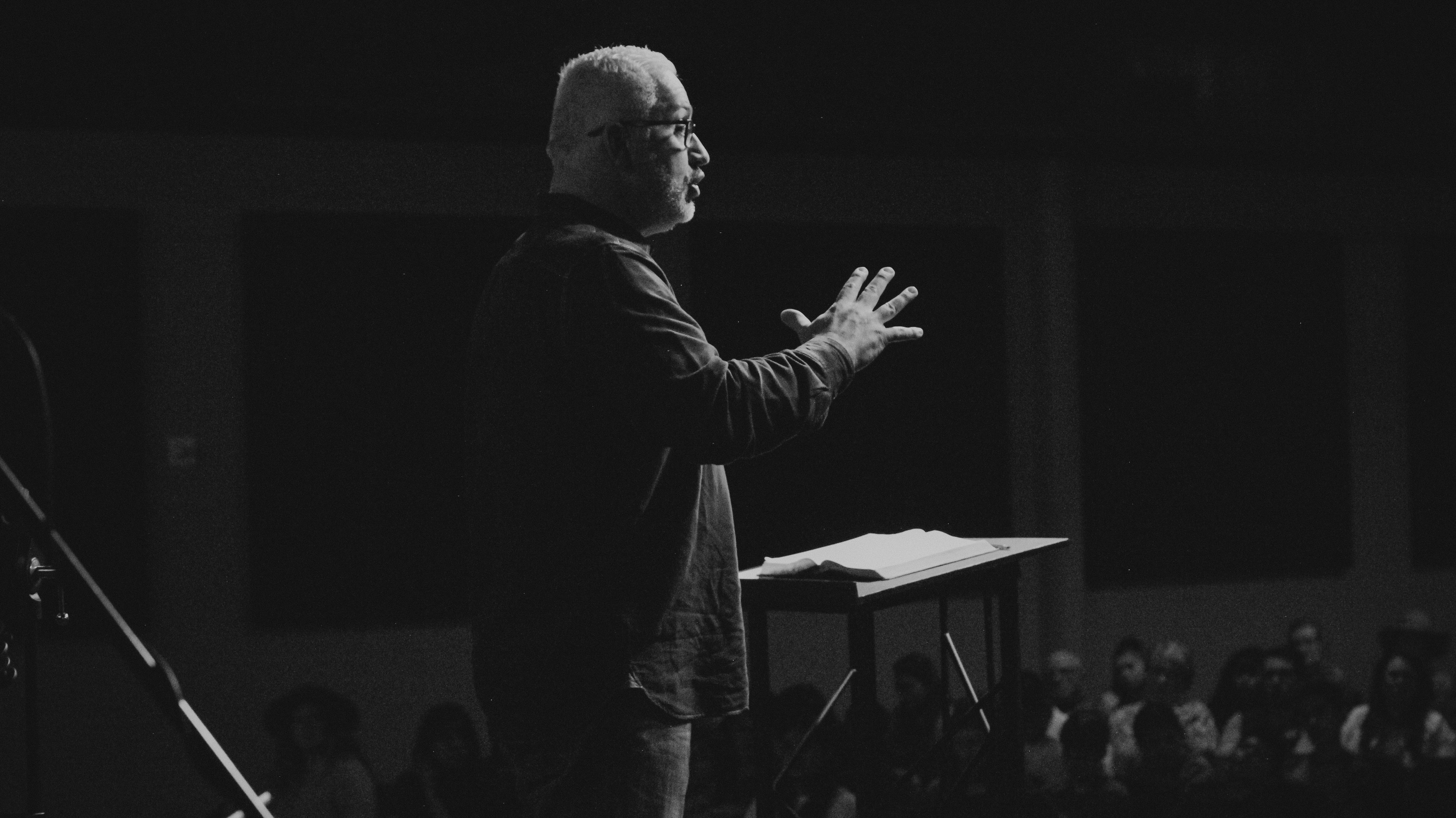 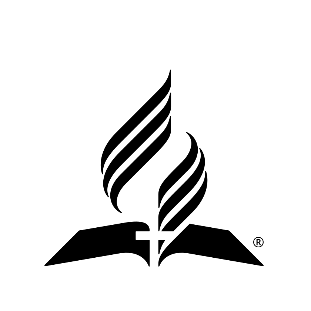 [Speaker Notes: Примеры призыва]
ПРИМЕРЫ ФРАЗ, КОТОРЫЕ МОЖНО ИСПОЛЬЗОВАТЬ В ПРИЗЫВЕ:
1. Будете ли вы готовы?

2. Это план Божий. Позволите ли вы Ему включить вас в этот план?

3. Какая прекрасная весть надежды! Есть ли у
вас эта надежда?
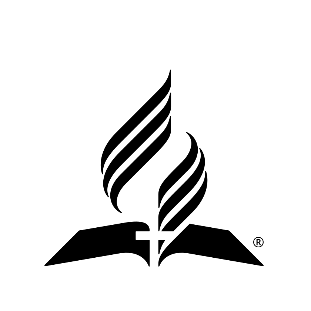 [Speaker Notes: Составьте свой список призывных фраз, слушая других проповедников и проводя личное время наедине с Божьим Словом.]
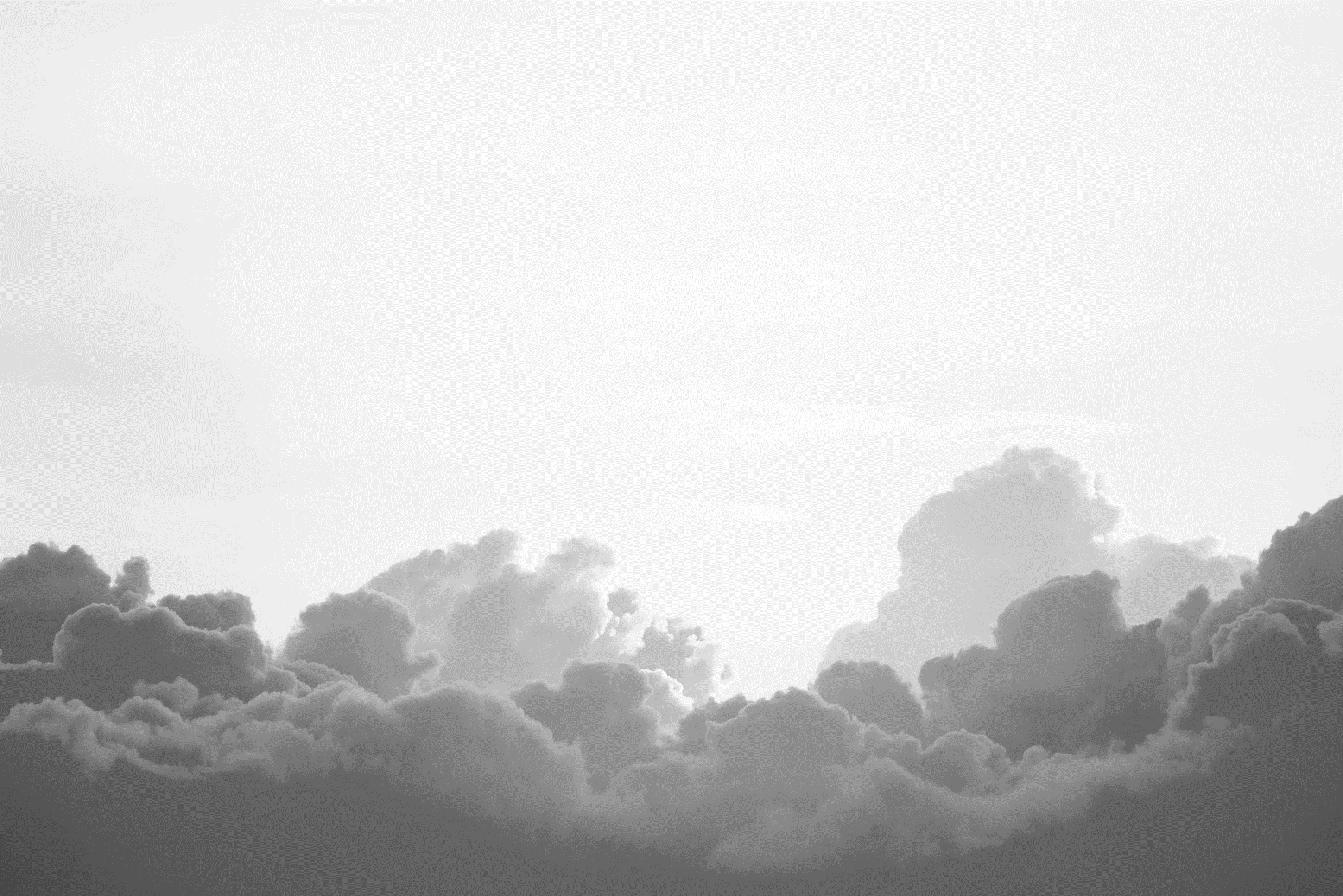 12
Факторы, влияющие на принятие решения
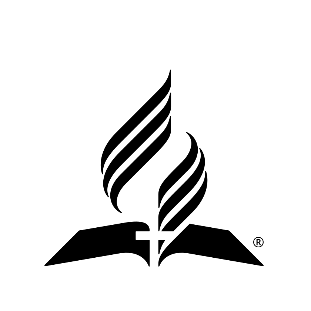 ЧЕГО НЕ СЛЕДУЕТ ДЕЛАТЬ, ПОБУЖДАЯ ЧЕЛОВЕКА ПРИНЯТЬ РЕШЕНИЕ?
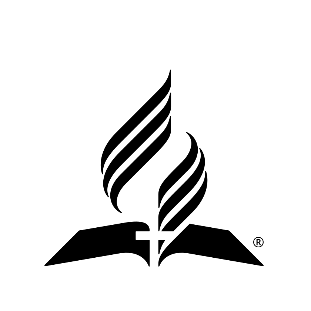 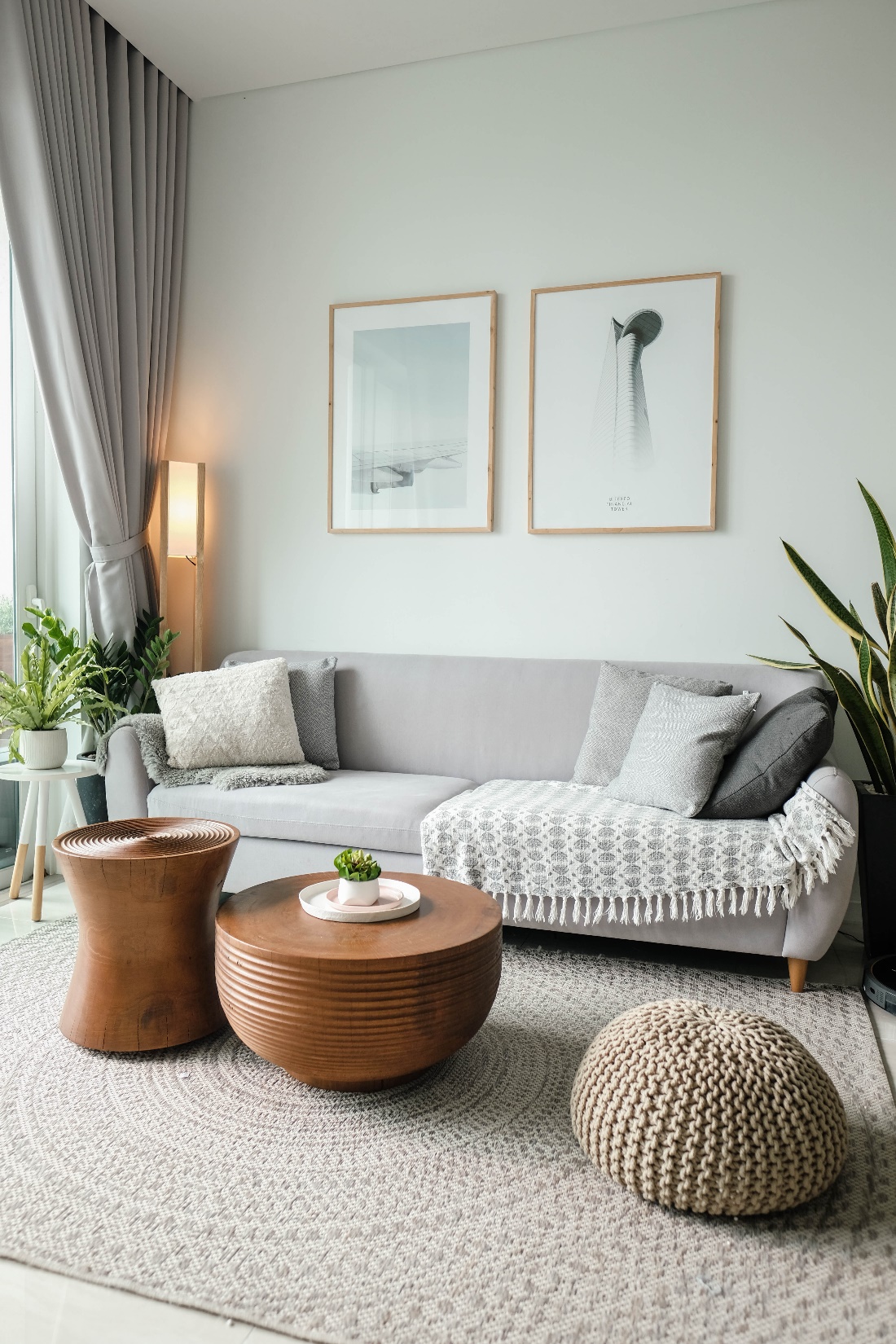 Не приступайте к призыву без подготовки сердца и молитвы
Не обвиняйте человека в грехах его прошлой жизни, но дайте надежду на будущее
Не выходите из себя и не спорьте
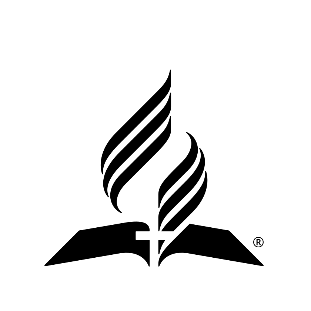 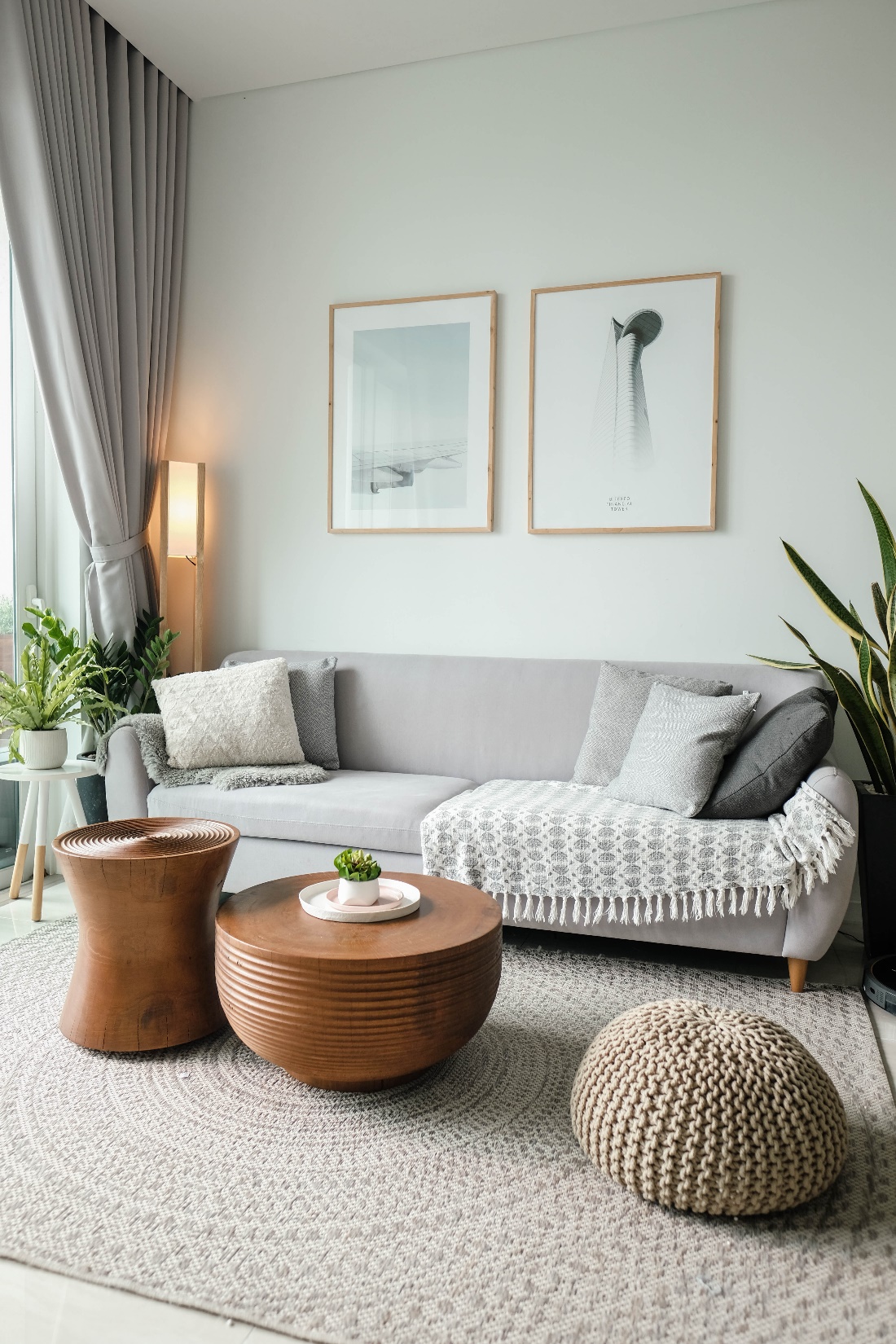 Не перебивайте человека, когда он выдвигает свои аргументы
Не считайте, что проблемы данного человека – ничто по сравнению с другими
Не будьте нетерпеливы к человеку, который кажется медленным
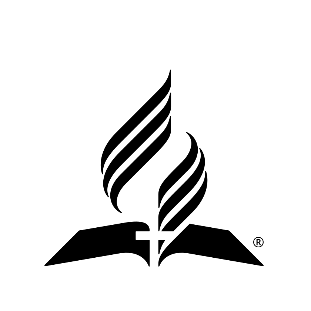 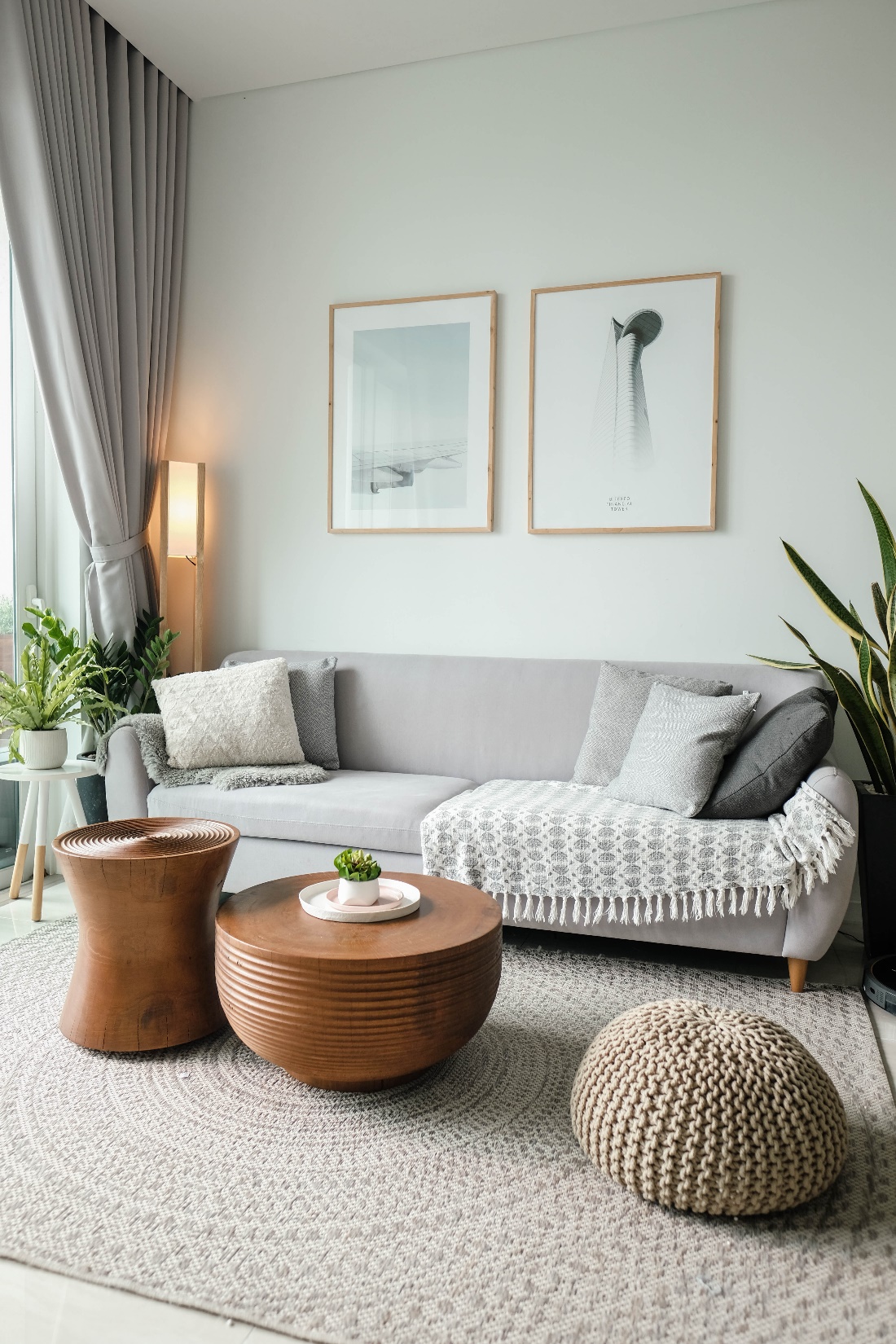 Не применяйте подход «хотите – принимайте, хотите – нет»
Не пытайтесь вести кандидата быстрее, чем он может идти
Не говорите с человеком о присоединении к Церкви в присутствии его друзей
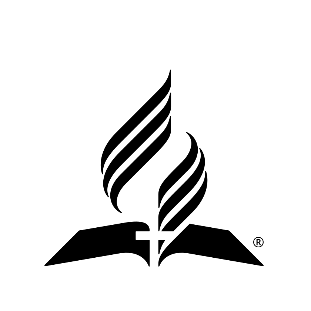 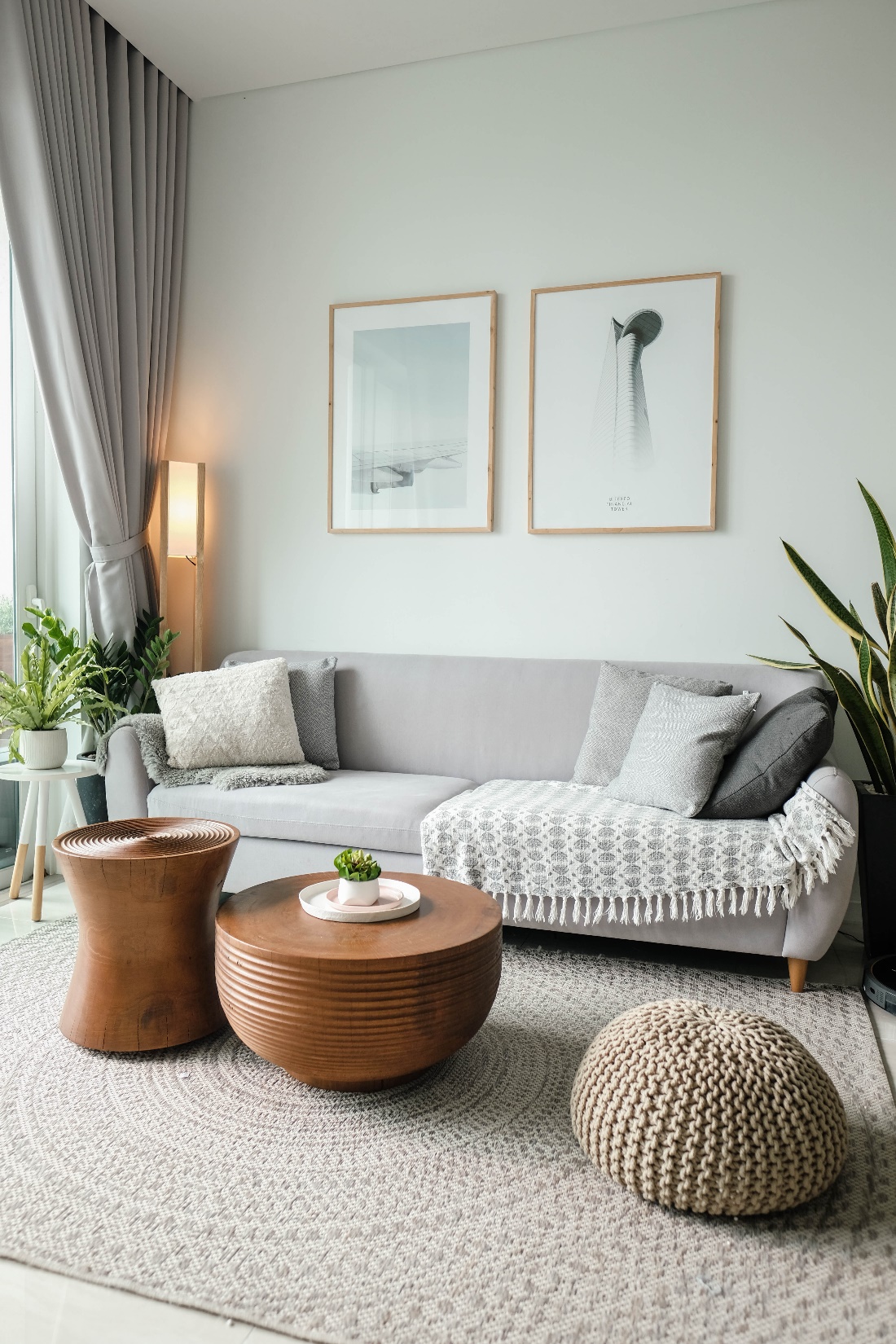 Никогда не побуждайте слишком настойчиво и не создавайте впечатления, что вы оказываете давление
Не создавайте впечатления, что вы спешите
Не оставайтесь, чтобы попробовать предложенное угощение после принятия решения
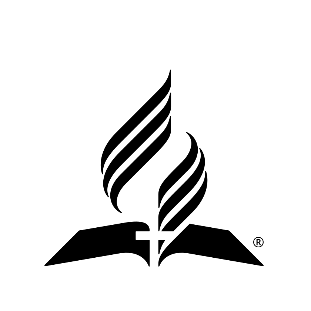 ФАКТОРЫ, ВЛИЯЮЩИЕ НА ДУХОВНЫЕ РЕШЕНИЯ
Экономические (работа, деньги)

Социальные (друзья, семья, посещение церкви)

Духовные (прежние убеждения, страхи, непрощение)
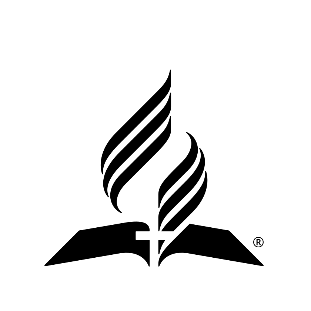 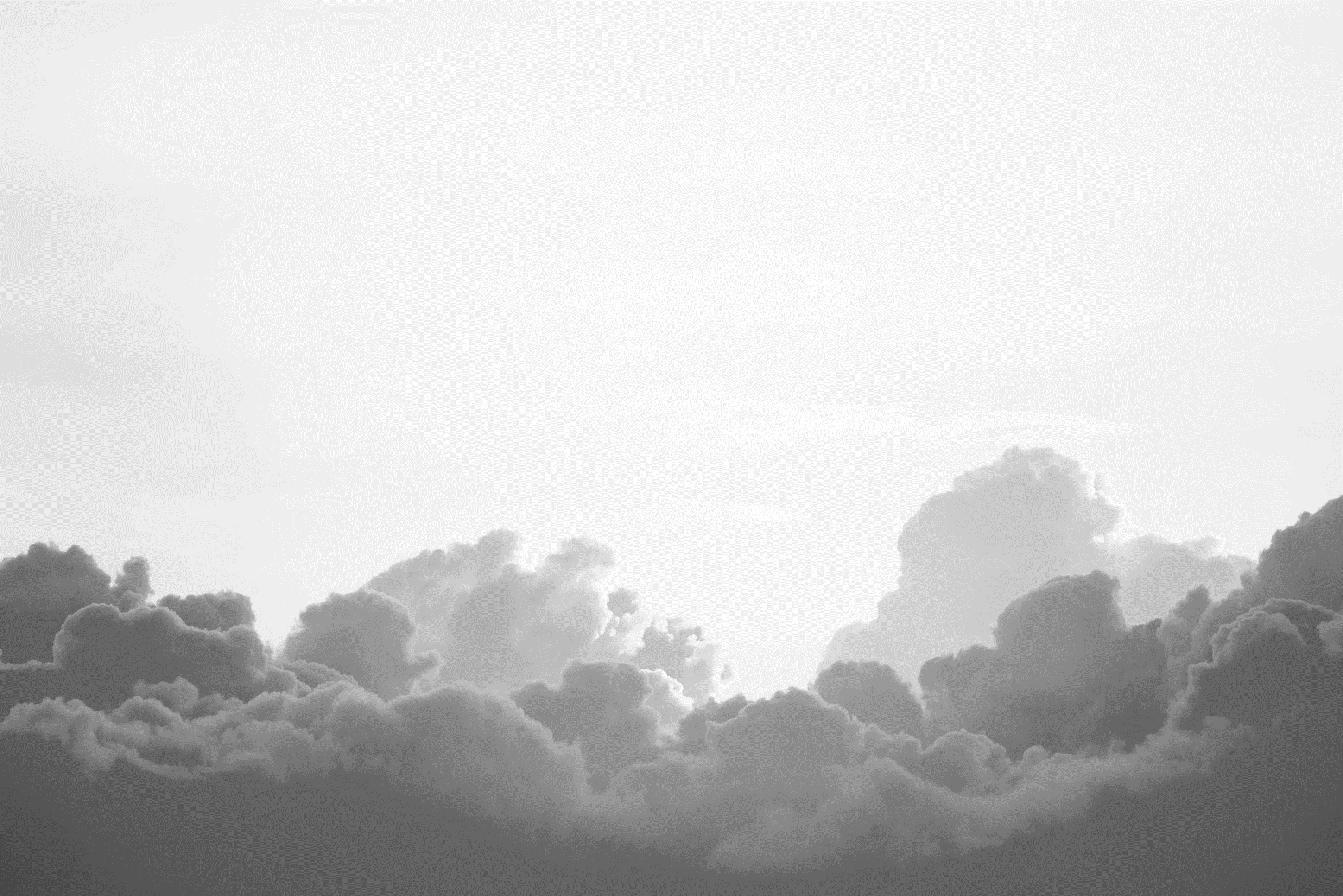 13
Подготовка ко крещению
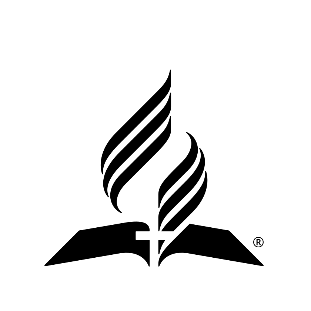 [Speaker Notes: Цель всего вышеупомянутого – помочь человеку принять Христа и стать Его учеником. Поэтому крещение должно быть логическим продолжением, как и взаимоотношения любви в конечном итоге увенчиваются свадебной церемонией.]
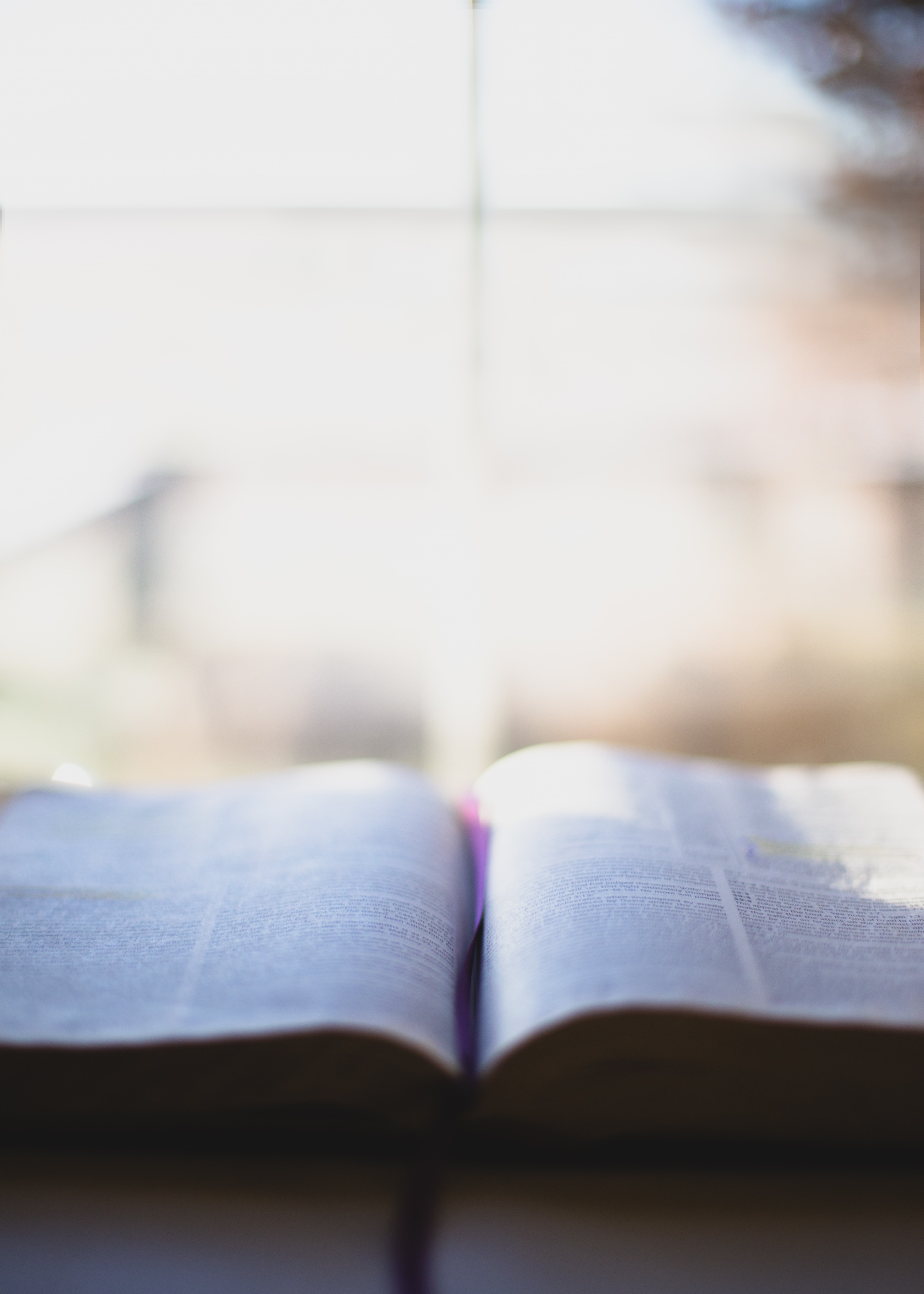 Ибо все мы одним Духом крестились в одно тело.
1 Кор. 12:13
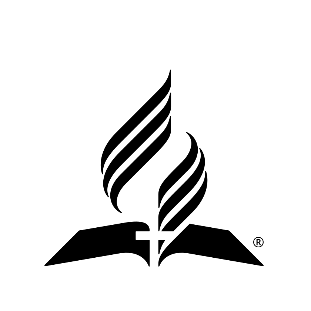 ШАГИ К ПРИНЯТИЮ РЕШЕНИЯ
Истина, наполненная Святым Духом
Осознание греховности
Отклик на призыв
Принятие Христа как своего личного Спасителя
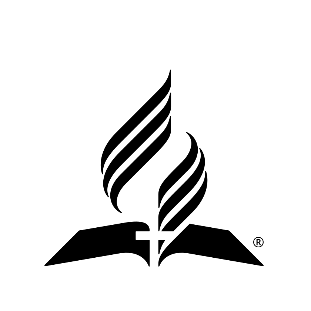 ПОДГОТОВКА КО КРЕЩЕНИЮ
После принятие решения назначьте личную встречу
Повторите основные положения христианской веры
Объясните, как проходит обряд
Вместе помолитесь
Пройдите по всем пунктам вероучения (за несколько встреч) и убедитесь, что есть согласие и нет затруднений
Сообщите о времени и месте крещения, а также о том, что нужно иметь при себе
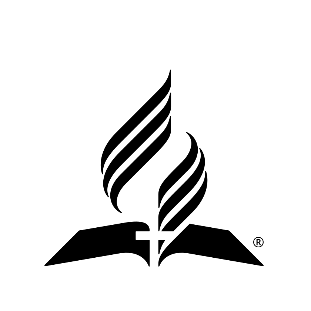 Враг всегда атакует людей, на которых действует обличающая сила Божья. Соответственно, дьявол всегда будет создавать проблемы, чтобы сделать их препятствием для искренне ищущего человека. Из-за этого наставник должен быть всегда готов помочь.
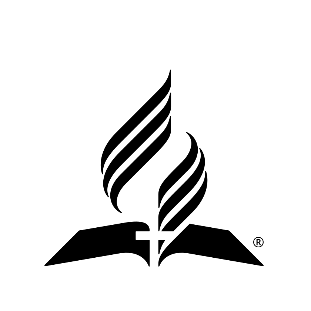 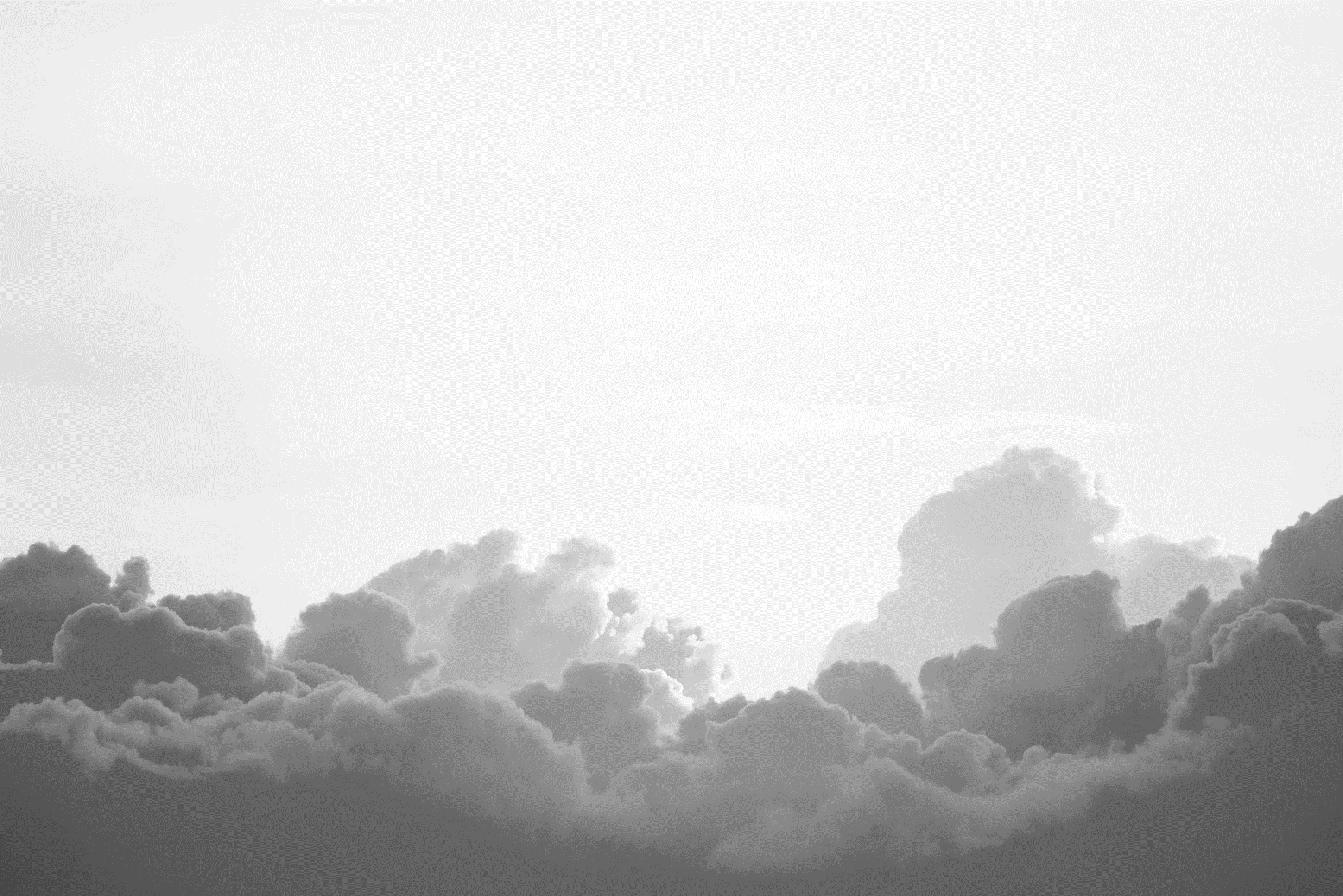 14
Библейские тексты о принятии решения
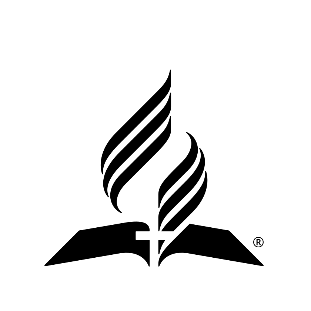